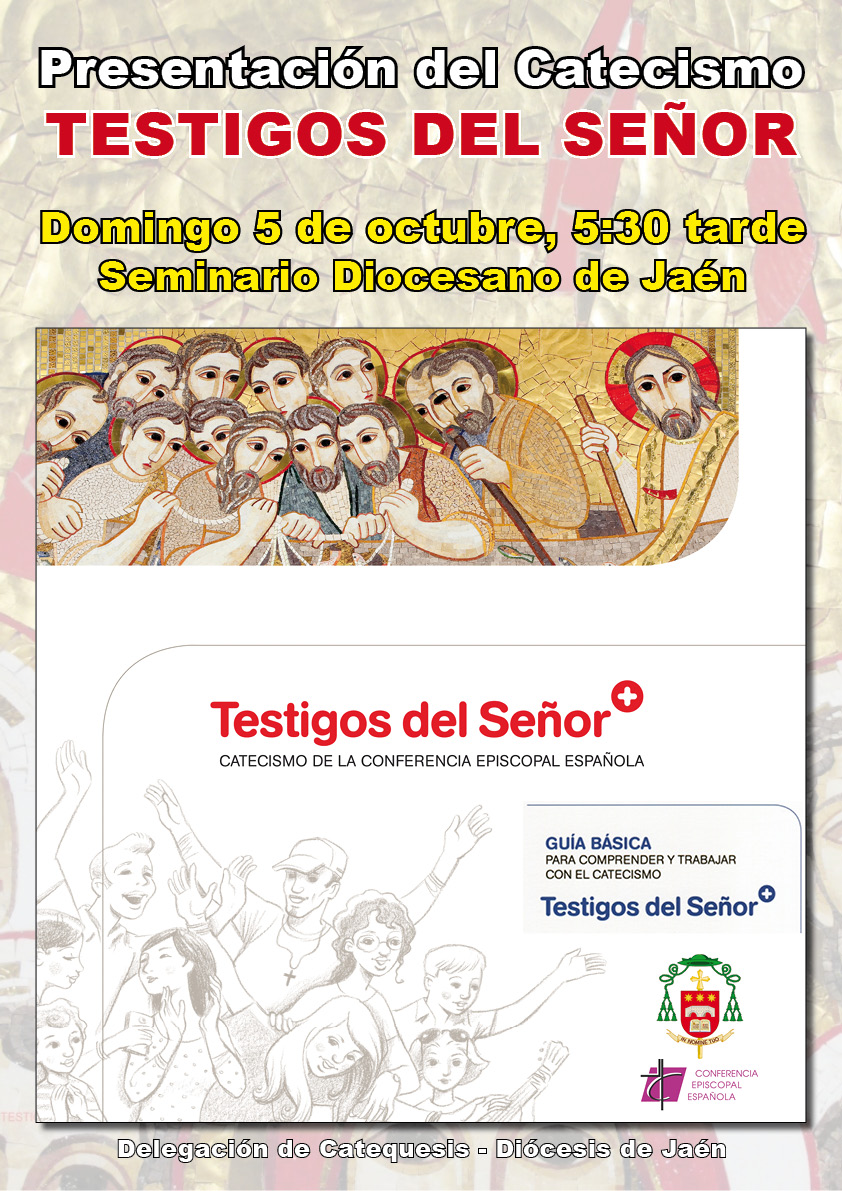 Un mundo que ha desaparecido
Modelo tradicional de inculturación de la fe
La fe se engendraba en la familia
La escuela continuaba la educación religiosa
El pueblo o barrio constituía una especie de útero protector
Tarea de la Parroquia:
Alimentar y cuidar la fe
INICIACIÓN 
SOCIOLÓGICA
Casi todo ha cambiado
Crisis en la transmisión de la fe
El pueblo es ahora la “aldea global” (internet)
Respecto a la escuela se habla de laicidad y “emergencia educativa”
La familia se halla perdida y desbordada
Tarea de la Parroquia:
Proponer la fe
Engendrar en la fe
INICIACIÓN 
CRISTIANA
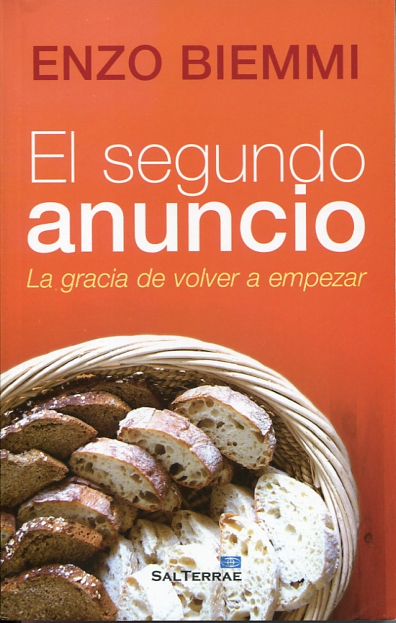 Tarea de la Parroquia:
Antes: Alimentar y cuidar la fe
Ahora: -Proponer la fe
-Engendrar en la fe
El fin del cristianismo sociológico 
puede ser el inicio del cristianismo 
de la gracia 
y de la libertad
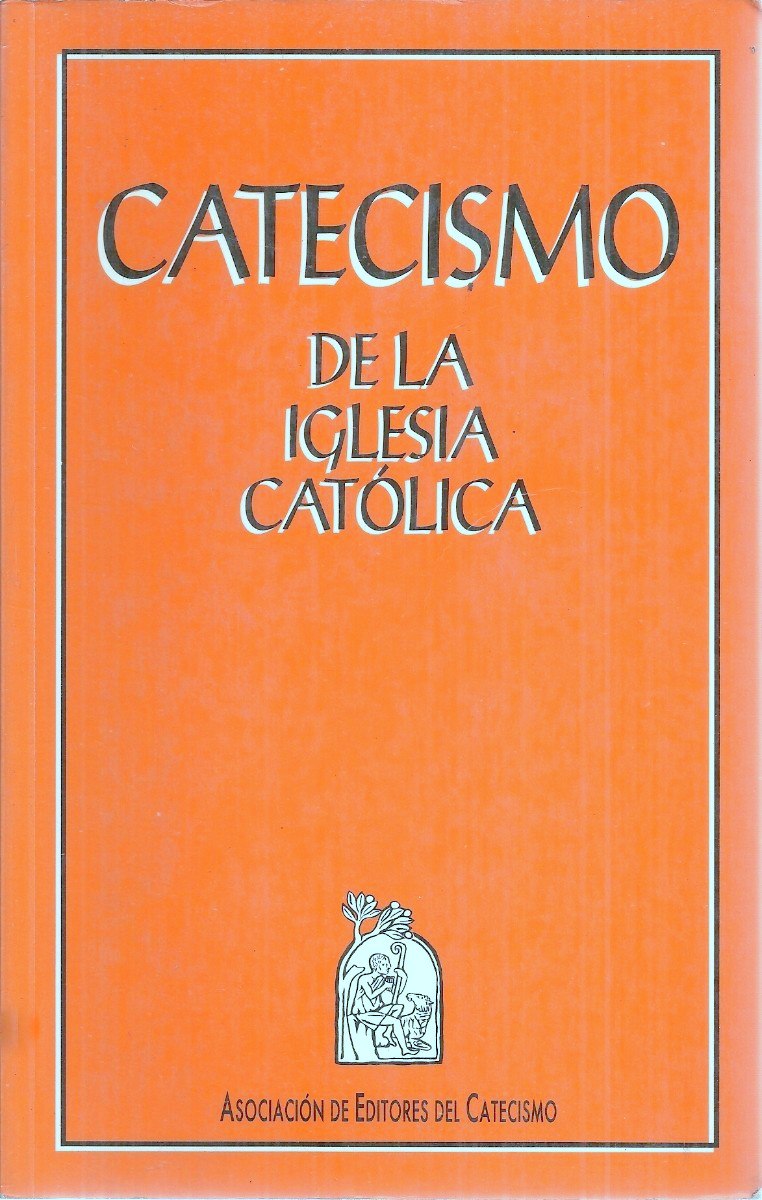 Iglesia universal:
1992: Catecismo de la Iglesia Católica

Iglesia española:
1998: La Iniciación Cristiana. Reflexiones y Orientaciones (CEE)
La Asamblea Plenaria de la Conferencia Episcopal Española encargó hace ya algún tiempo a la Subcomisión de Catequesis la renovación de sus catecismos a la luz del Catecismo de la Iglesia Católica.
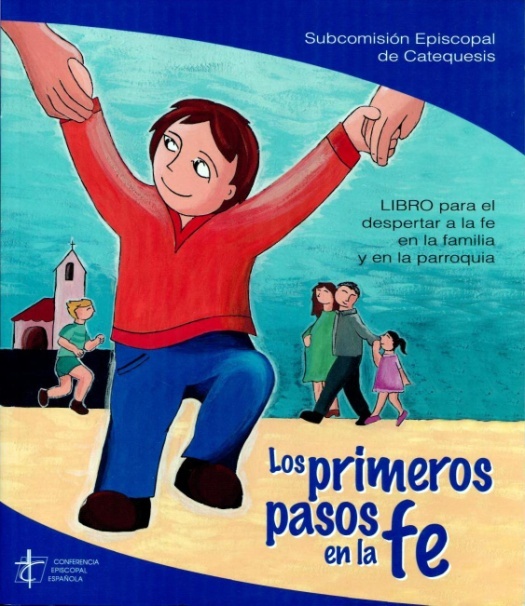 2006 
Los primeros pasos en la fe 
LIBRO para el despertar de la fe en la familia y en la Parroquia
Niños de 0 a 6 años
La Asamblea Plenaria de la Conferencia Episcopal Española encargó hace ya algún tiempo a la Subcomisión de Catequesis la renovación de sus catecismos a la luz del Catecismo de la Iglesia Católica.
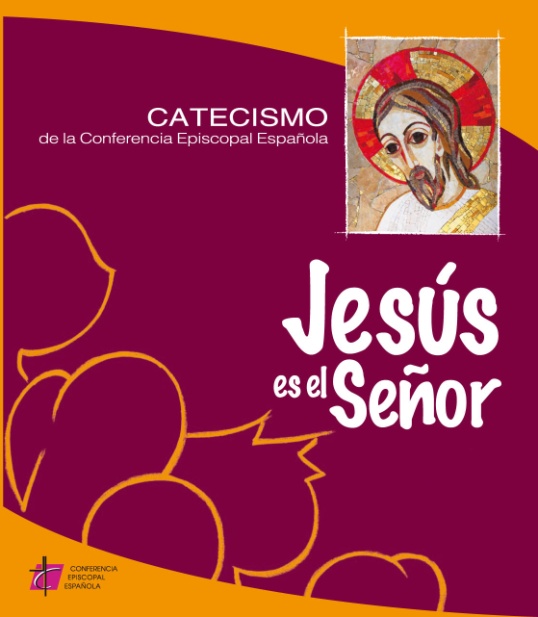 2008 
Jesús es el Señor
CATECISMO para la iniciación sacramental
Niños entre 6 y 10 años
La Asamblea Plenaria de la Conferencia Episcopal Española encargó hace ya algún tiempo a la Subcomisión de Catequesis la renovación de sus catecismos a la luz del Catecismo de la Iglesia Católica.
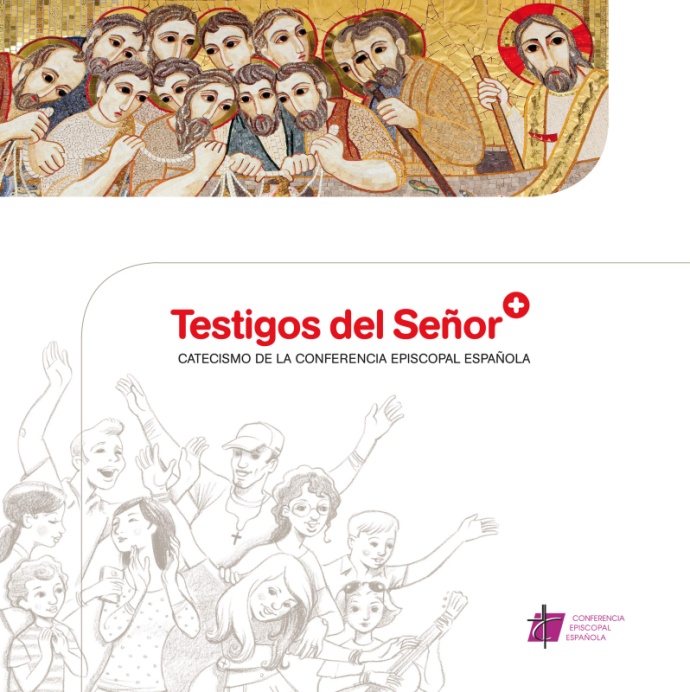 2014 
Testigos del Señor 
CATECISMO para el crecimiento y la primera síntesis de la fe
Entre 10 y 14 años
Características 
del catecismo Testigos del Señor
Características generales

Finalidad del catecismo:
profundización en la fe recibida
crecimiento en la vida cristiana por el encuentro con Jesucristo  
vinculación a la vida de la Iglesia
para ser testigos del Señor en medio del mundo
Características generales

Pedagogía del catecismo:
Pedagogía de la fe al estilo de Dios: Se aprende leyendo la PALABRA DE DIOS
Pedagogía mistagógica: profundización en el misterio de Cristo y en los sacramentos recibidos (especialmente en la EUCARISTÍA)
Características generales

Inspiración del catecismo:

VIGILIA PASCUAL
donde la Iglesia celebra lo nuclear de la vida cristiana: Lo que la Iglesia cree, celebra, vive y ora en su caminar hacia la Pascua eterna
Características específicas
Centrado en la Historia de la Salvación
Inspirado en el misterio de Cristo (celebrado en la Vigilia pascual)
En línea con el Catecismo de la Iglesia Católica
En continuidad con el Catecismo Jesús es el Señor: nuevos contenidos
Adaptado a los destinatarios
En el camino de la belleza
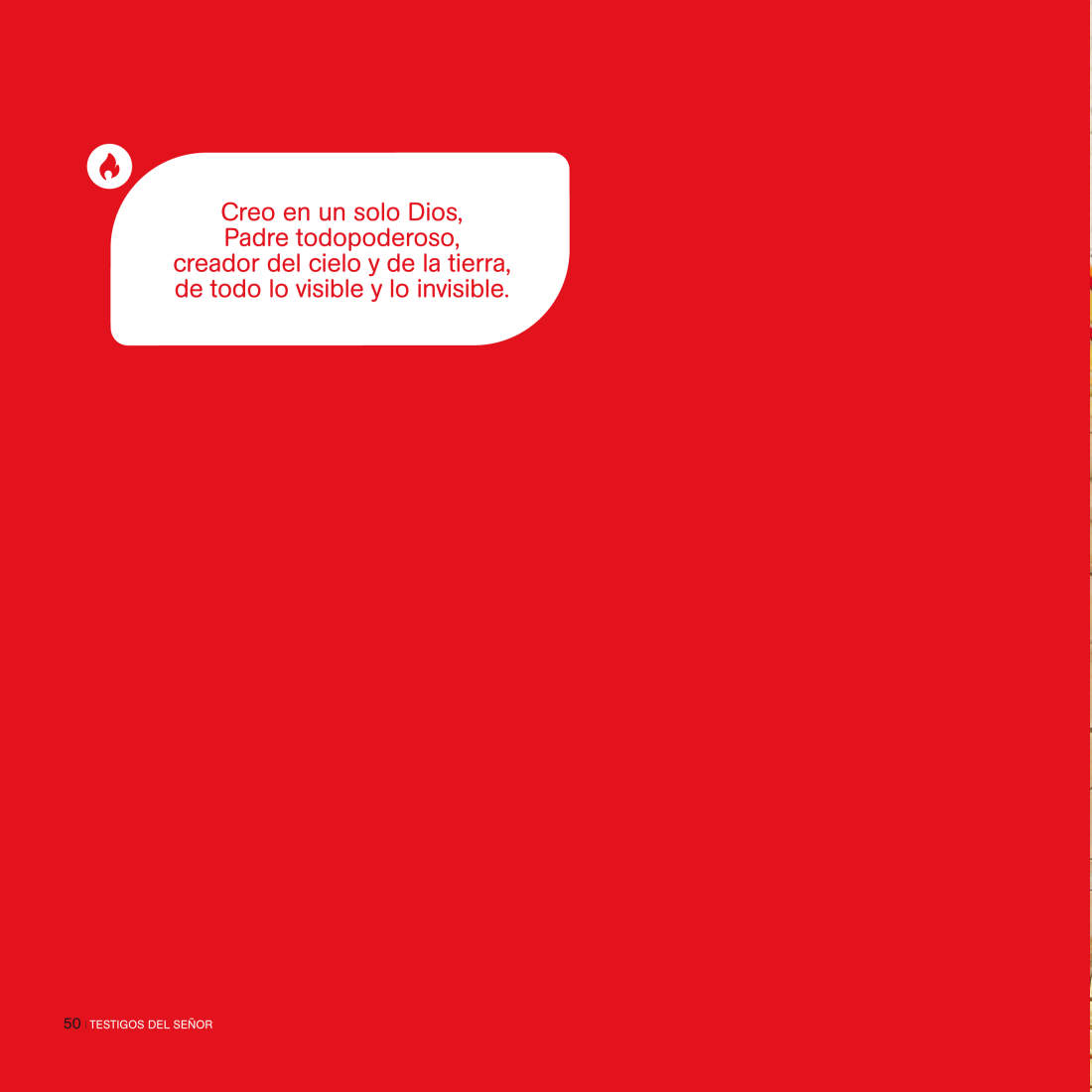 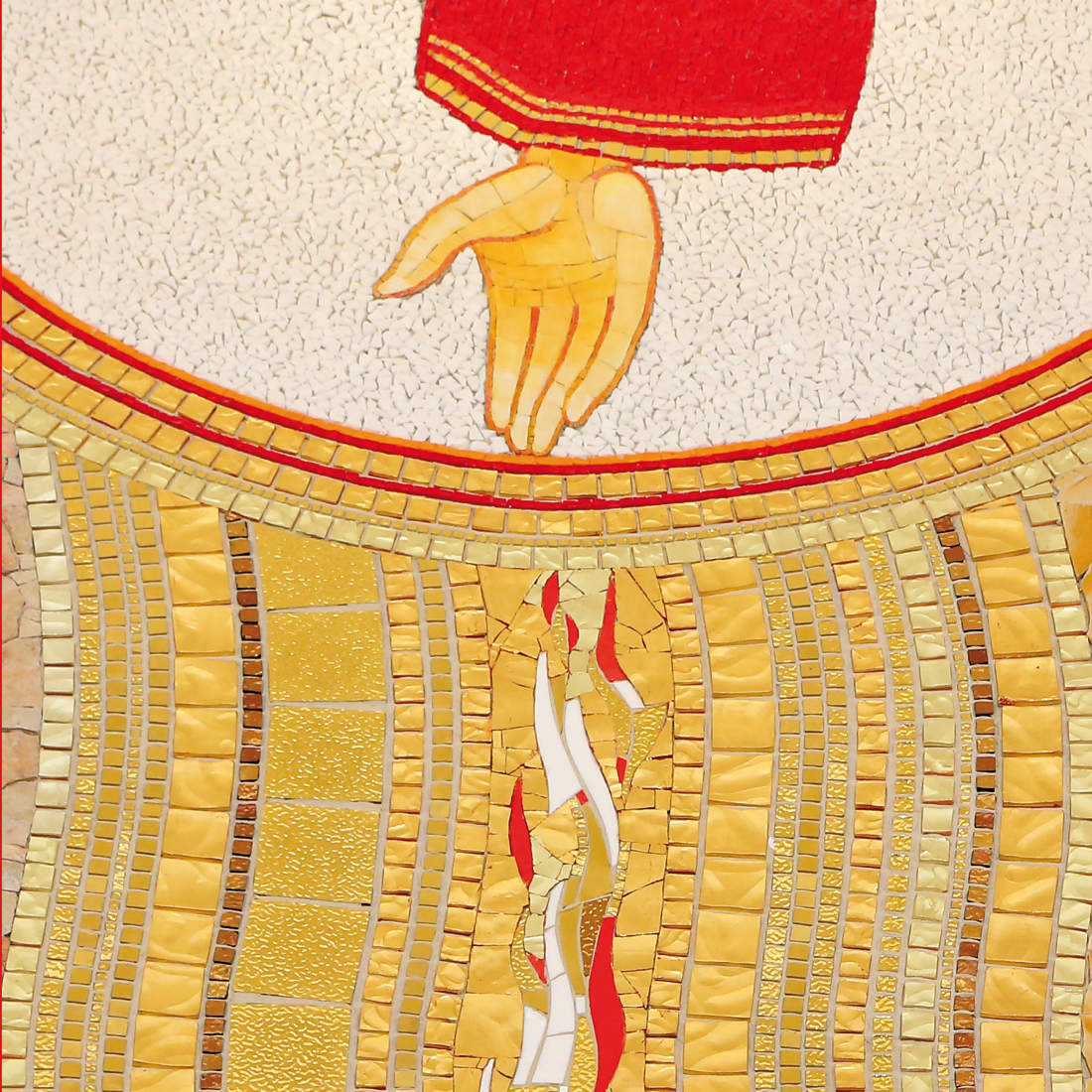 Antes del Tema 7 
sobre la Creación
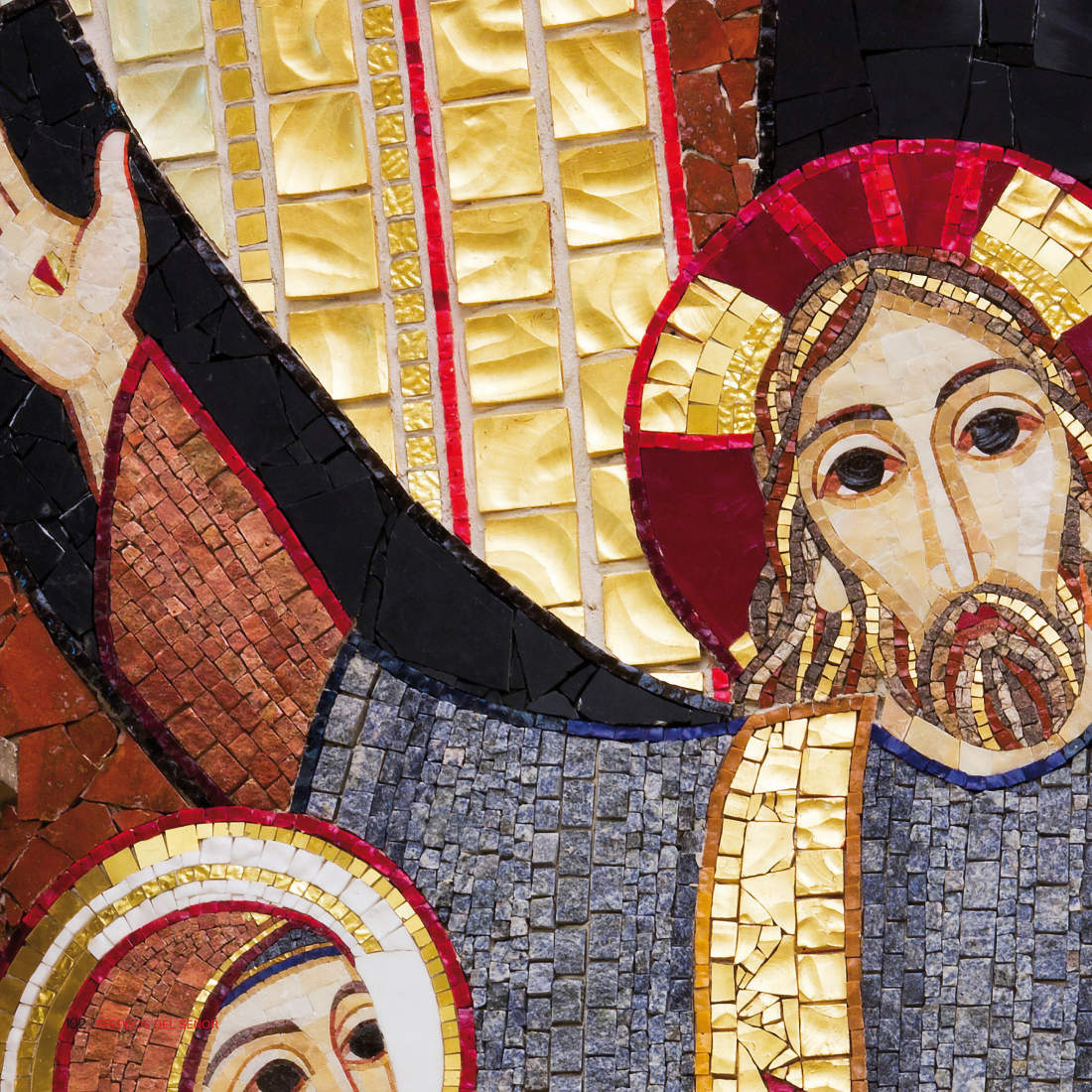 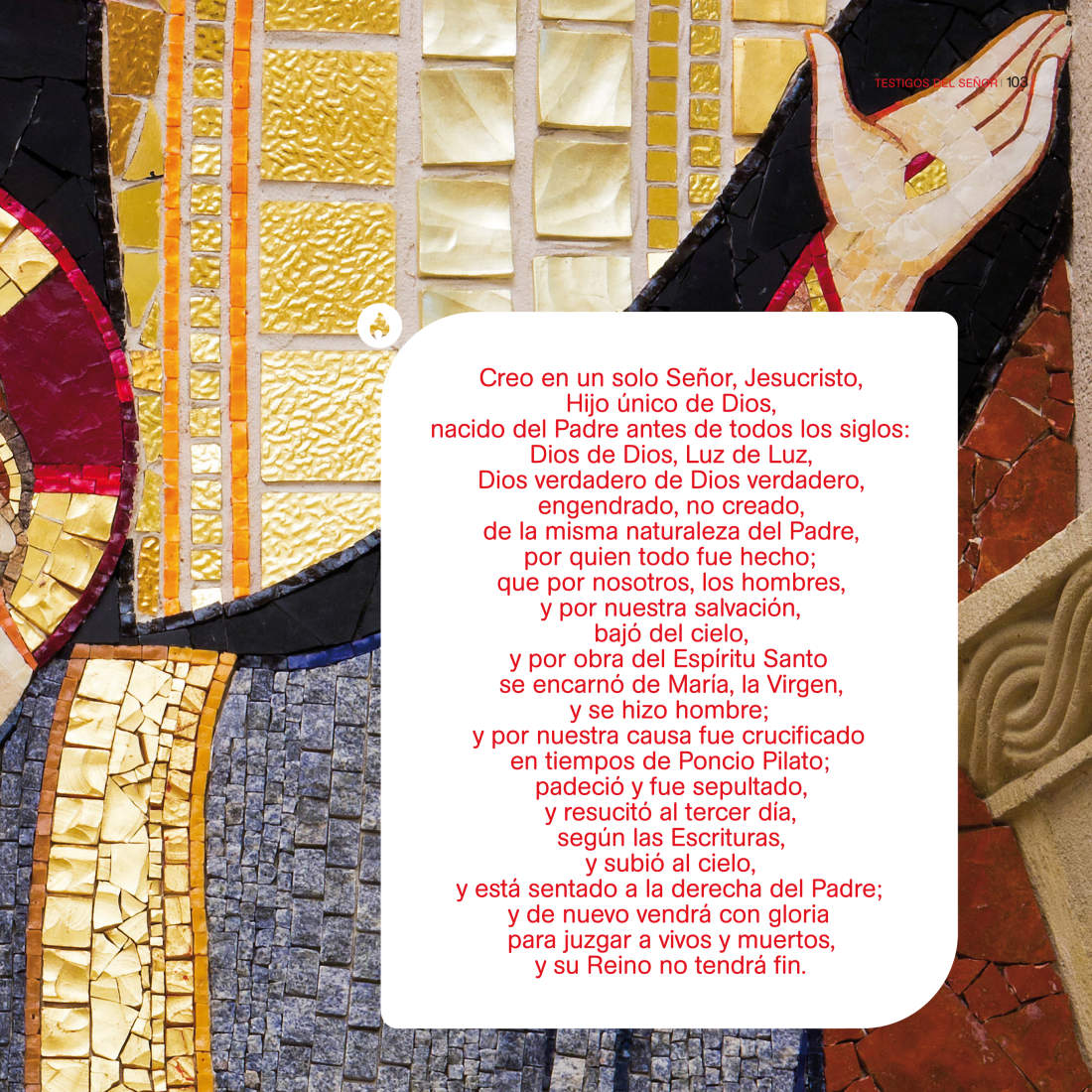 Antes del Tema 18 sobre el nacimiento de Jesús
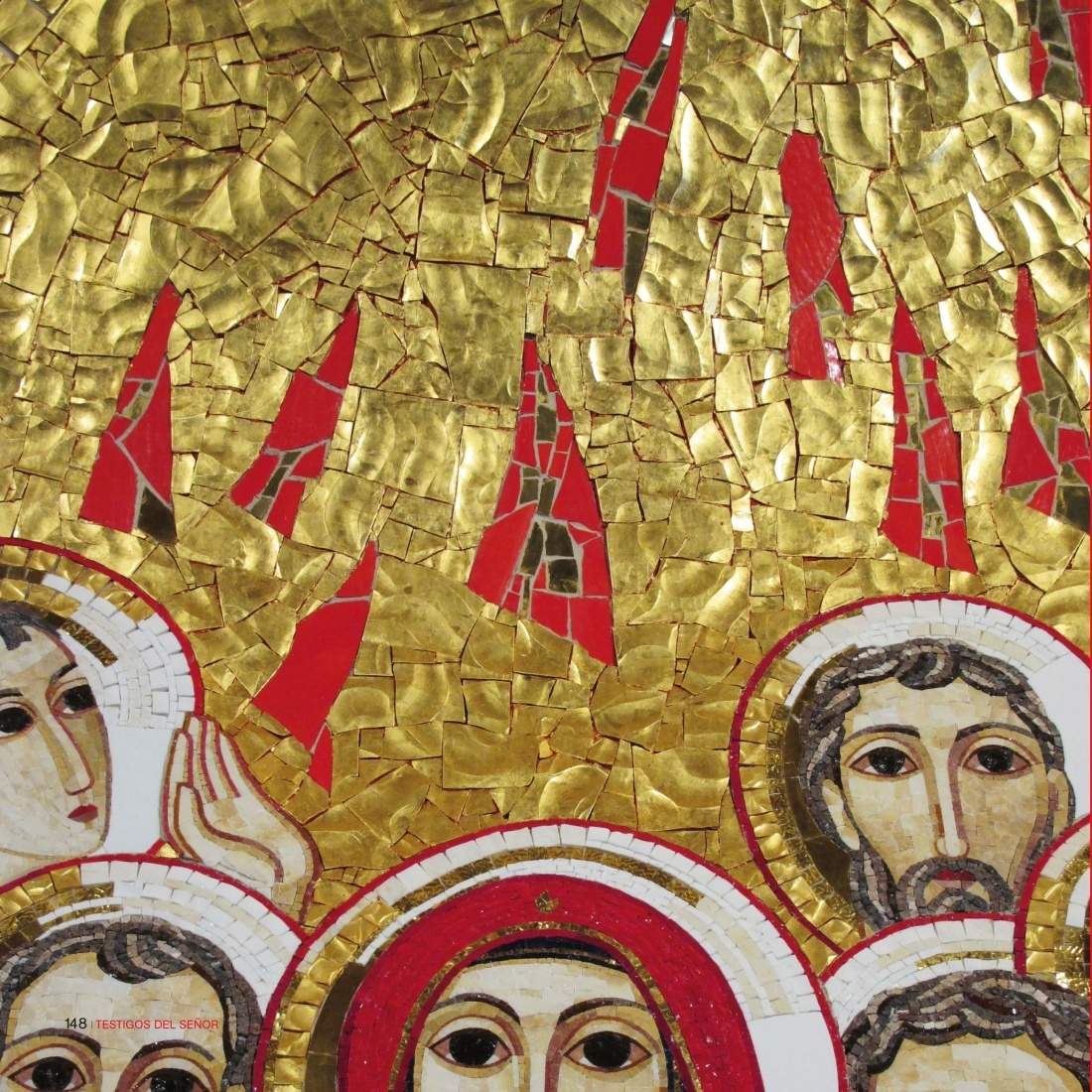 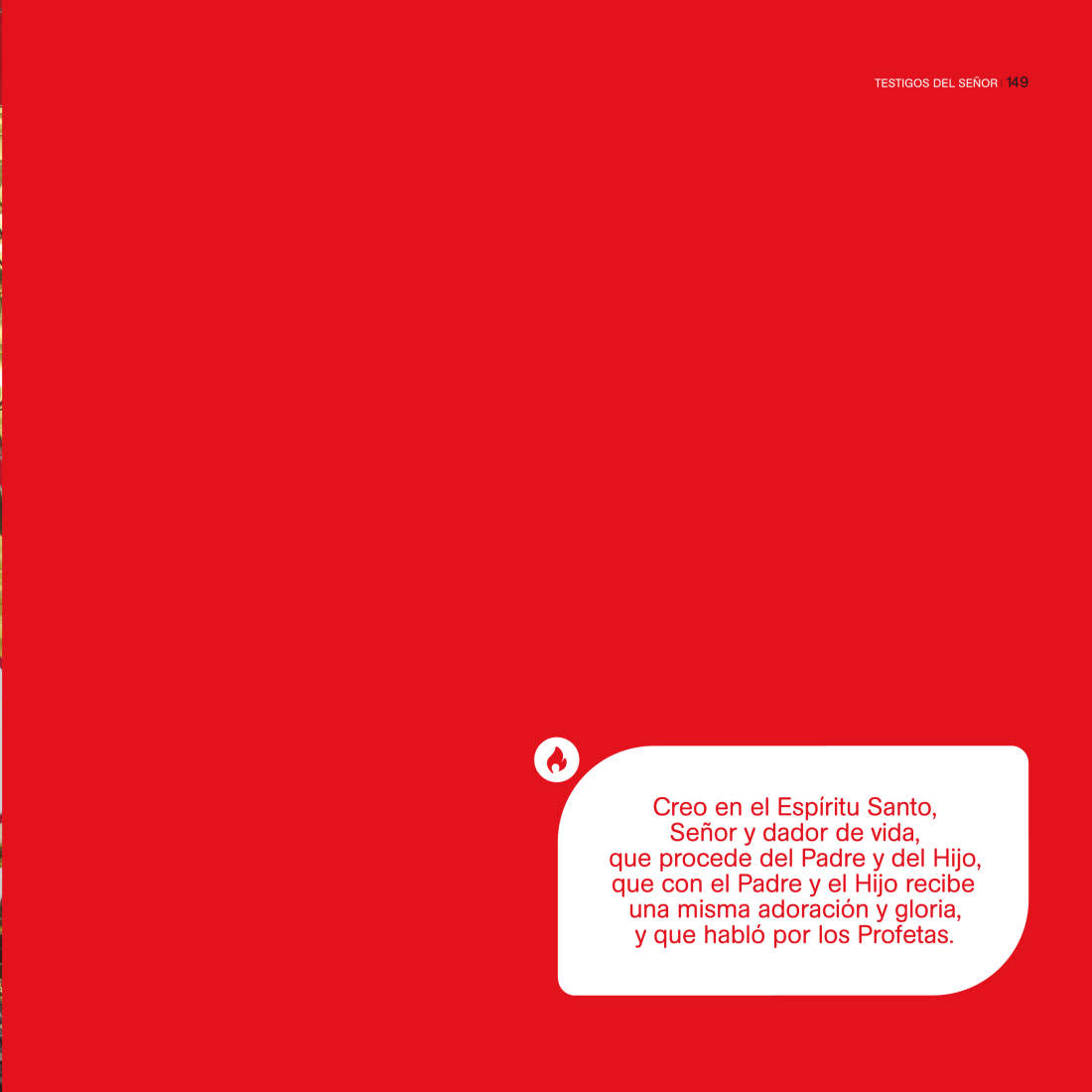 Antes del Tema 24 
sobre Pentecostés
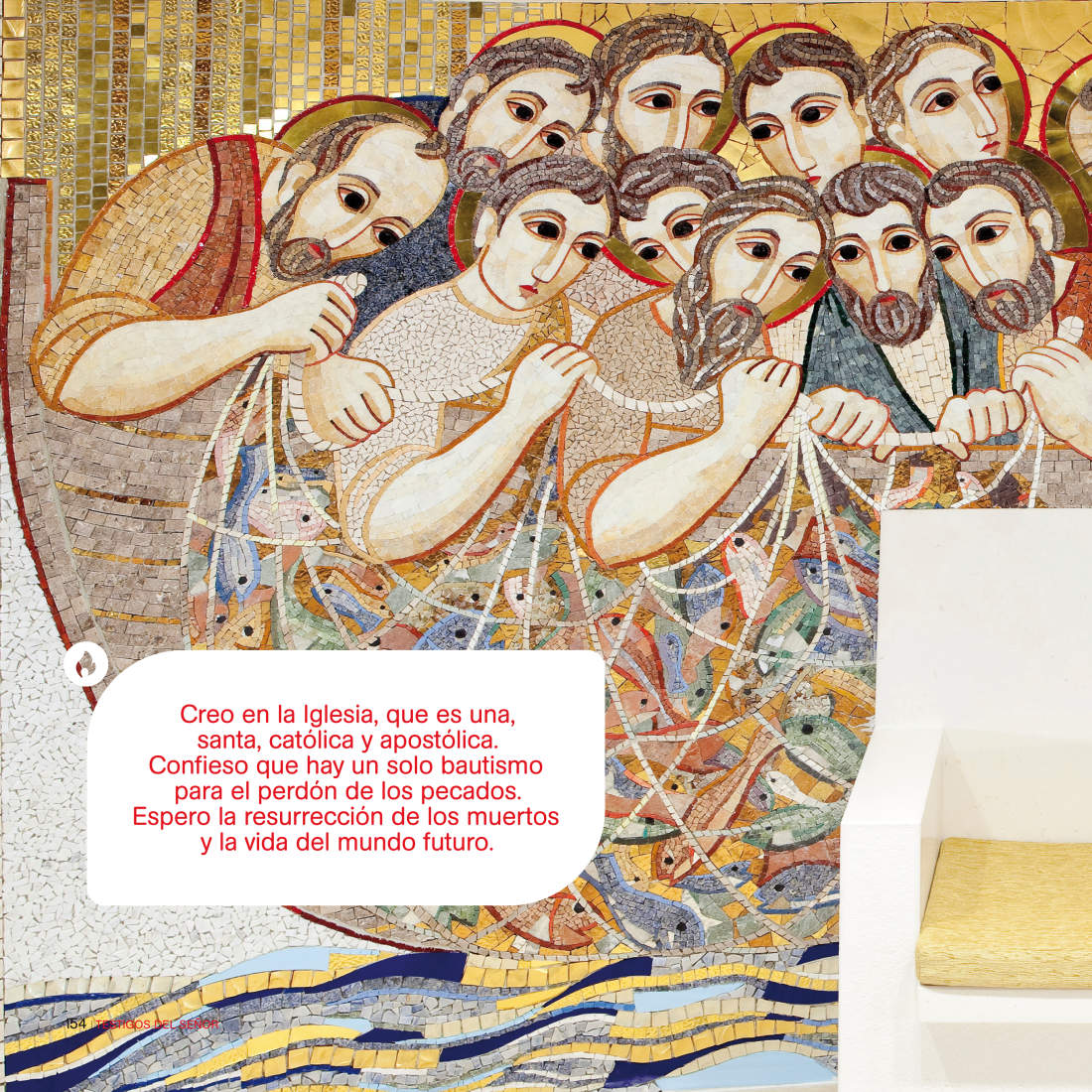 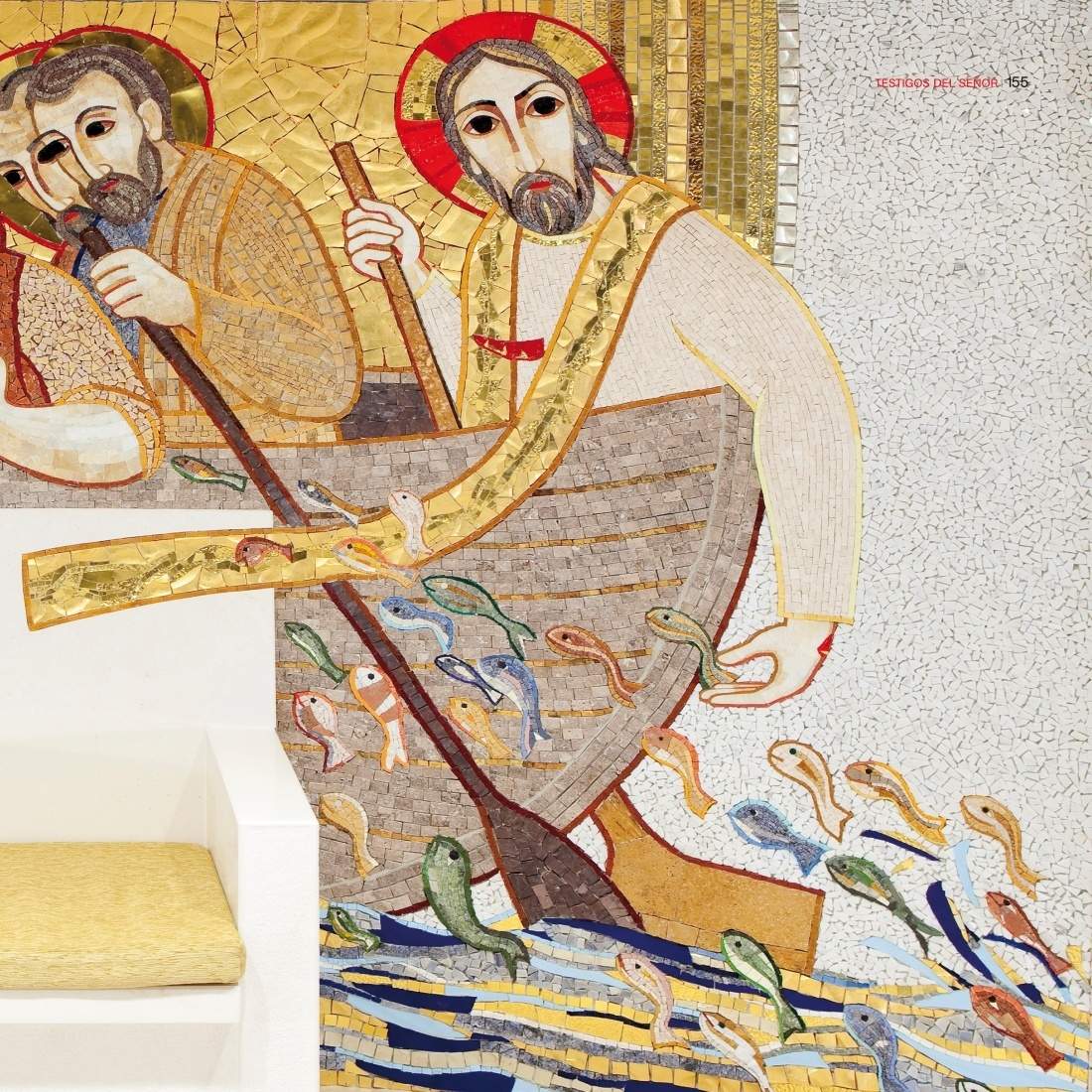 Antes del Tema 25 sobre la Iglesia pueblo de Dios
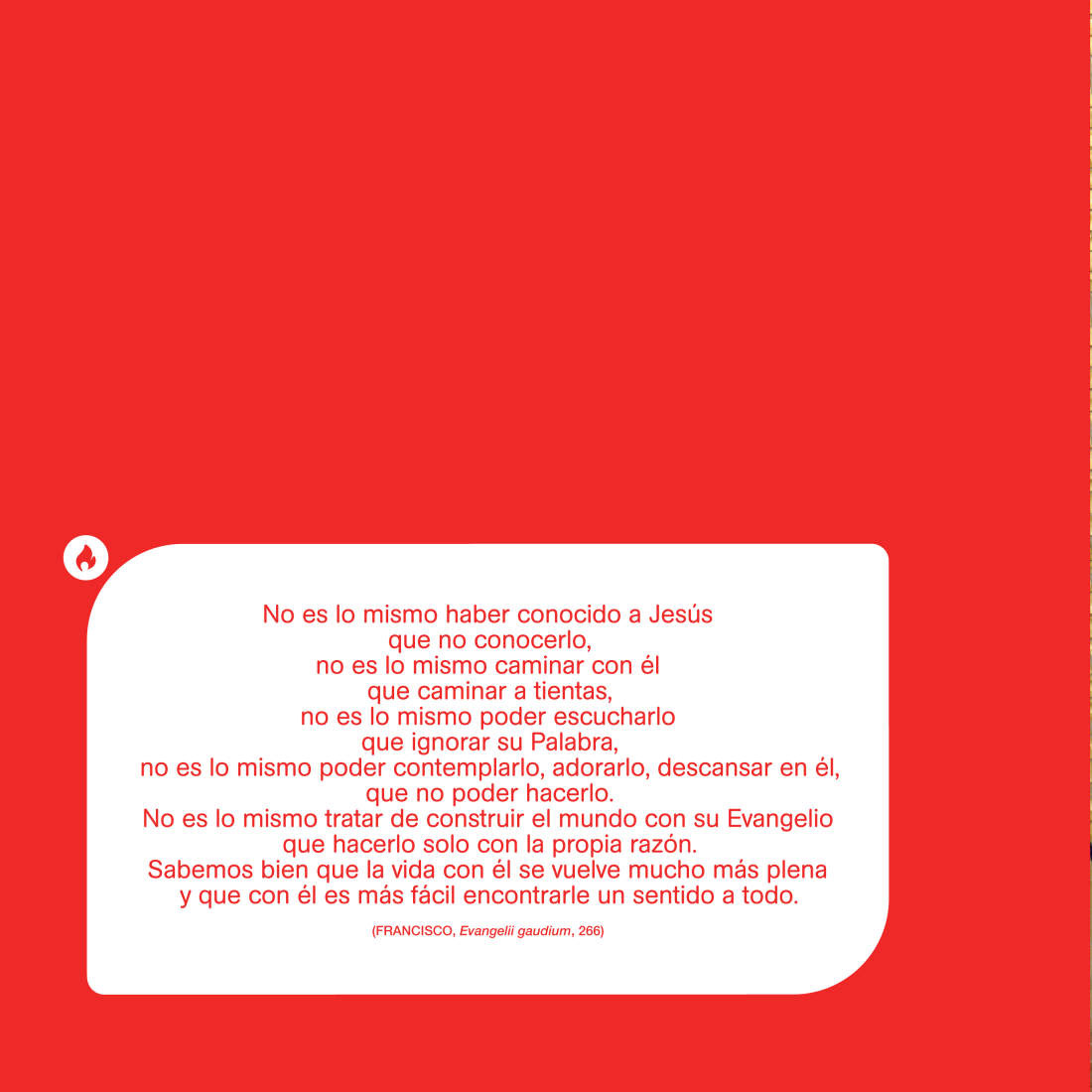 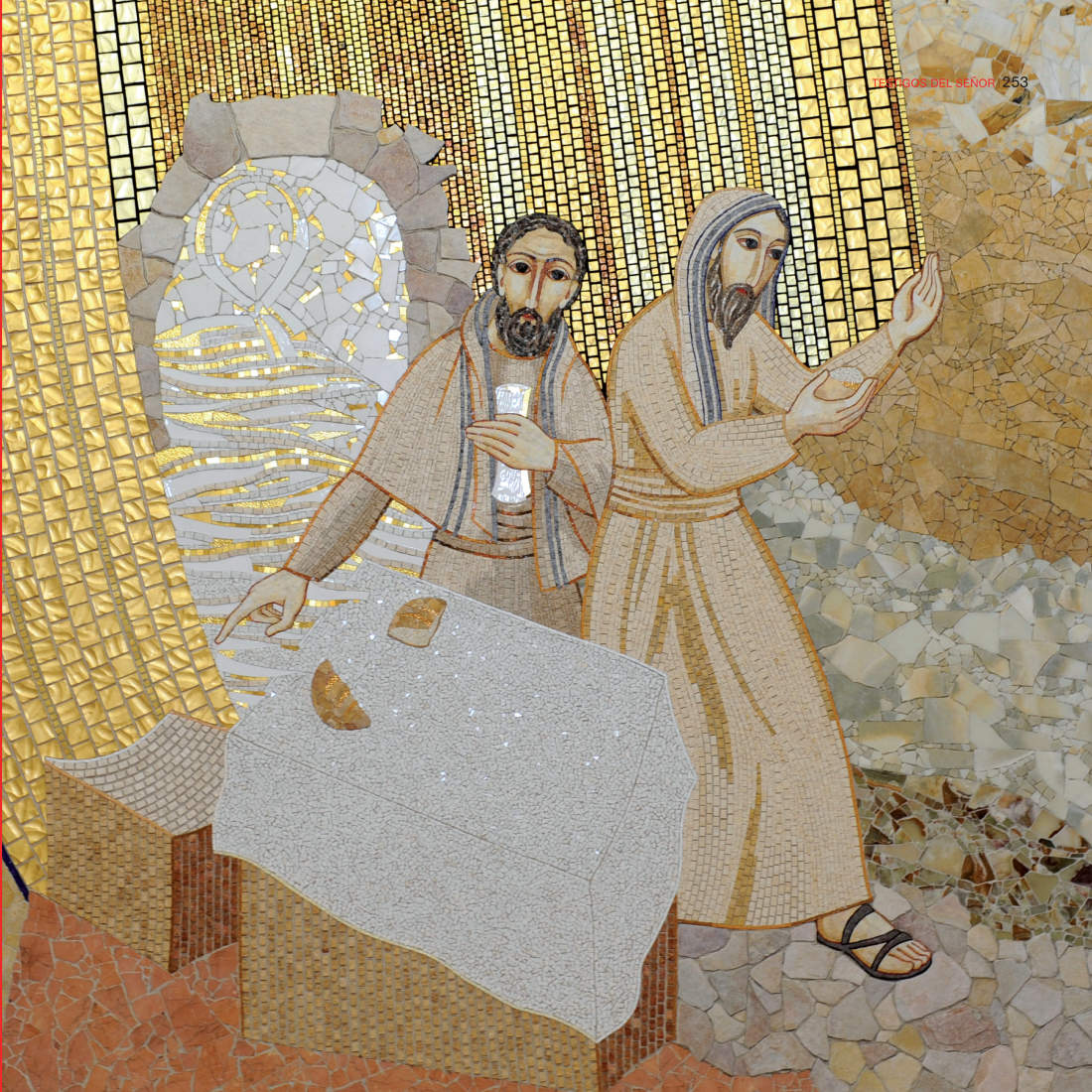 Antes del Tema 46 sobre San Agustín de Hipona
Estructura 
del catecismo Testigos del Señor
Vigilia Pascual
Lucernario
Liturgia de la Palabra
Liturgia Bautismal
Liturgia Eucarística
G
L
O
R
I
A
Lecturas del A.T.
Lecturas del N.T.
Jesucristo es
LUZ
PALABRA
VERDAD
VIDA
CAMINO
1ª Parte
2ª Parte
3ª Parte
4ª Parte
5ª Parte
I. Jesucristo es la Luz: Lucernario
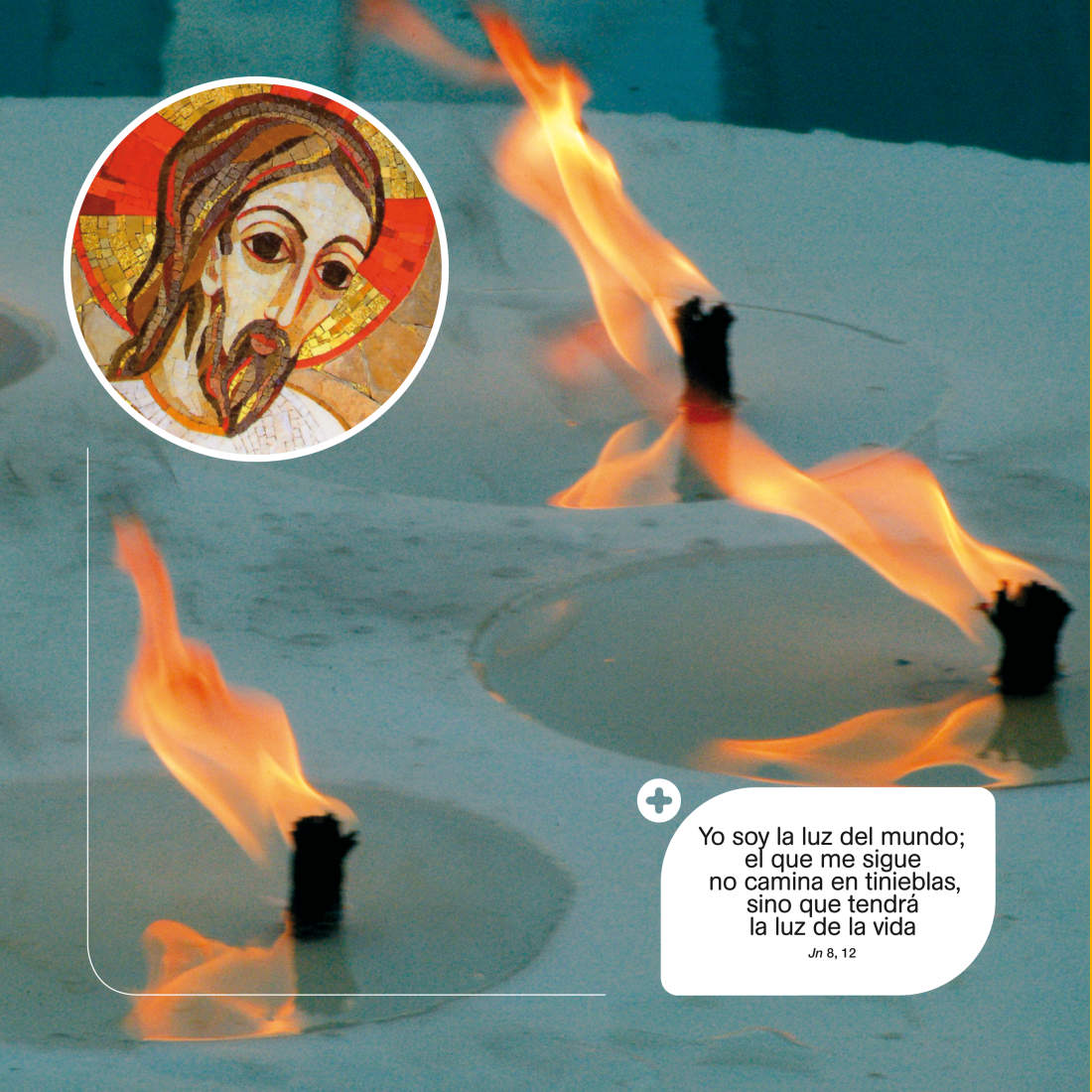 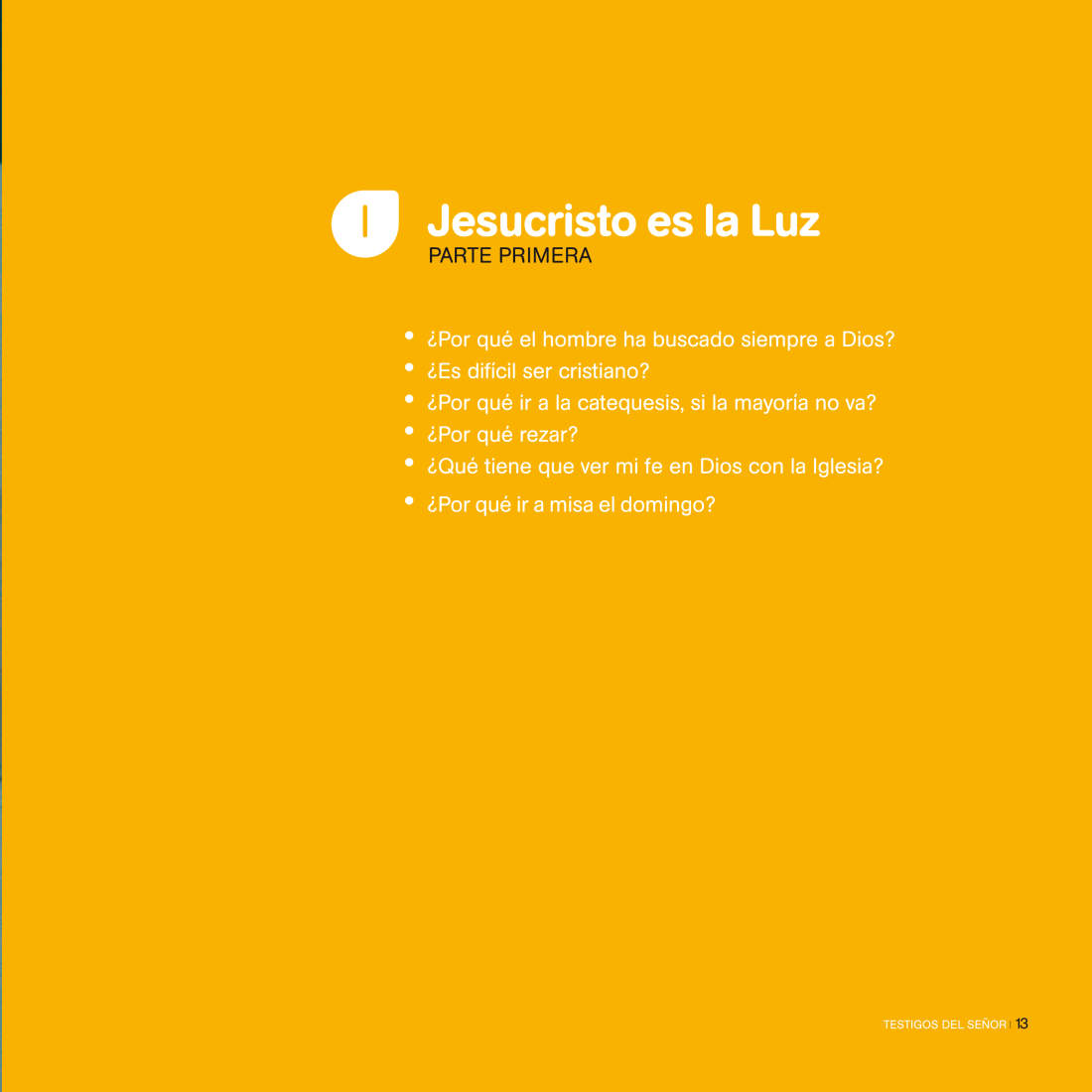 Naranja, color que representa la luz de Jesucristo. 
Él nos da a conocer quién es Dios y quienes somos nosotros.
I. Jesucristo es la Luz: Lucernario
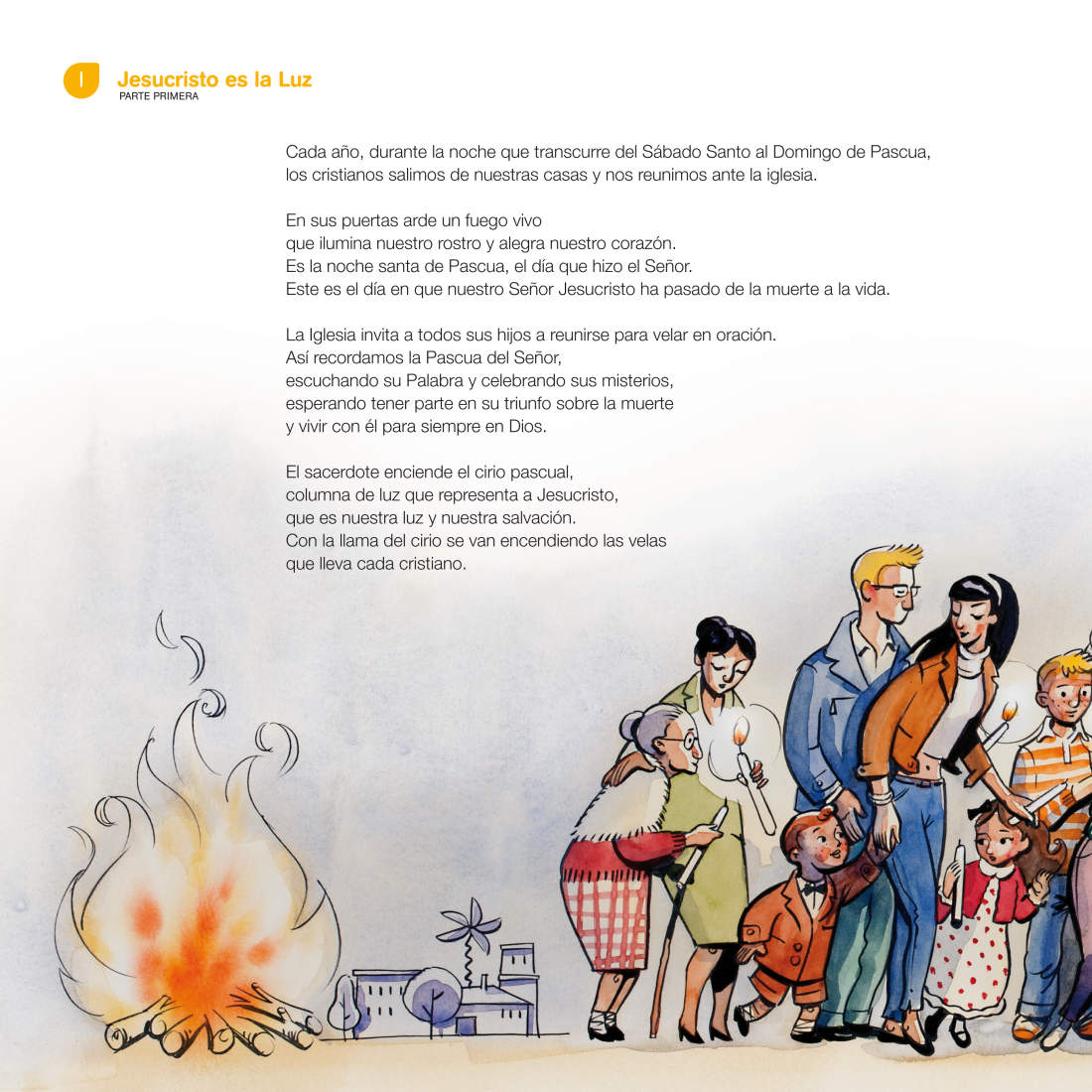 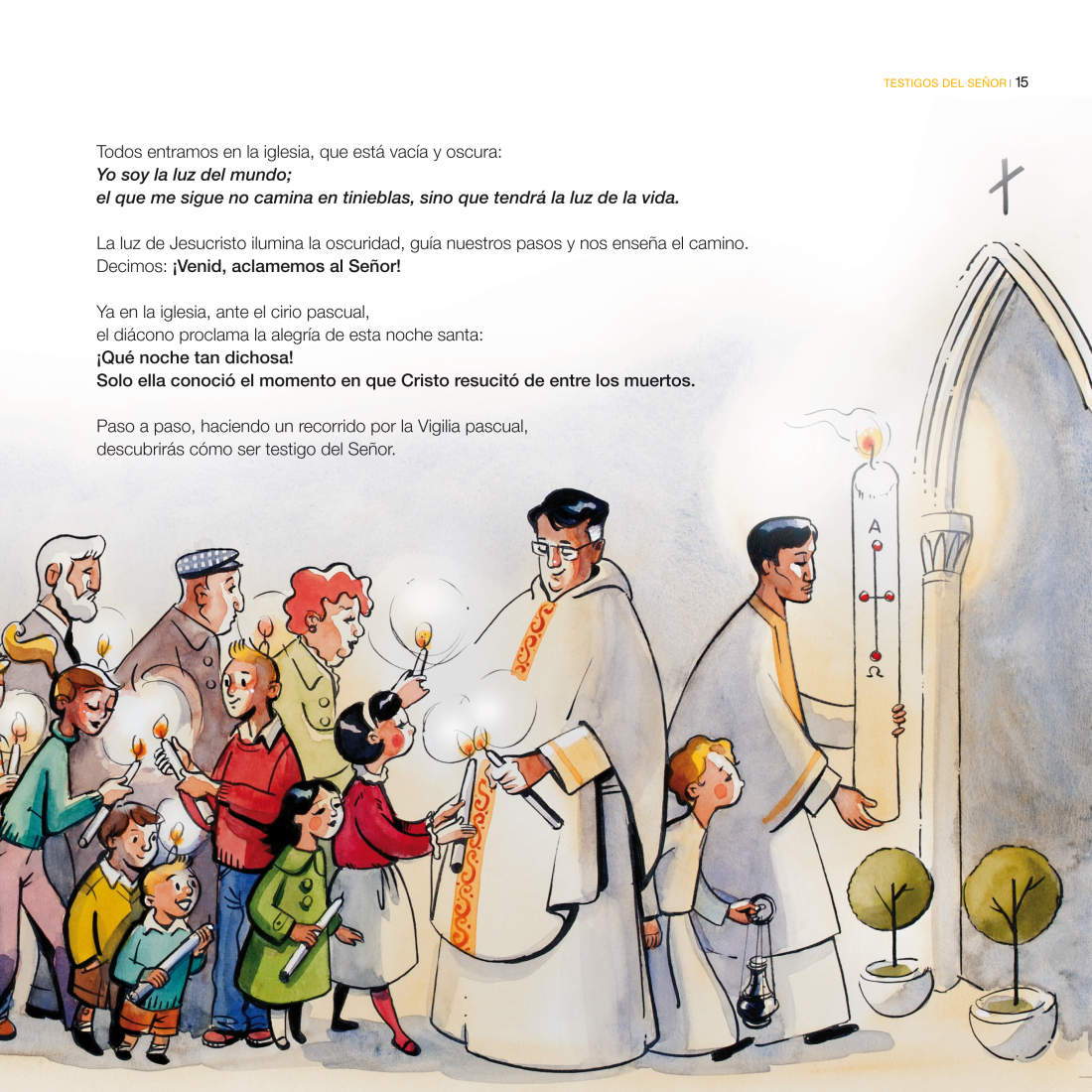 Conexión con la Vigilia Pascual:
¡Luz de Cristo!
I. Jesucristo es la Luz: Lucernario
4 Temas
Núcleo de la fe en Jesucristo 
transmitida y vivida por la Iglesia en el tiempo

El Señor es mi luz y mi salvación	
Enséñame, Señor, tu camino. Un día en la vida del cristiano	
El padrenuestro, la oración del Señor. Doble página ilustrada	
Este es el día que hizo el Señor. Una semana en la vida del cristiano	
Venid, aclamemos al Señor. Un año en la vida del cristiano	
El Año litúrgico. Doble página ilustrada
II. Jesucristo es la Palabra: Antiguo Testamento
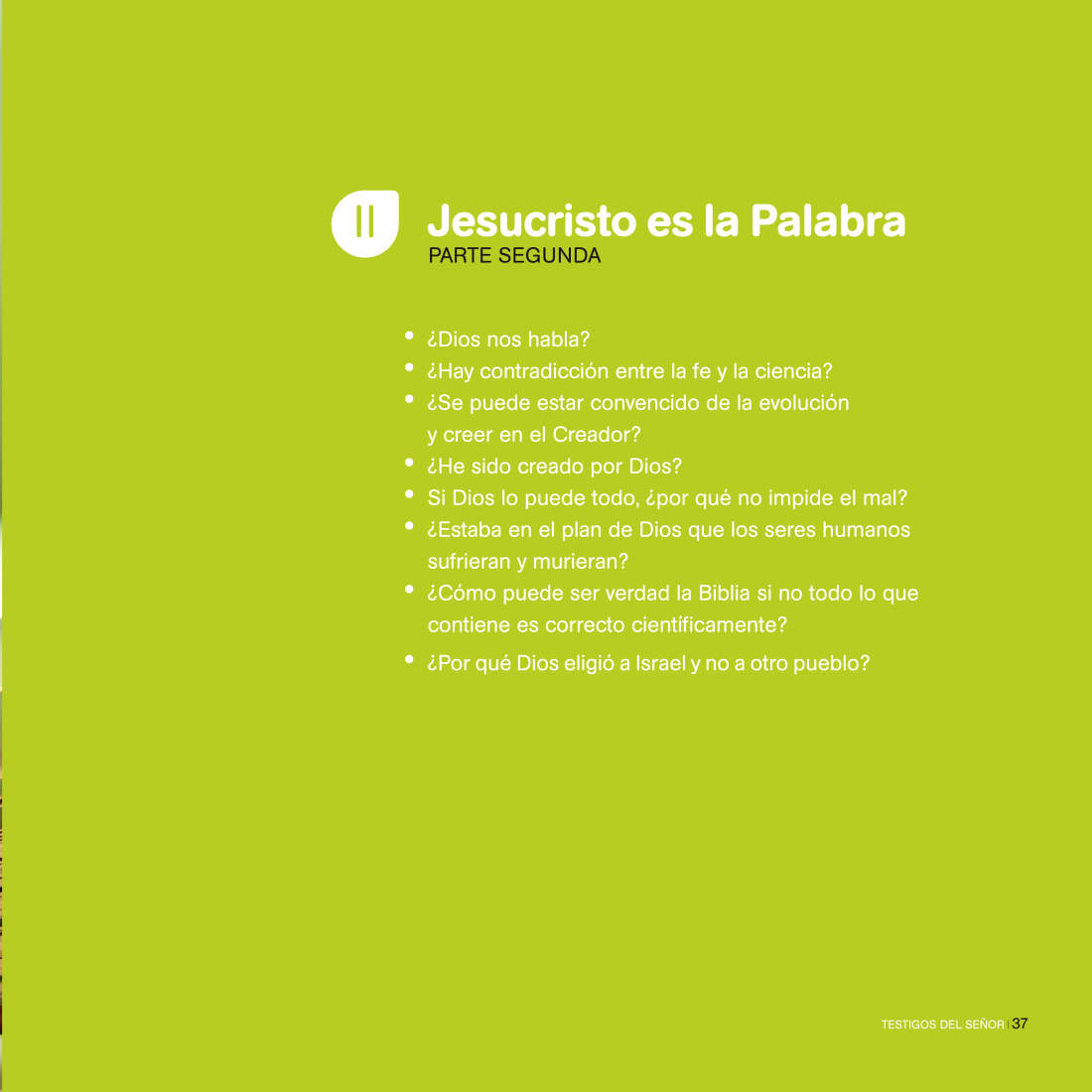 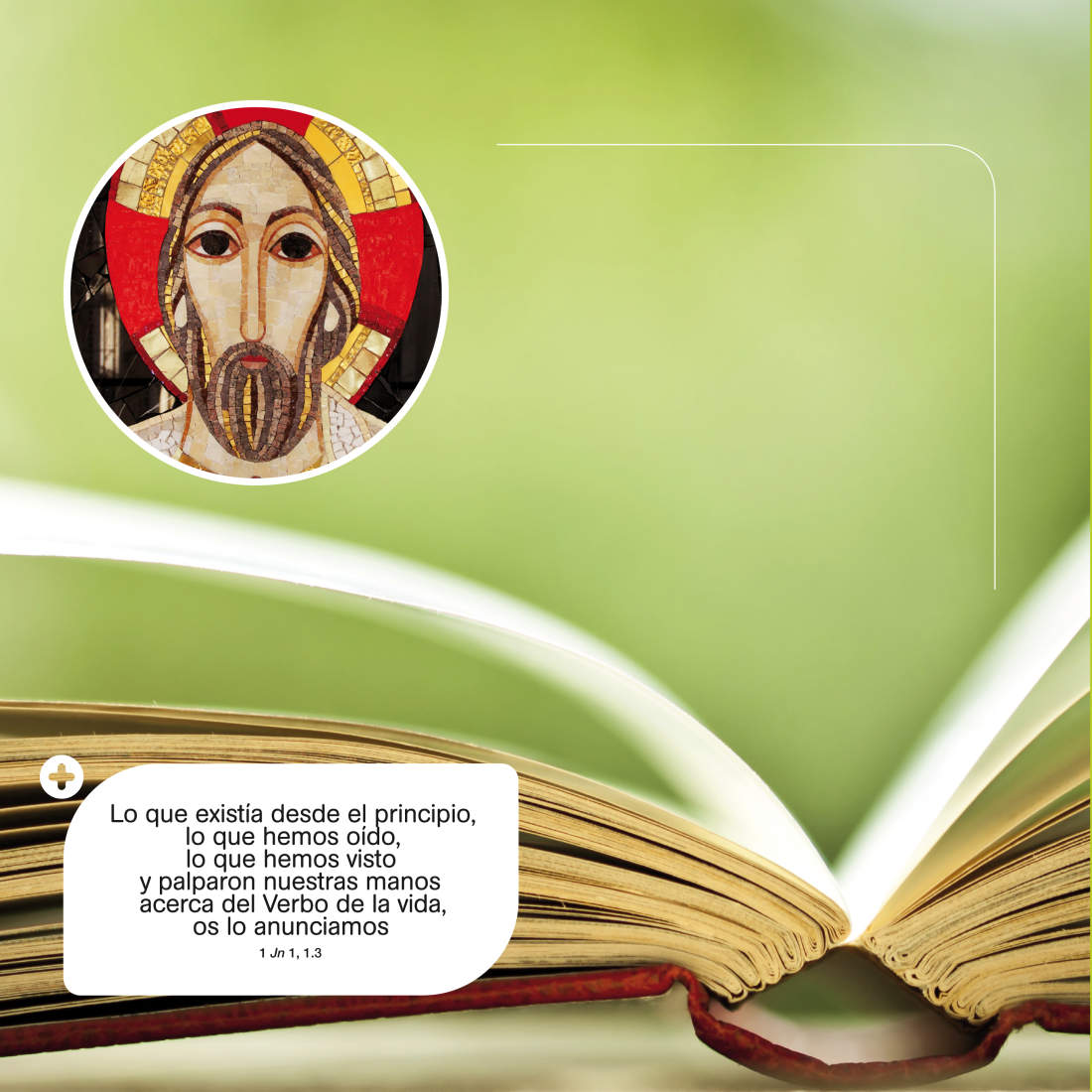 Verde, color de la esperanza que anuncia y contiene la Palabra de Dios, la historia de la amistad de Dios con los hombres.
II. Jesucristo es la Palabra: Antiguo Testamento
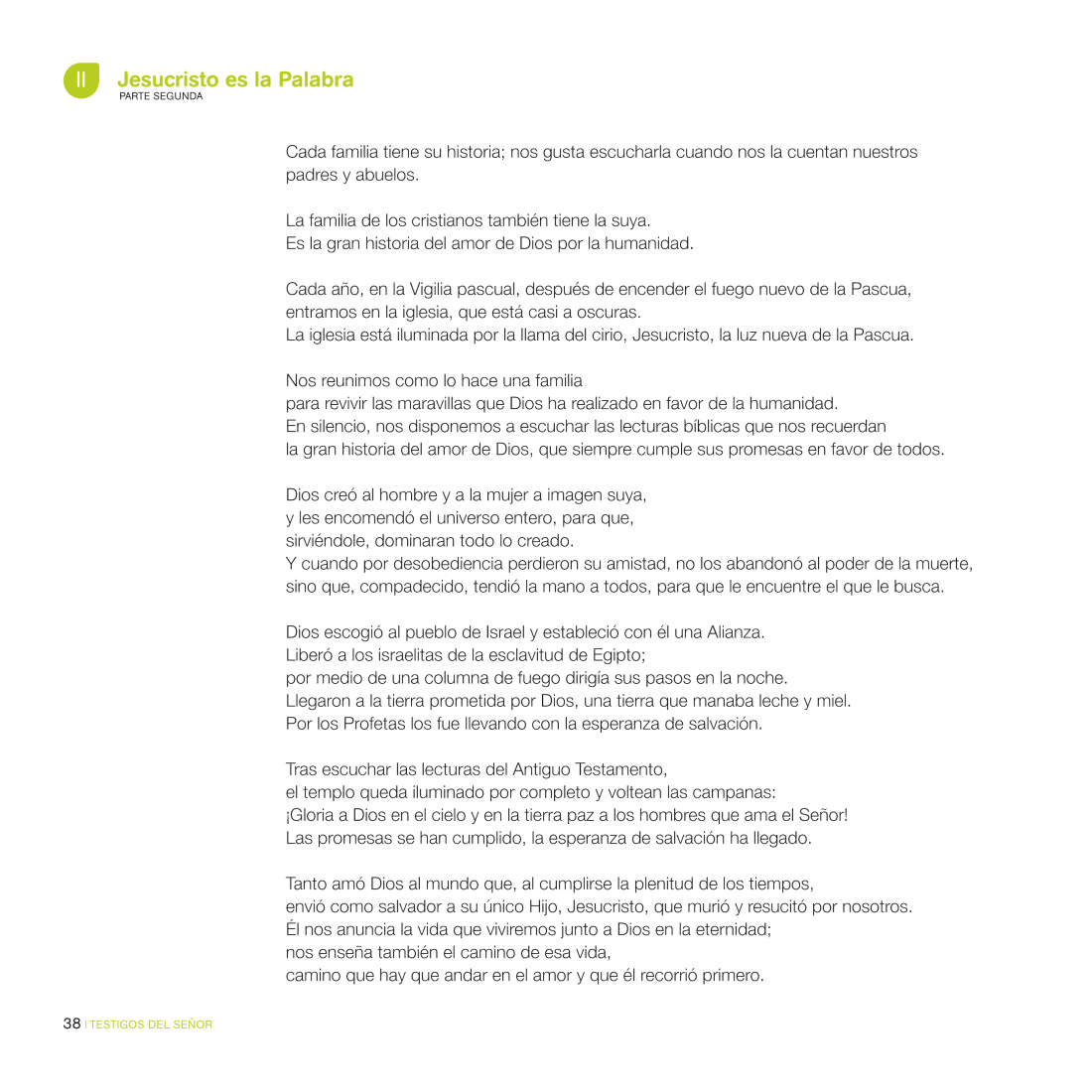 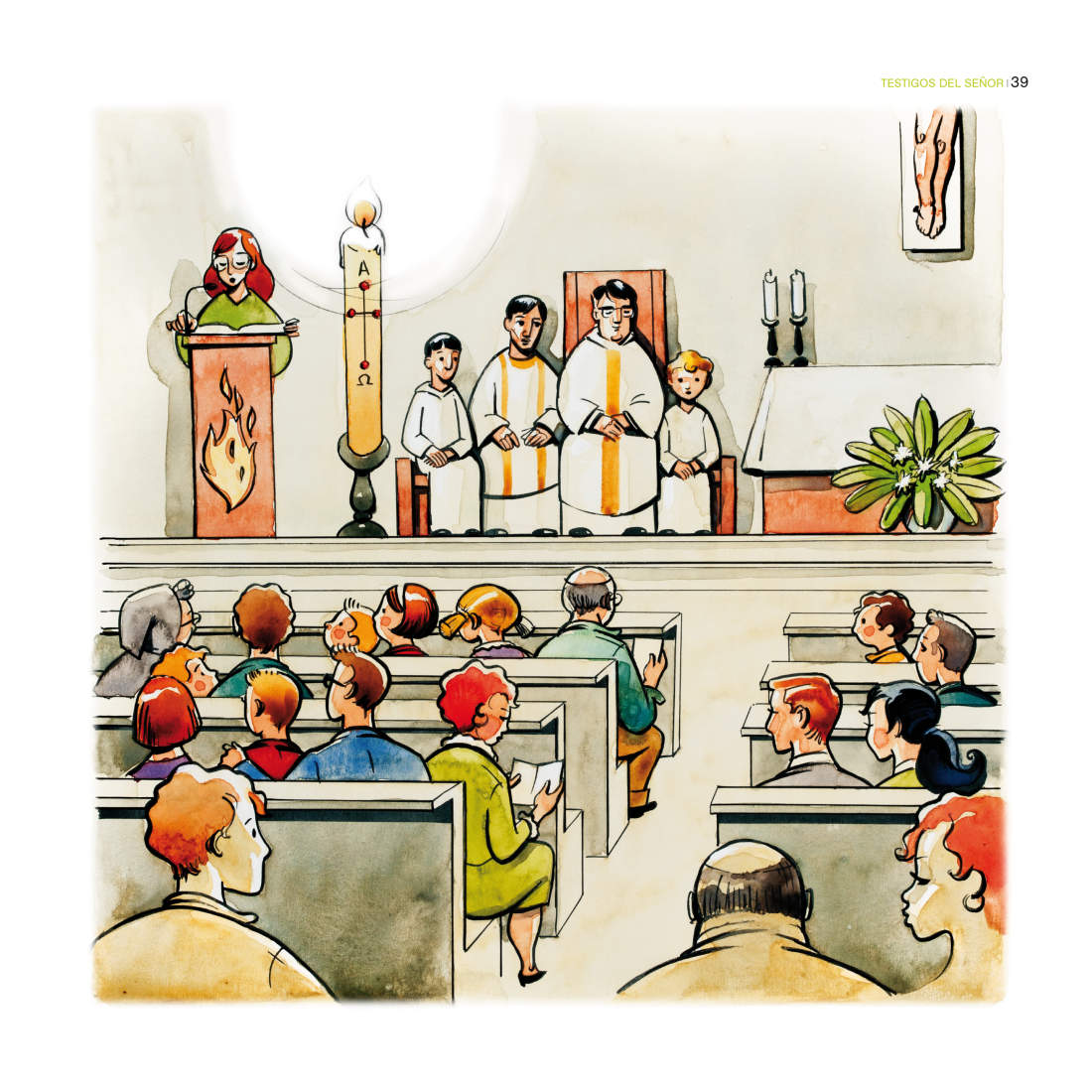 Conexión con la Vigilia Pascual:
¡Palabra de Dios!
II. Jesucristo es la Palabra: Liturgia de la Palabra 1: Lecturas del Antiguo Testamento
Historia de la amistad de Dios con los hombres 
desde la Creación a la Alianza establecida con Israel

El don de la fe	
Una gran historia de amor	
Dios crea el mundo	
Dios crea al hombre y a la mujer
Dios nos ama a pesar del pecado	
Dios elige a Abrahán 
Dios llama a Moisés 
Dios hace una Alianza 
Dios elige a David
13 Temas
Dios invita a la conversión por los Profetas
Dios promete una Alianza nueva	
Dios educa a su pueblo por los Sabios
Juan el Bautista, enviado por Dios
III. Jesucristo es la Verdad: Nuevo Testamento
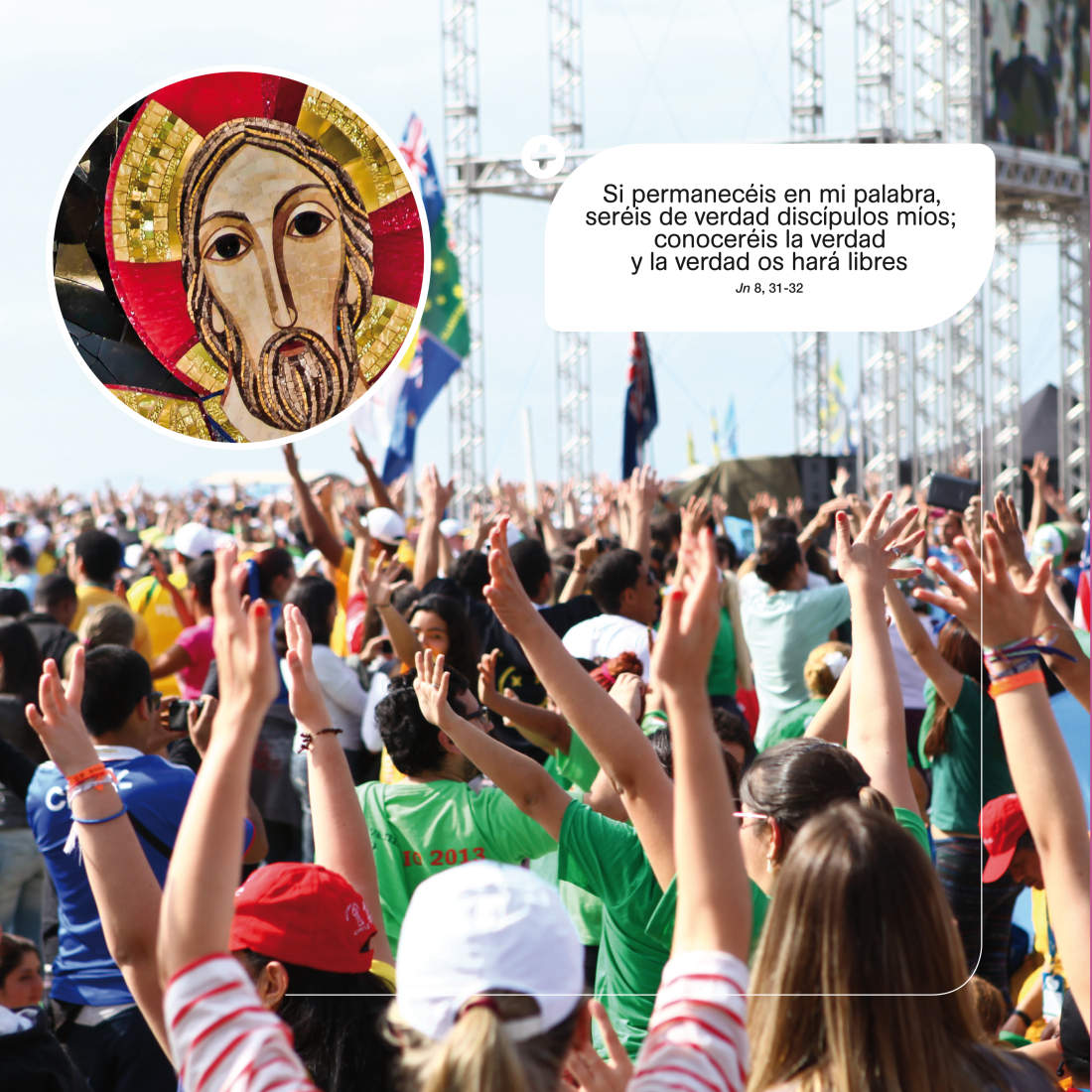 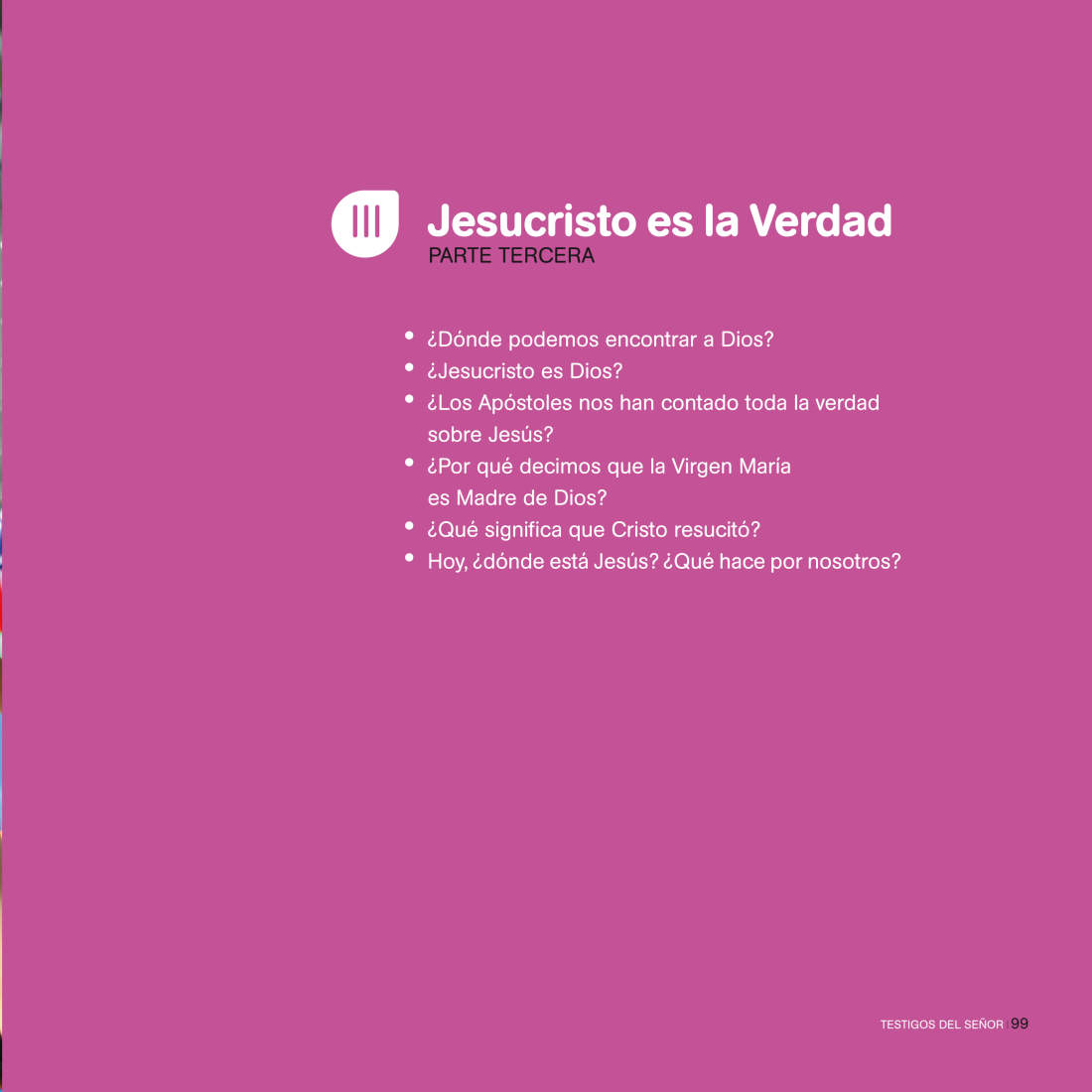 Morado, color que nos invita a acoger la verdad de Cristo, nuestro Salvador y Señor.
III. Jesucristo es la Verdad: Nuevo Testamento
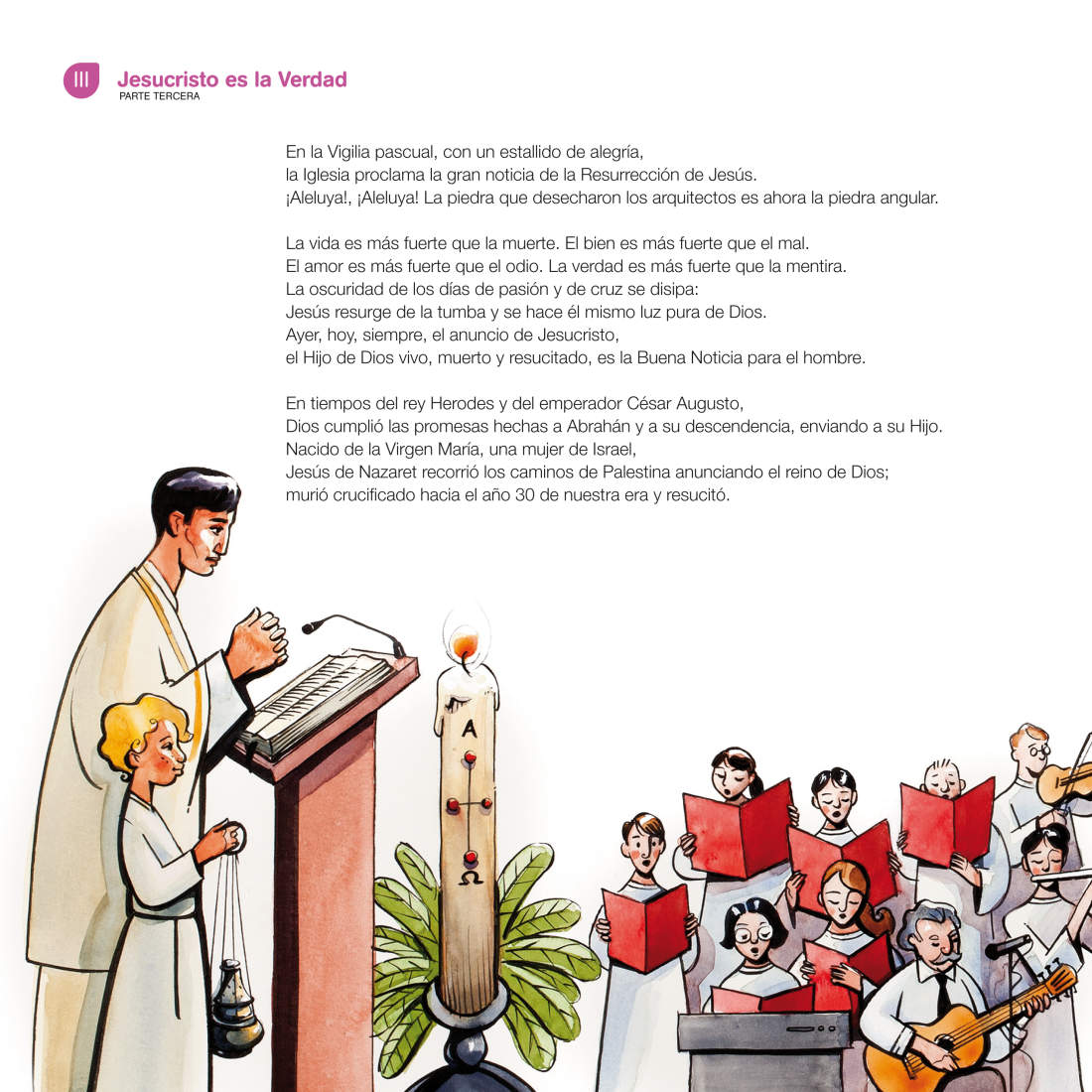 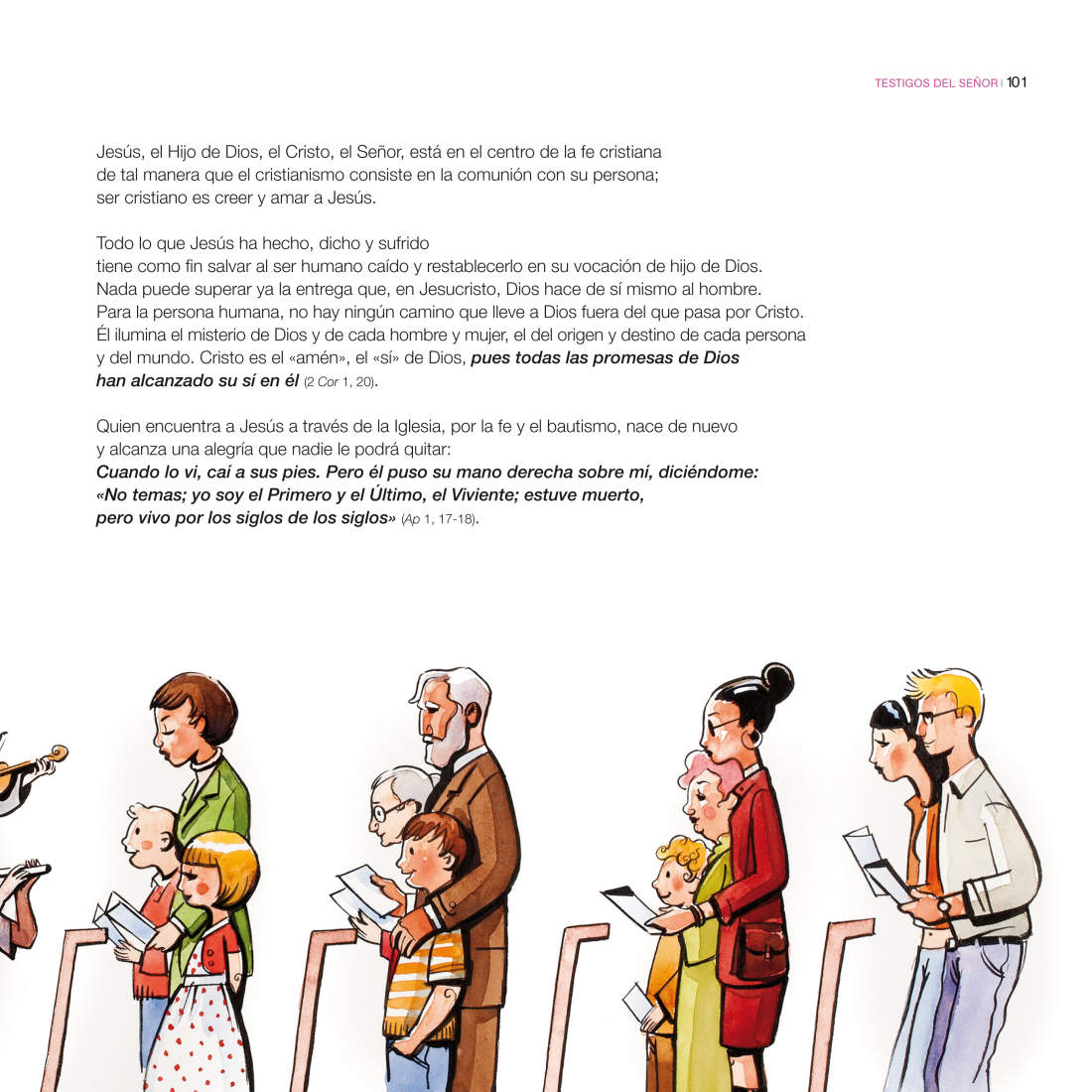 Conexión con la Vigilia Pascual:
¡Aleluya! ¡Aleluya! ¡Aleluya!
III. Jesucristo es la Verdad: Liturgia de la Palabra 2: lecturas del Nuevo Testamento
Expone la culminación de la historia de la Salvación en Cristo, centrada en su Misterio Pascual

El Hijo de Dios se hizo hombre	
Jesús nació de santa María Virgen	
Jesús es el Hijo unigénito de Dios	
Jesús es el Mesías, el Cristo	
Jesús es el Señor	
Jesús promete y envía el Espíritu Santo
5 Temas
IV. Jesucristo es la Vida: Liturgia bautismal
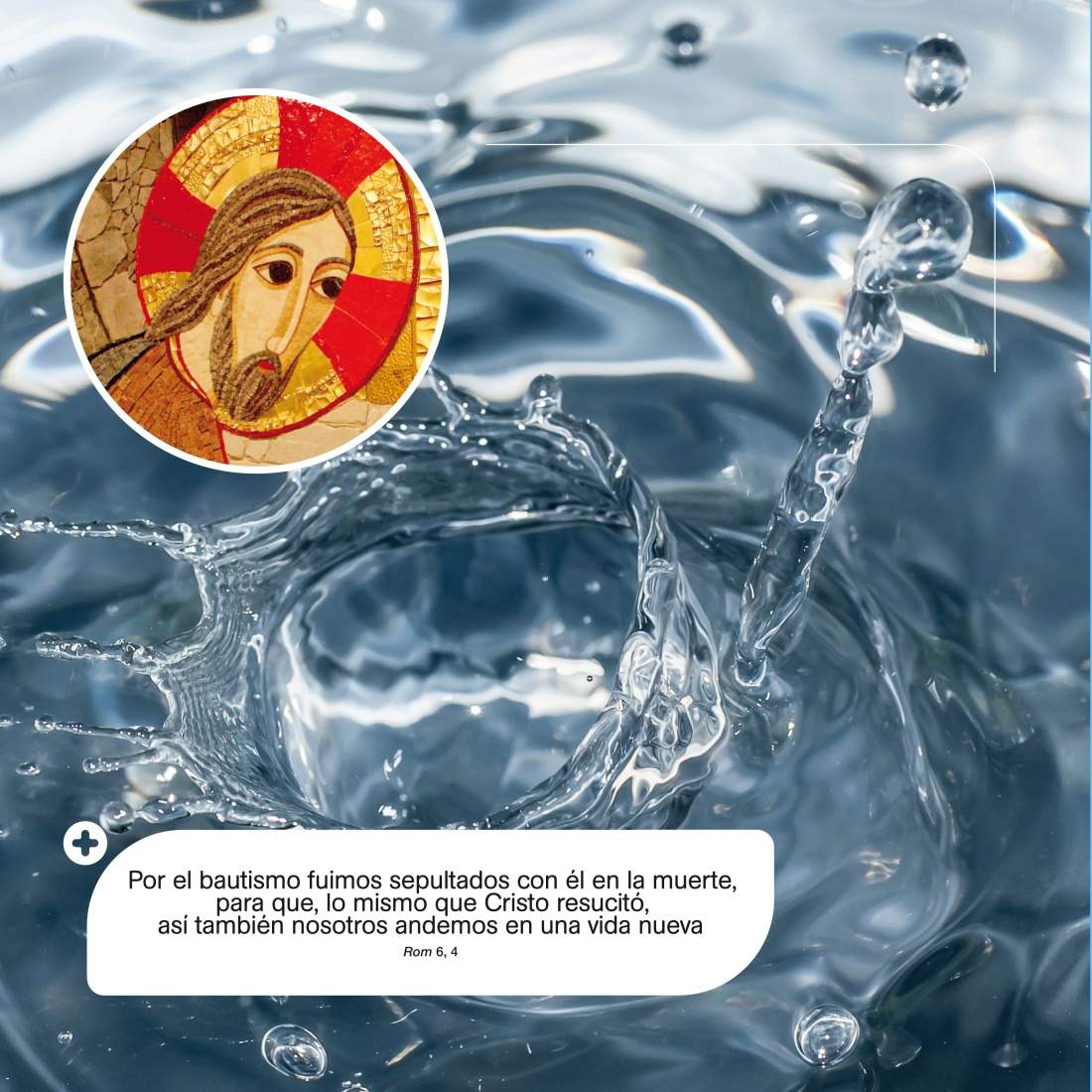 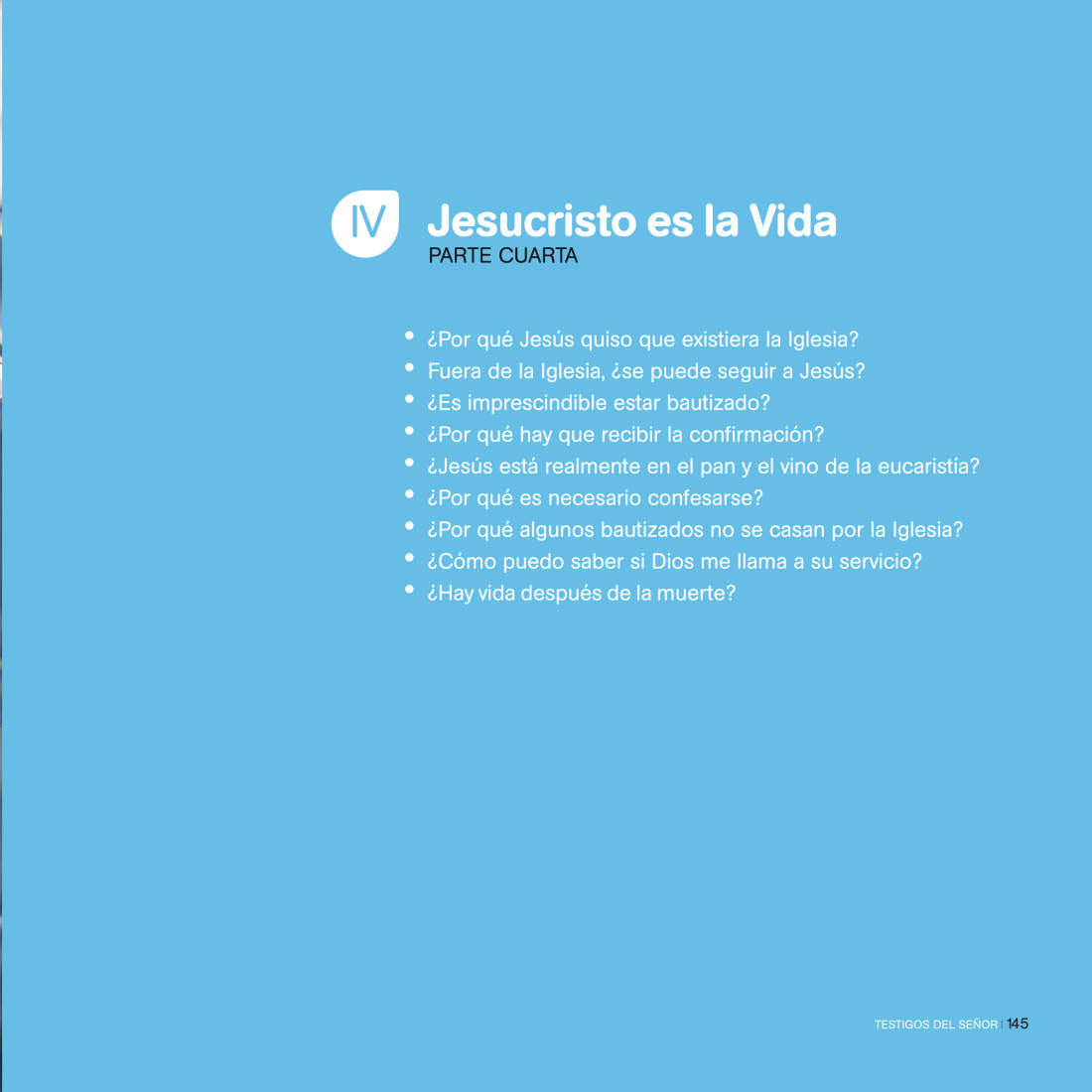 Azul, color que hace referencia al agua del bautismo que nos engendra a la nueva vida.
IV. Jesucristo es la Vida: Liturgia bautismal
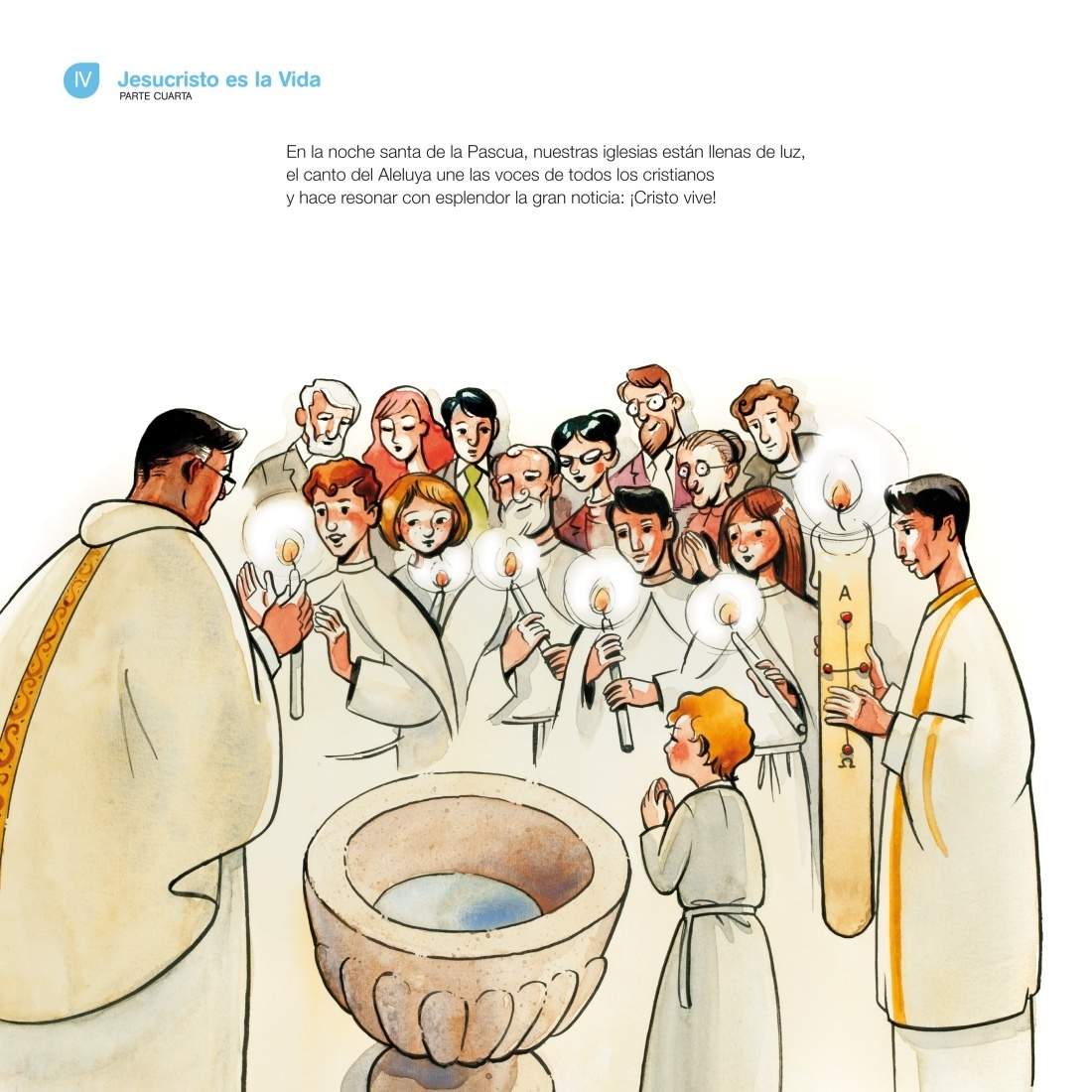 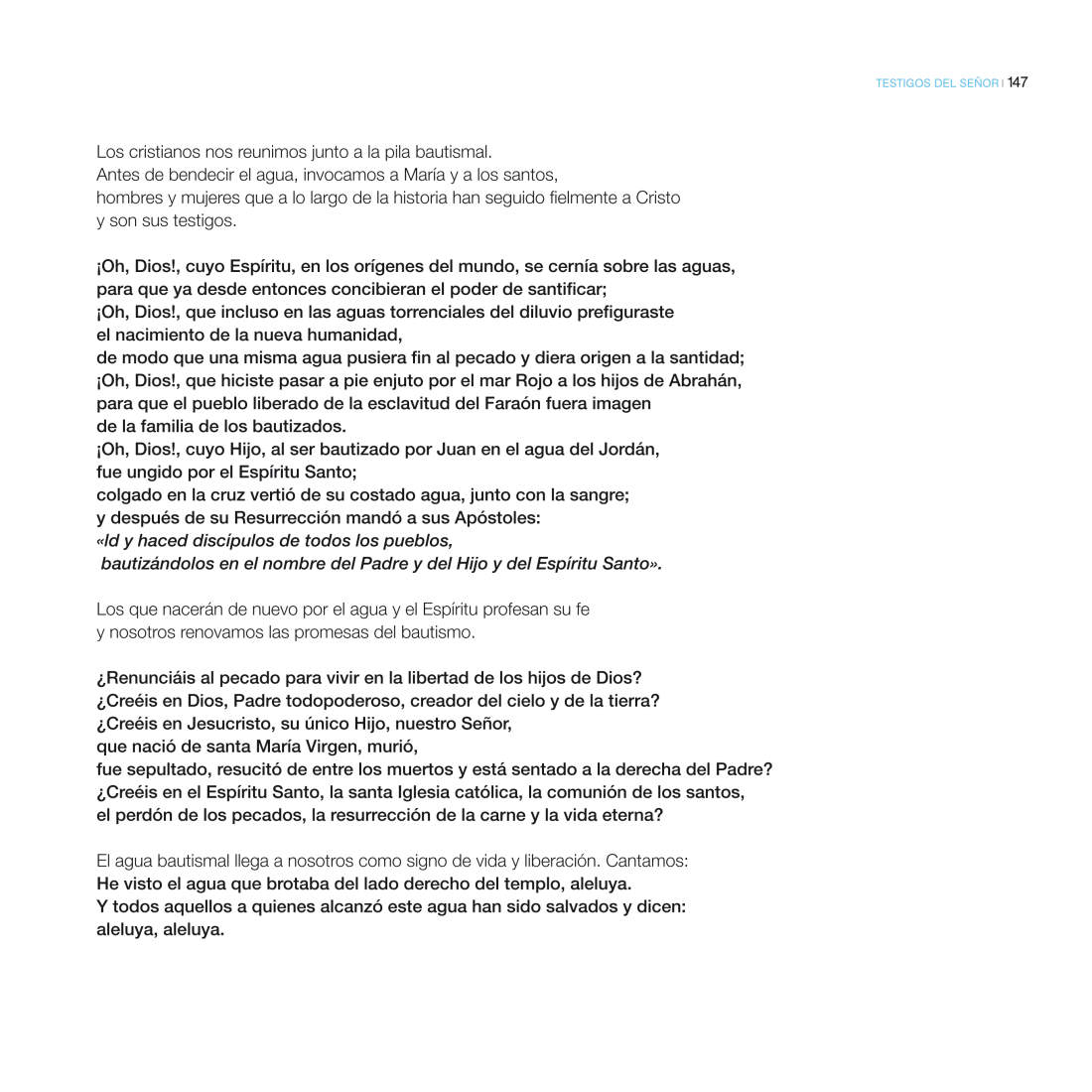 Conexión con la Vigilia Pascual:
¡Sí, renuncio! ¡Sí, creo!
IV. Jesucristo es la Vida: Liturgia bautismal
Ccentrada principalmente en los sacramentos, siendo el Bautismo el primero de ellos
El Espíritu Santo da vida a la Iglesia	
Sois pueblo de Dios
Pedro, apóstol de Jesucristo	
Llamados a la conversión	
El sacramento del bautismo	
El sacramento de la confirmación	
El sacramento de la eucaristía	
El sacramento de la penitencia	
El sacramento de la unción de los enfermos	
El sacramento del orden	
El sacramento del matrimonio	
Esperamos unos cielos nuevos y una tierra nueva	
Esta es nuestra fe, esta es la fe de la Iglesia
13 Temas
V. Jesucristo es el Camino: Liturgia eucarística y envío
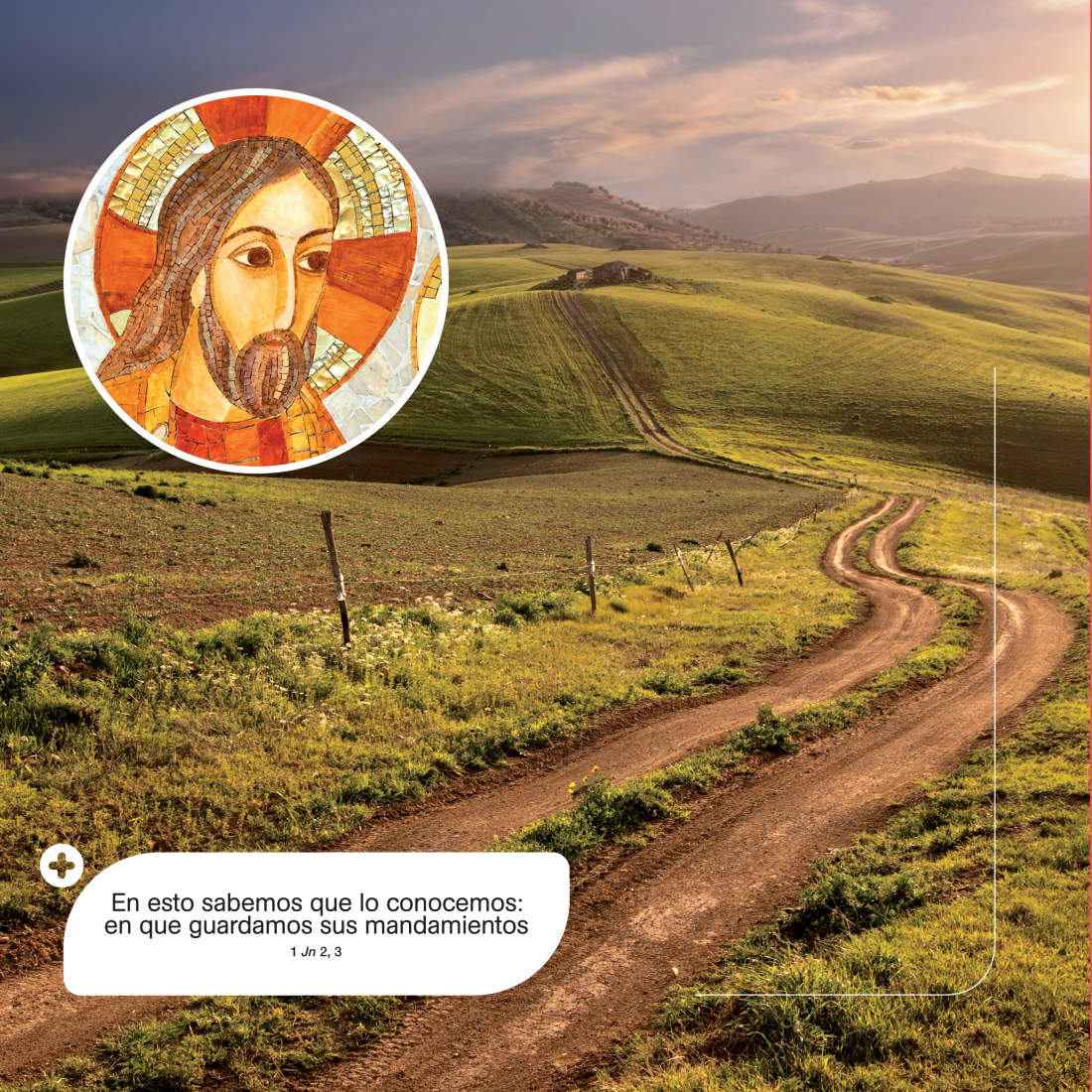 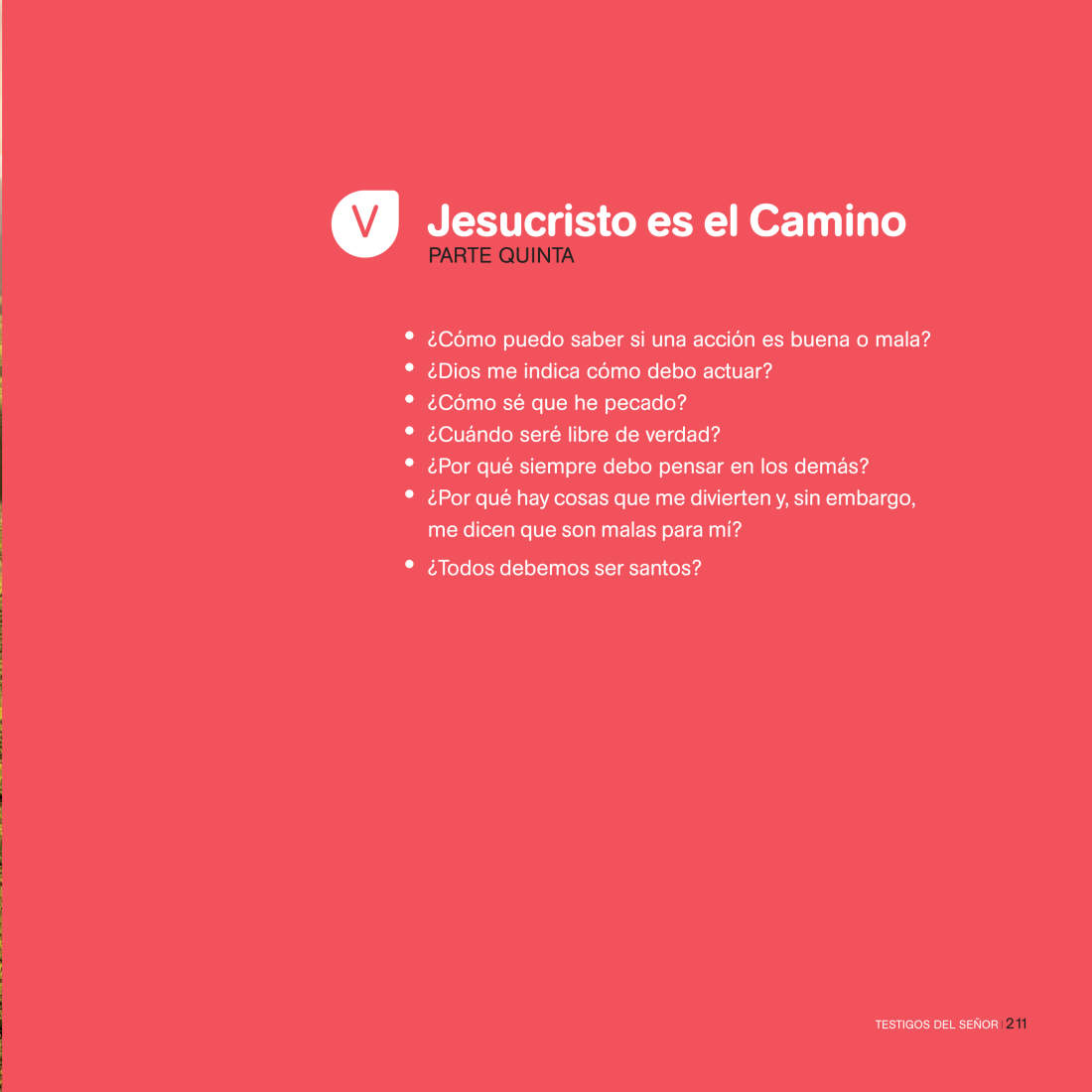 Rojo, color del Espíritu Santo, quien nos impulsa a vivir como testigos del Señor.
V. Jesucristo es el Camino: Liturgia eucarística y envío
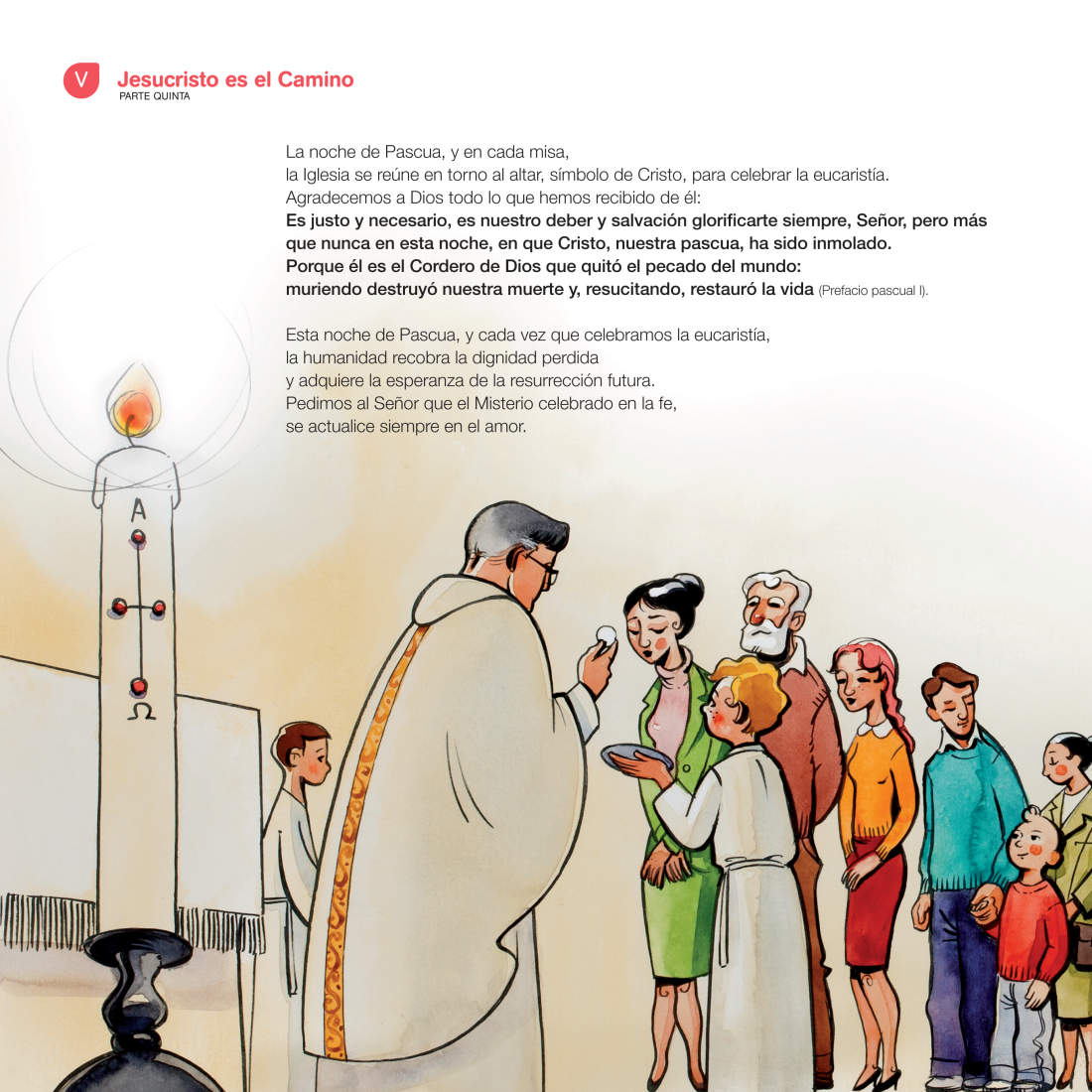 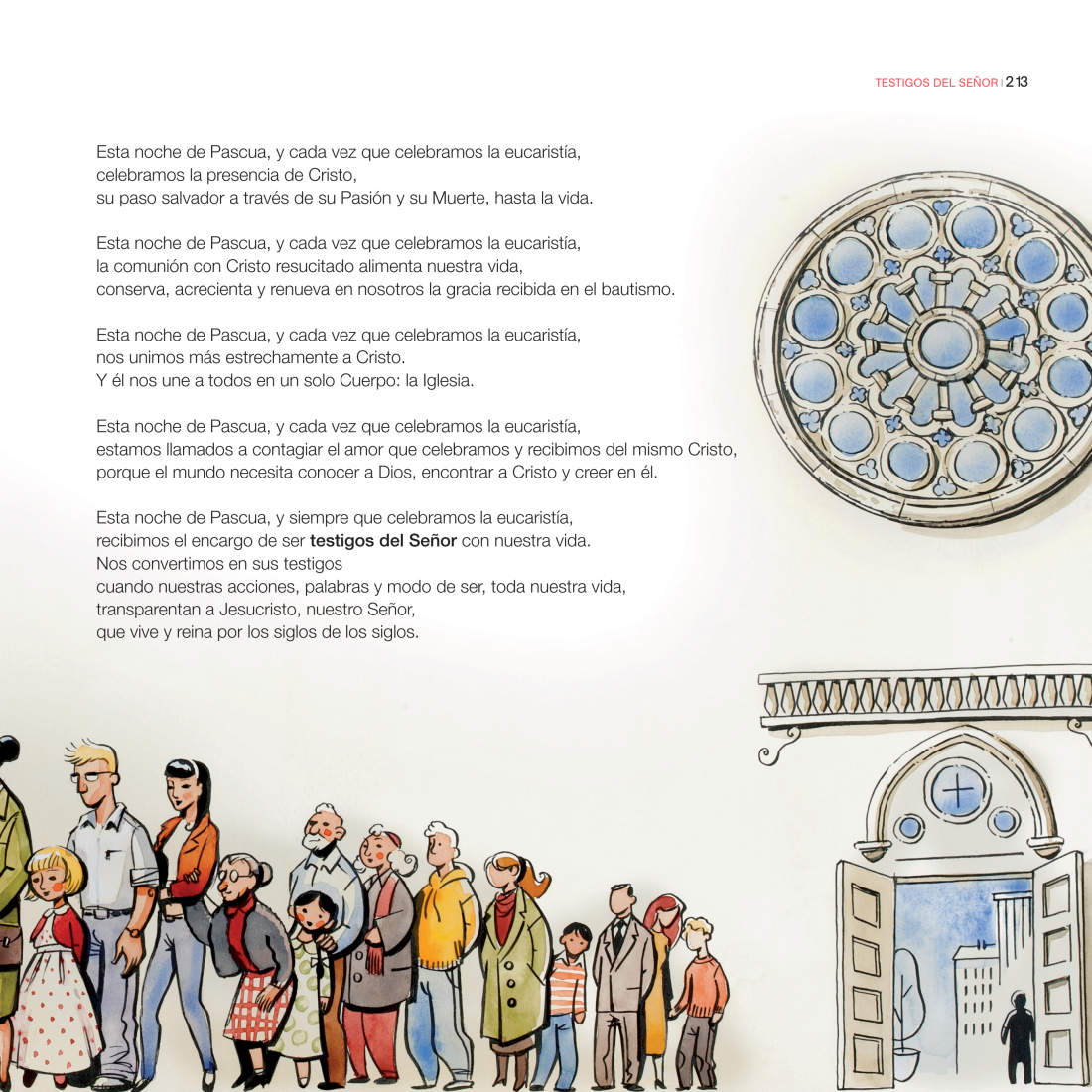 Conexión con la Vigilia Pascual:
El Cuerpo de Cristo. ¡Amén!
V. Jesucristo es el Camino: Liturgia eucarística y envío
Dedicada a la moral y a los mandamientos vividos como Cristo los vivió

Pablo, escogido para anunciar el Evangelio de Dios	
Tened entre vosotros los sentimientos propios de Cristo Jesús	
Estáis salvados por pura gracia	
Ya no eres esclavo sino hijo. El primer, segundo y tercer mandamiento	
Obedeced a vuestros padres en el Señor. El cuarto mandamiento	
Dios da la vida. El quinto mandamiento	
Vivid en el amor. El sexto y noveno mandamiento
No pongáis vuestra confianza en las riquezas. El séptimo y décimo mandamiento...
Goza con la verdad. El octavo mandamiento	
¿Cómo piensa un cristiano? San Agustín de Hipona
¿Cómo vive un cristiano? San Benito de Nursia
¿Cómo actúa un cristiano? San Juan de Dios
¿Cómo reza un cristiano? Santa Teresa de Jesús
Sed siempre testigos del Señor. San Francisco Javier
14 Temas
I. Jesucristo es la Luz: Lucernario
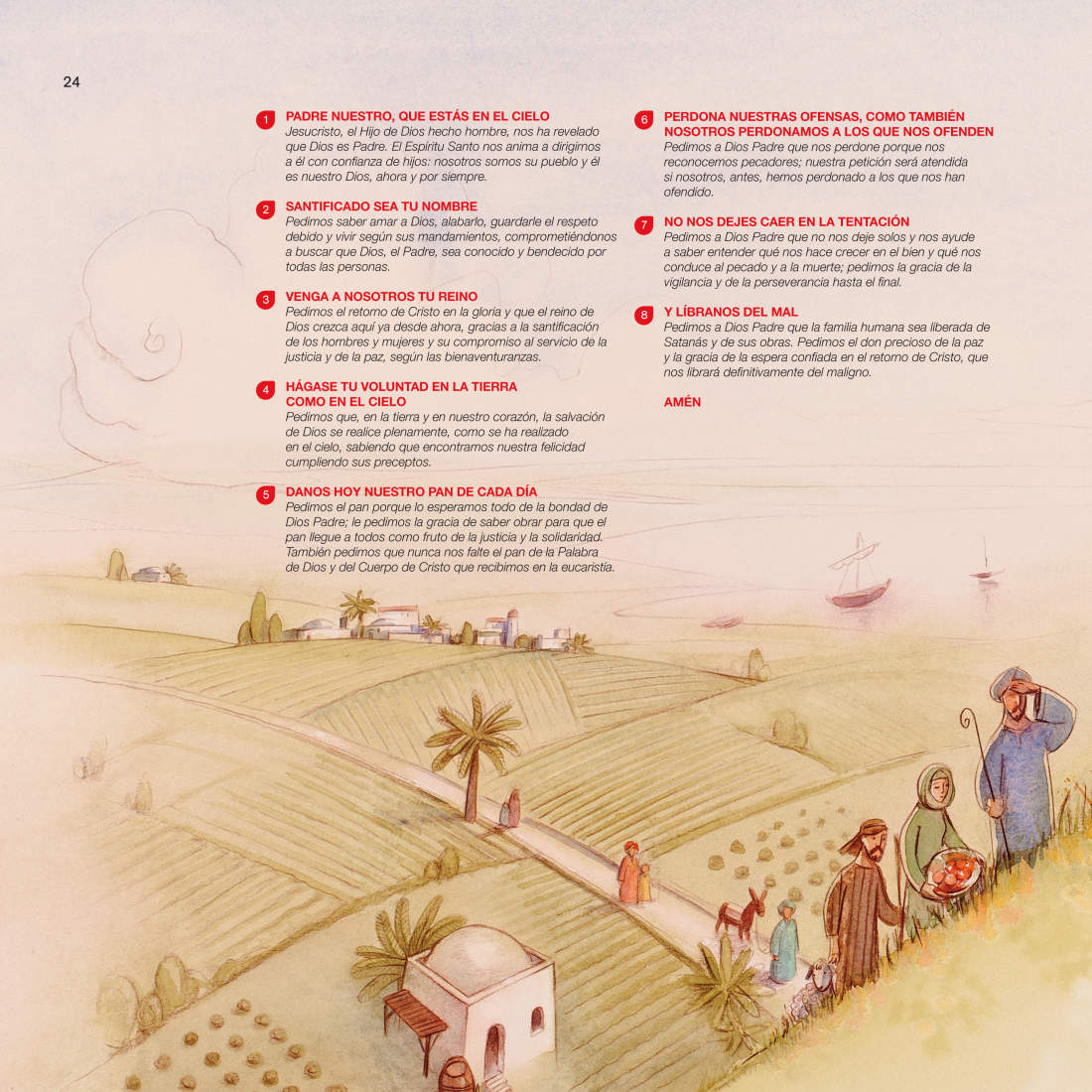 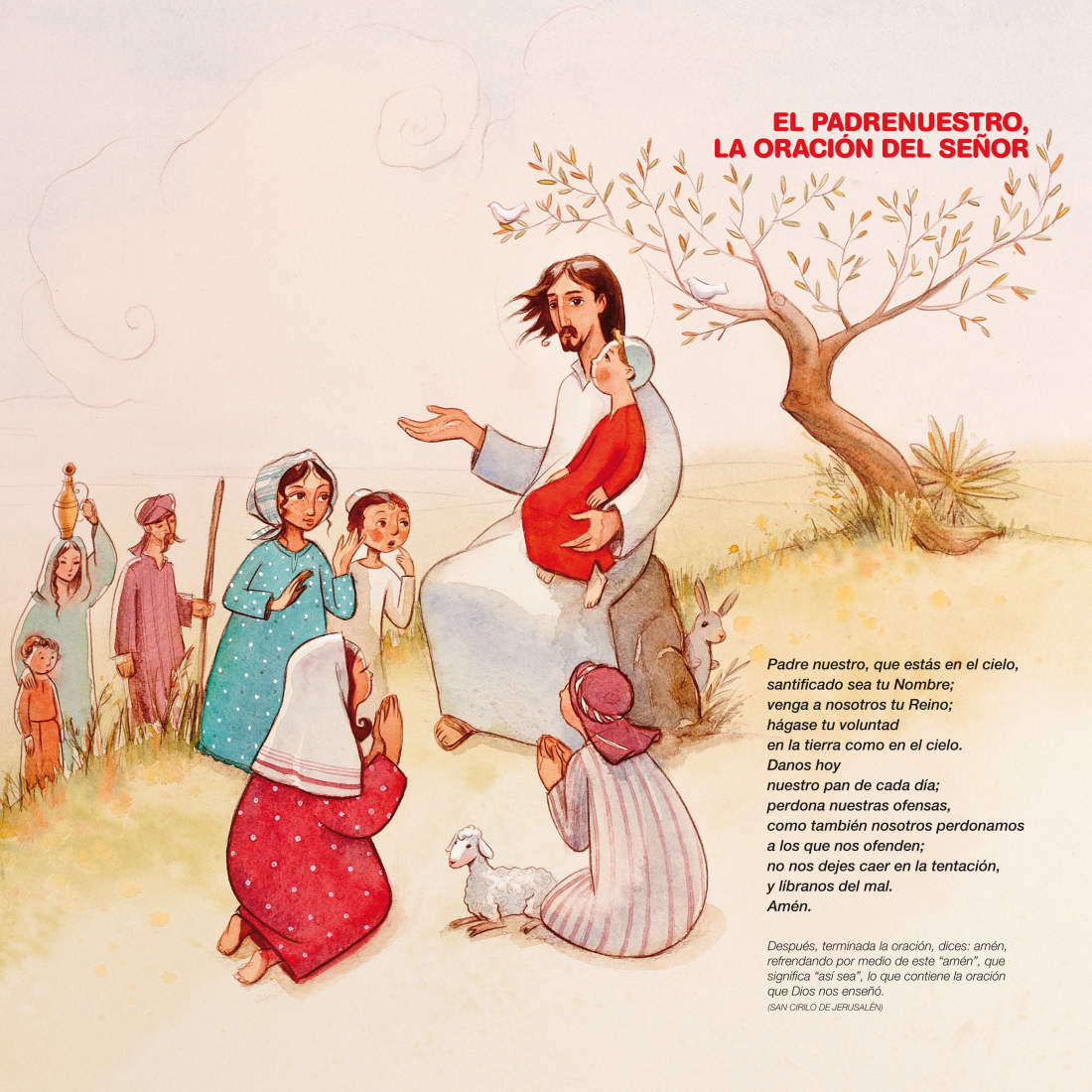 El padrenuestro, la oración del Señor. 
Doble página ilustrada
I. Jesucristo es la Luz: Lucernario
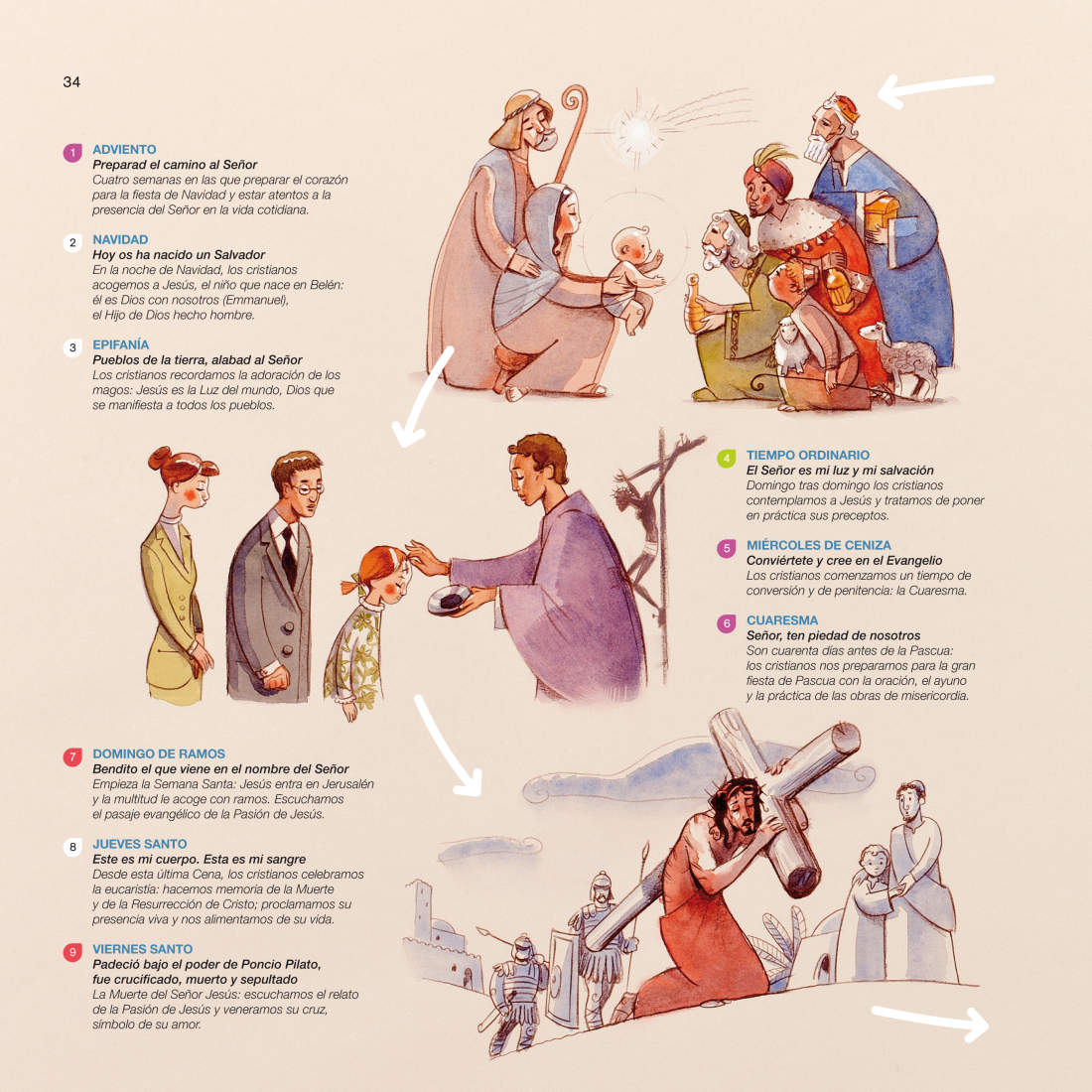 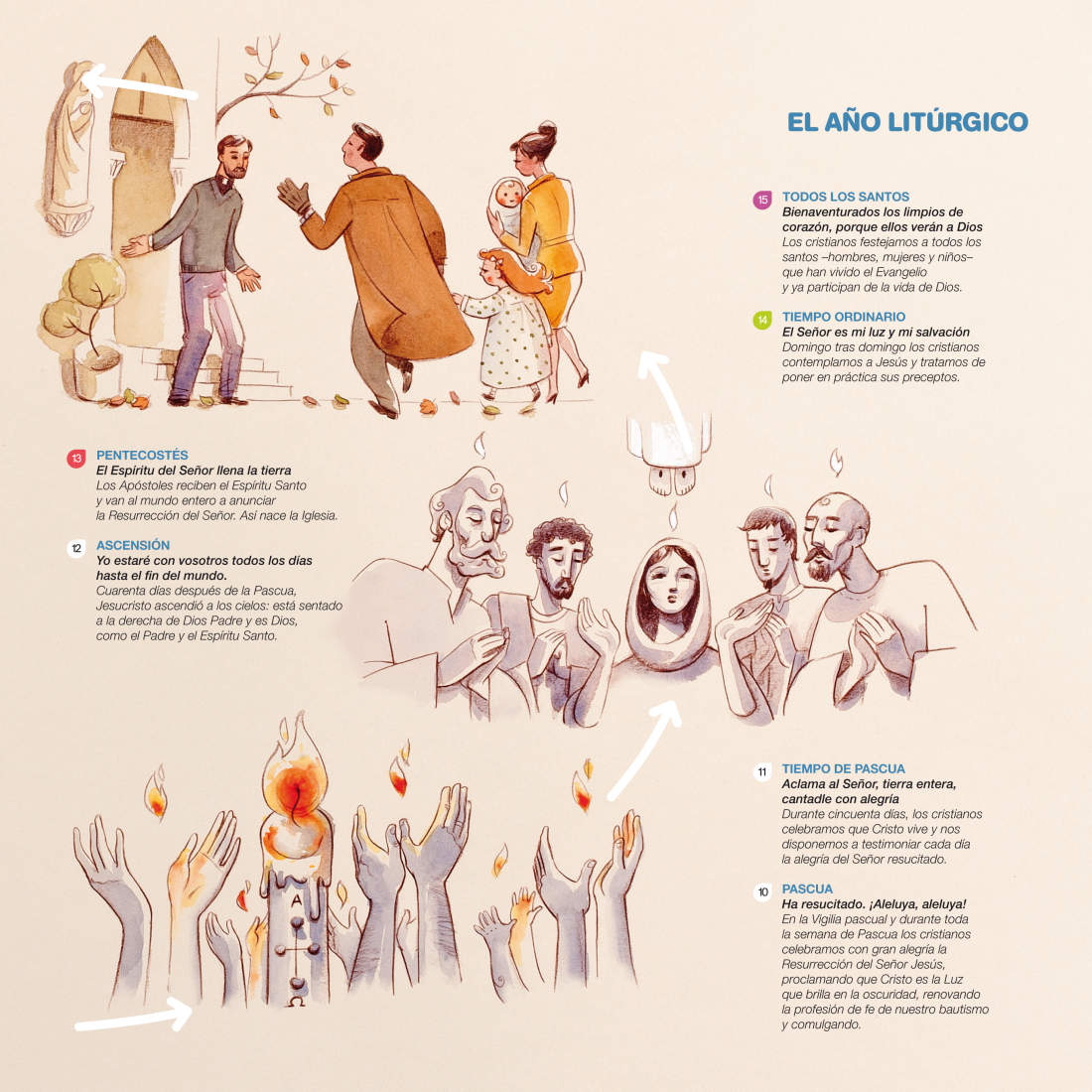 El Año litúrgico. 
Doble página ilustrada
II. Jesucristo es la Palabra: Antiguo Testamento
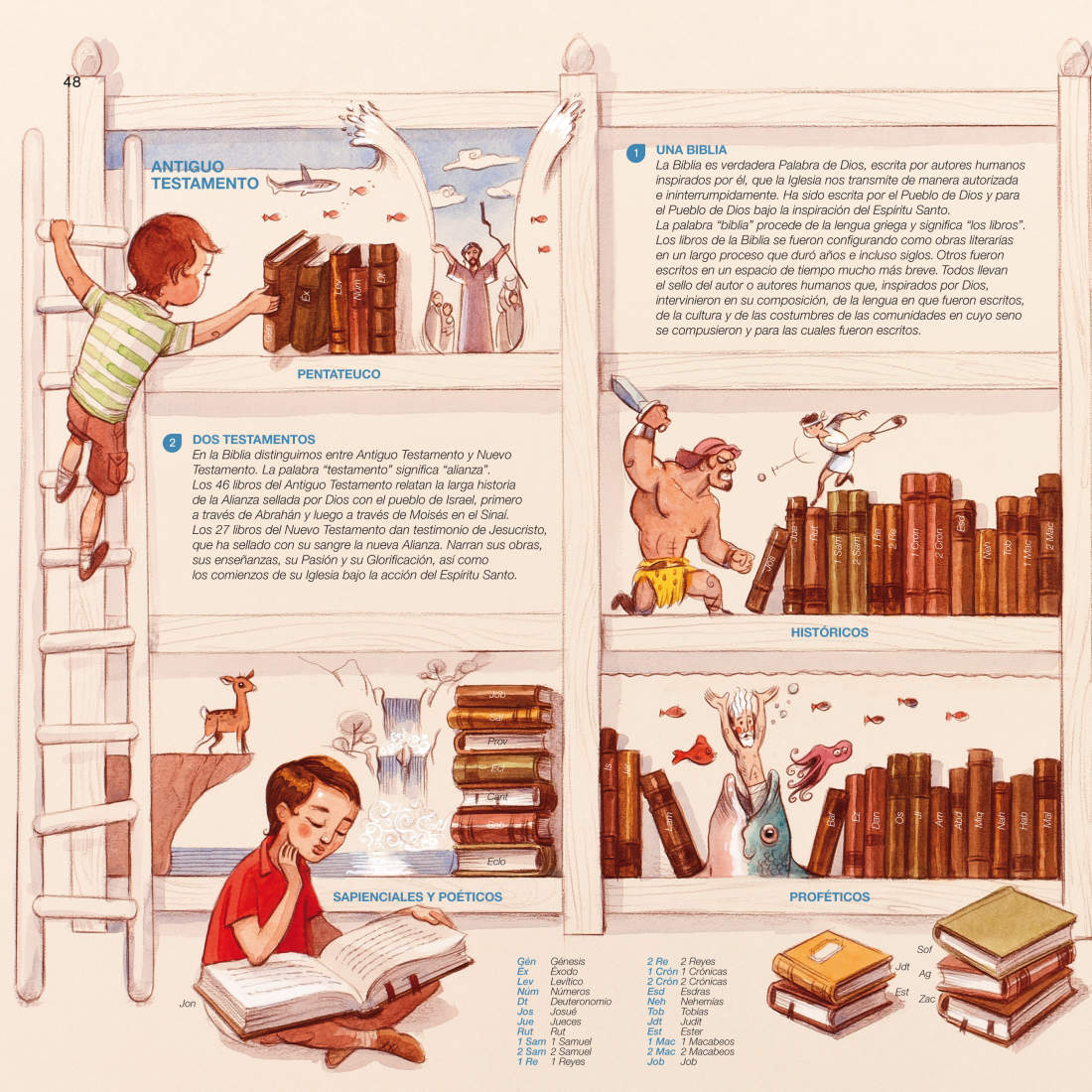 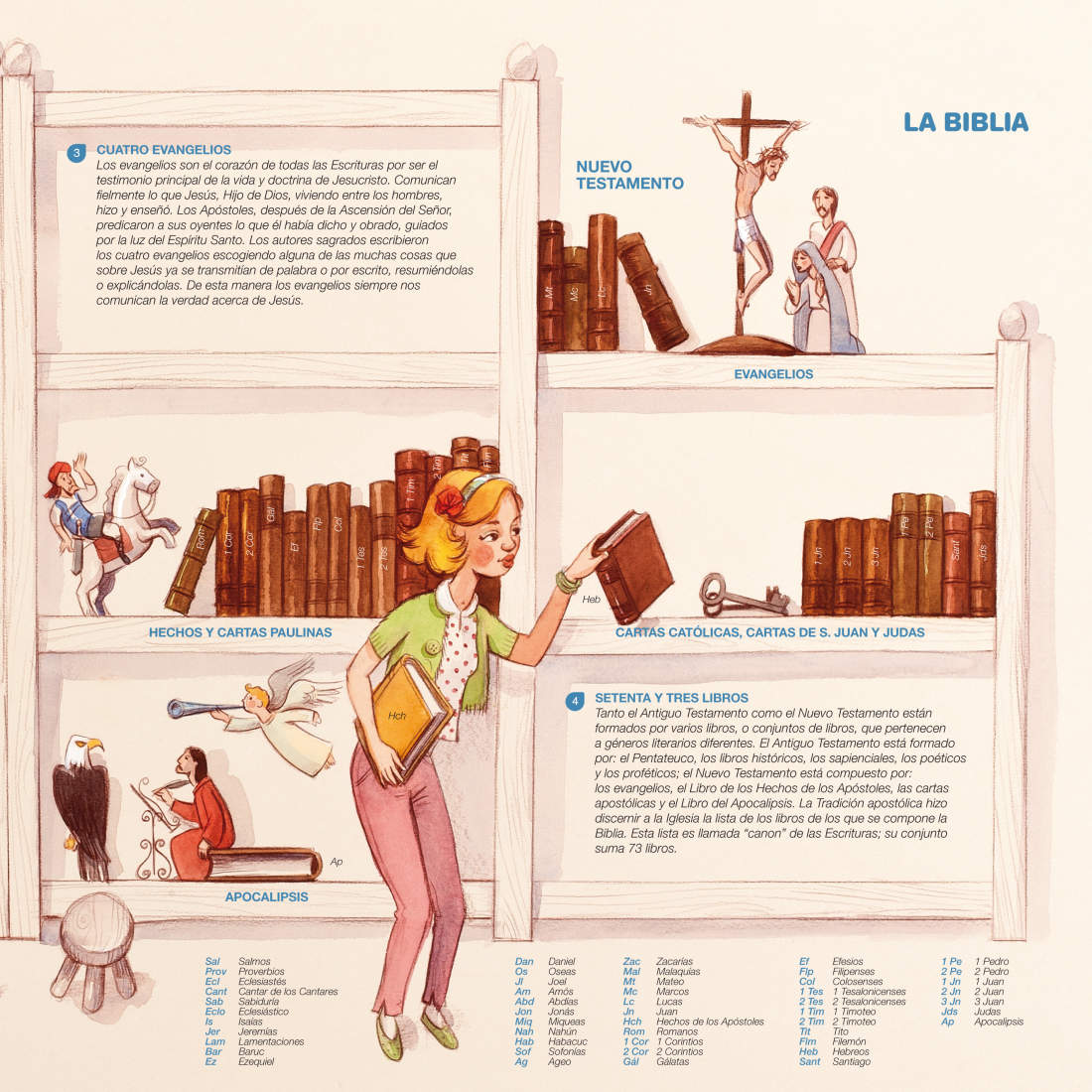 La Biblia. 
Doble página ilustrada
II. Jesucristo es la Palabra: Antiguo Testamento
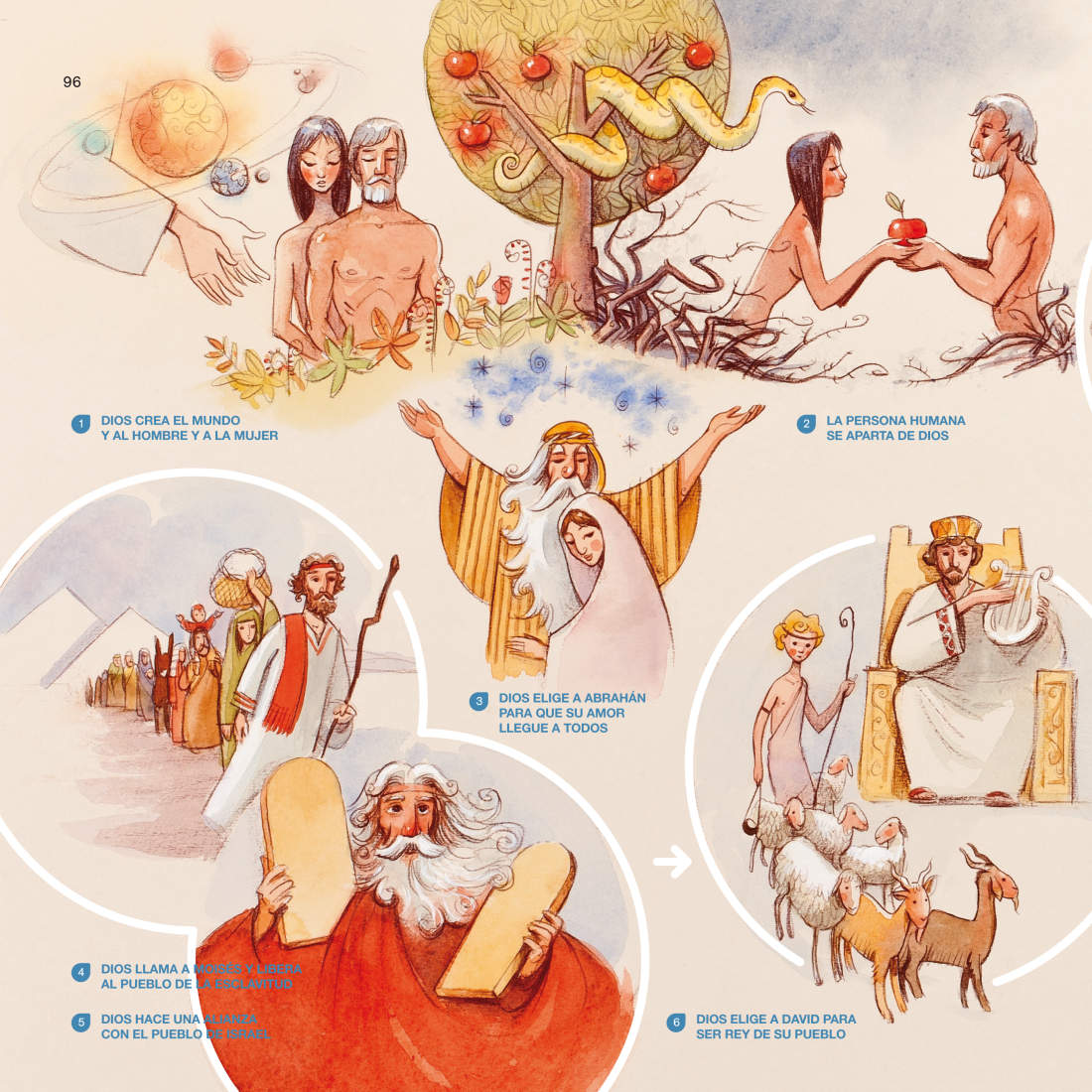 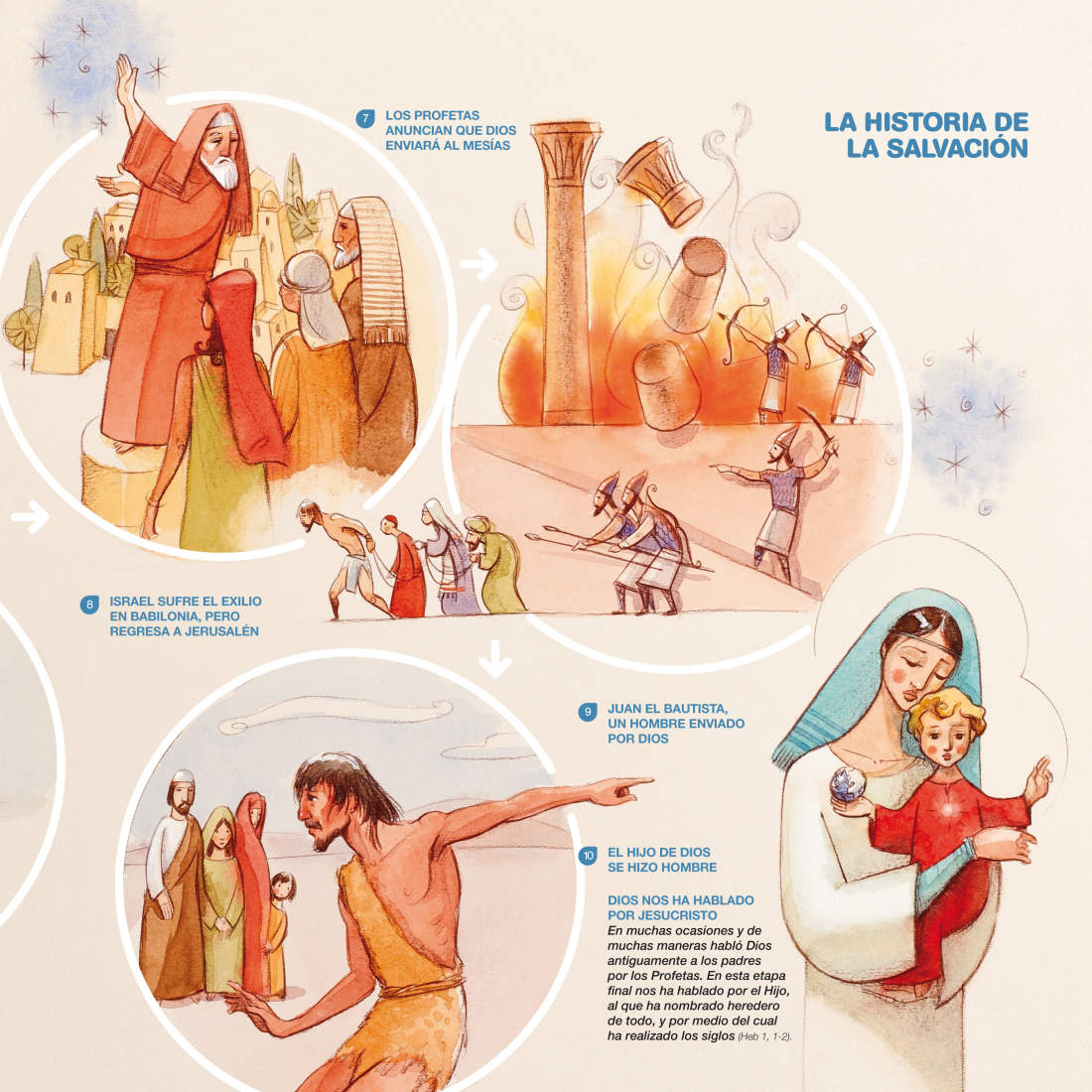 La Historia de la Salvación. 
Doble página ilustrada
III. Jesucristo es la Verdad: Nuevo Testamento
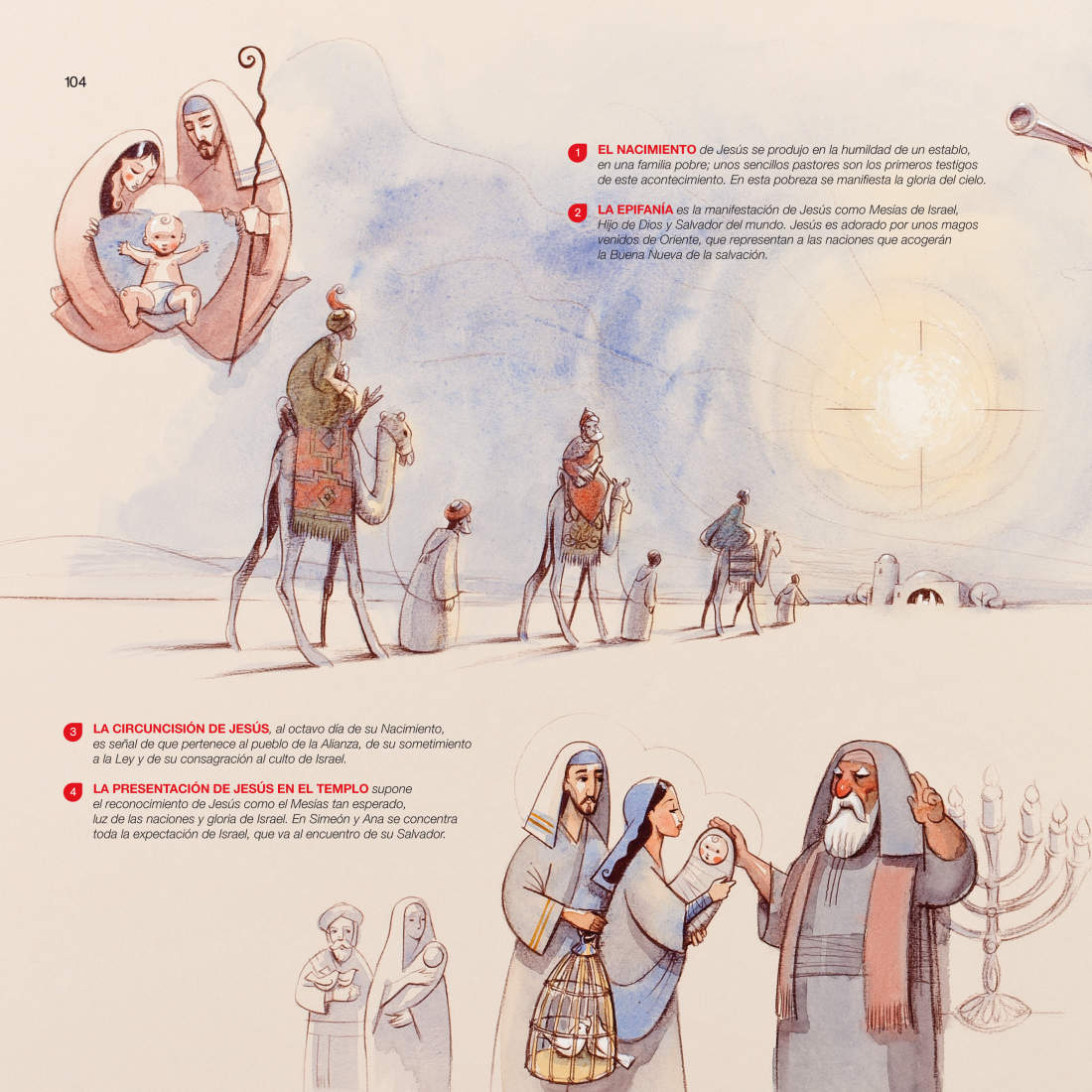 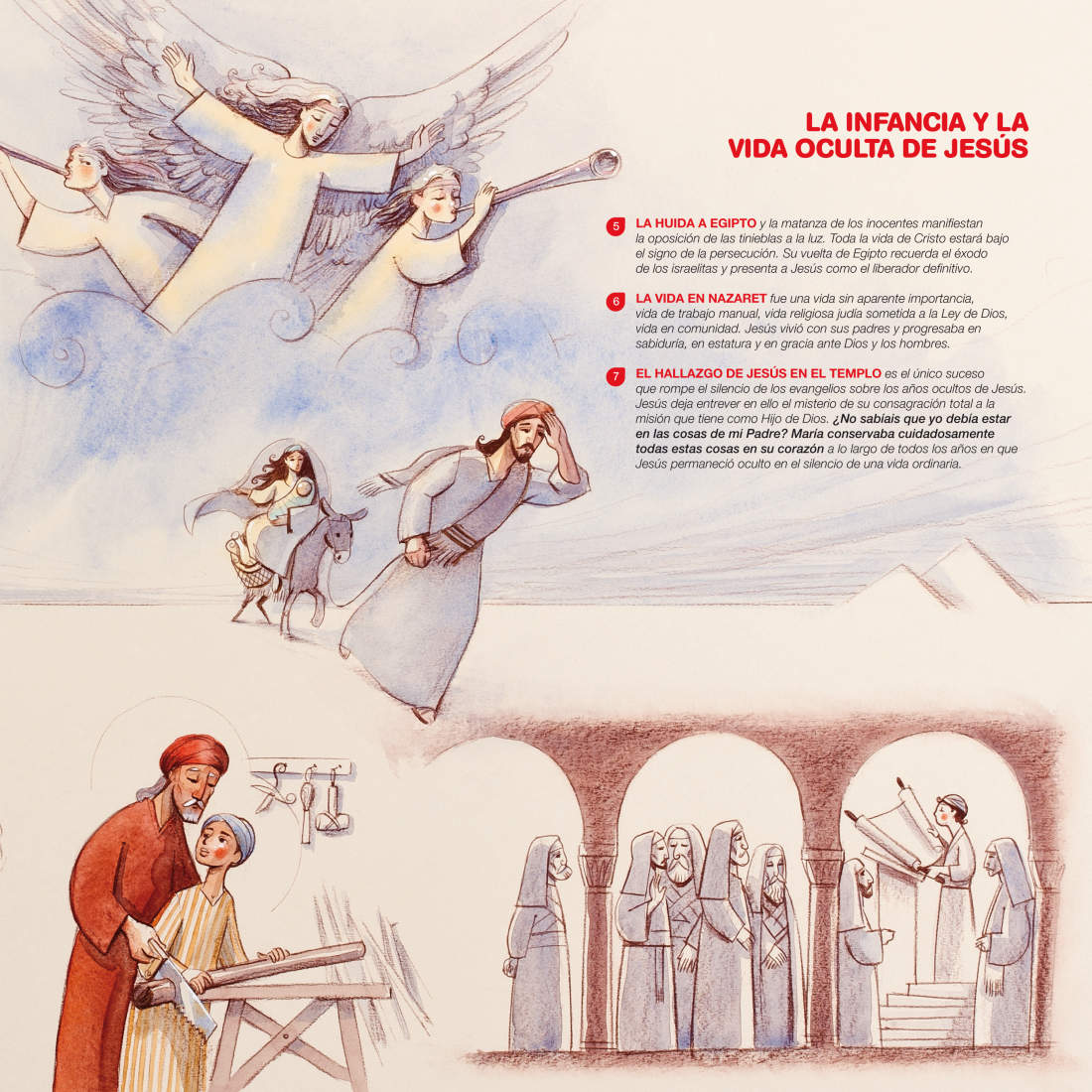 La infancia y la vida oculta de Jesús. 
Doble página ilustrada
III. Jesucristo es la Verdad: Nuevo Testamento
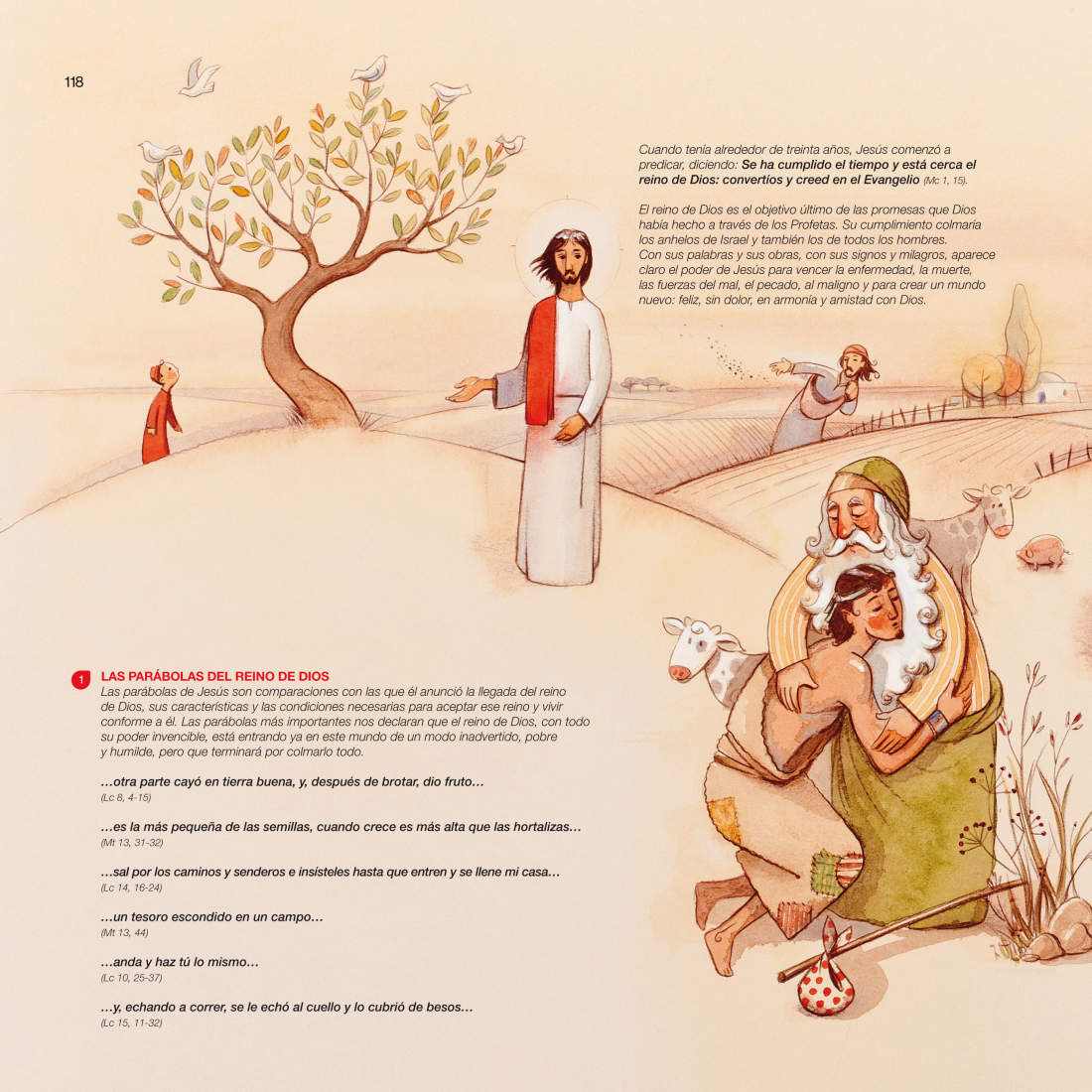 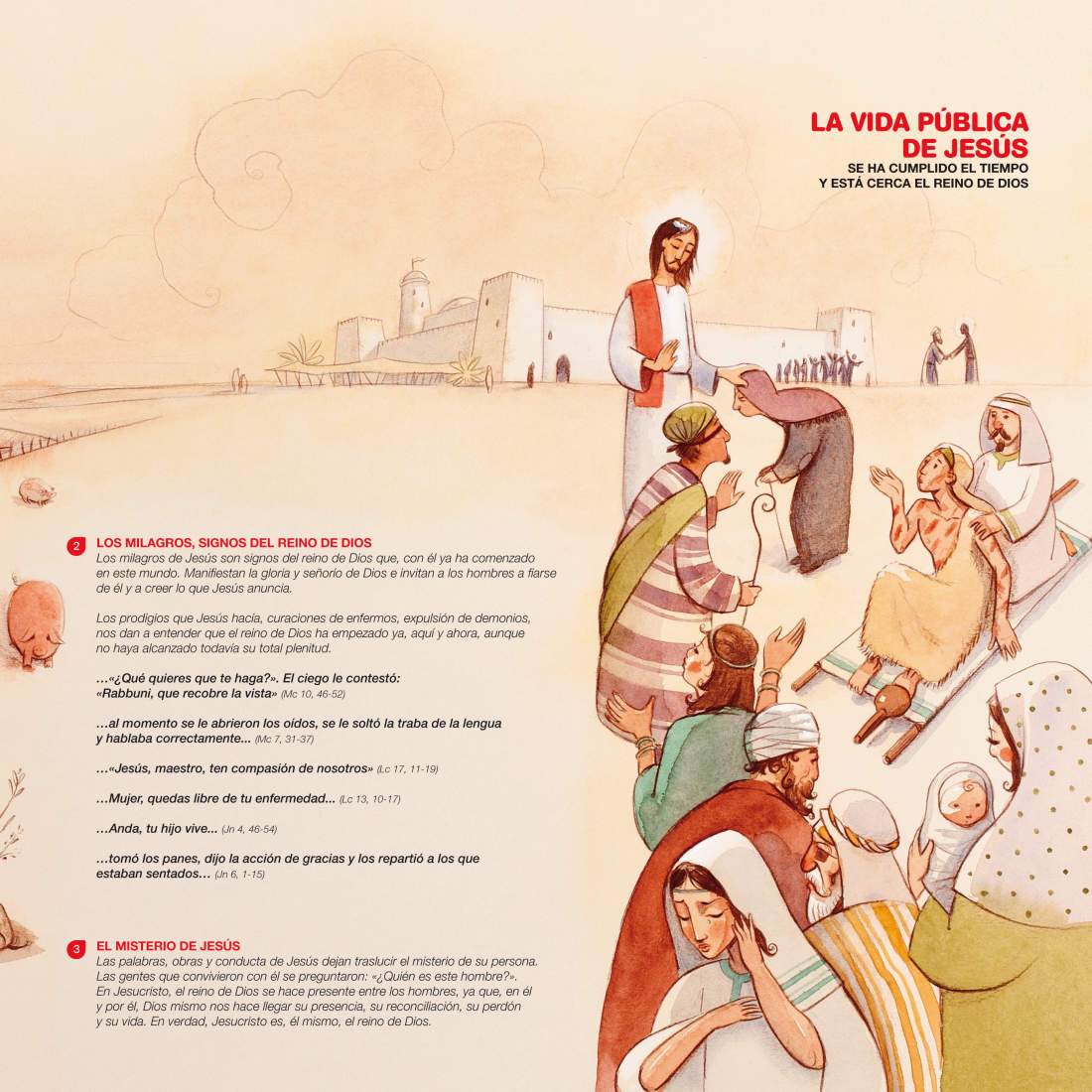 La vida pública de Jesús. 
Doble página ilustrada
III. Jesucristo es la Verdad: Nuevo Testamento
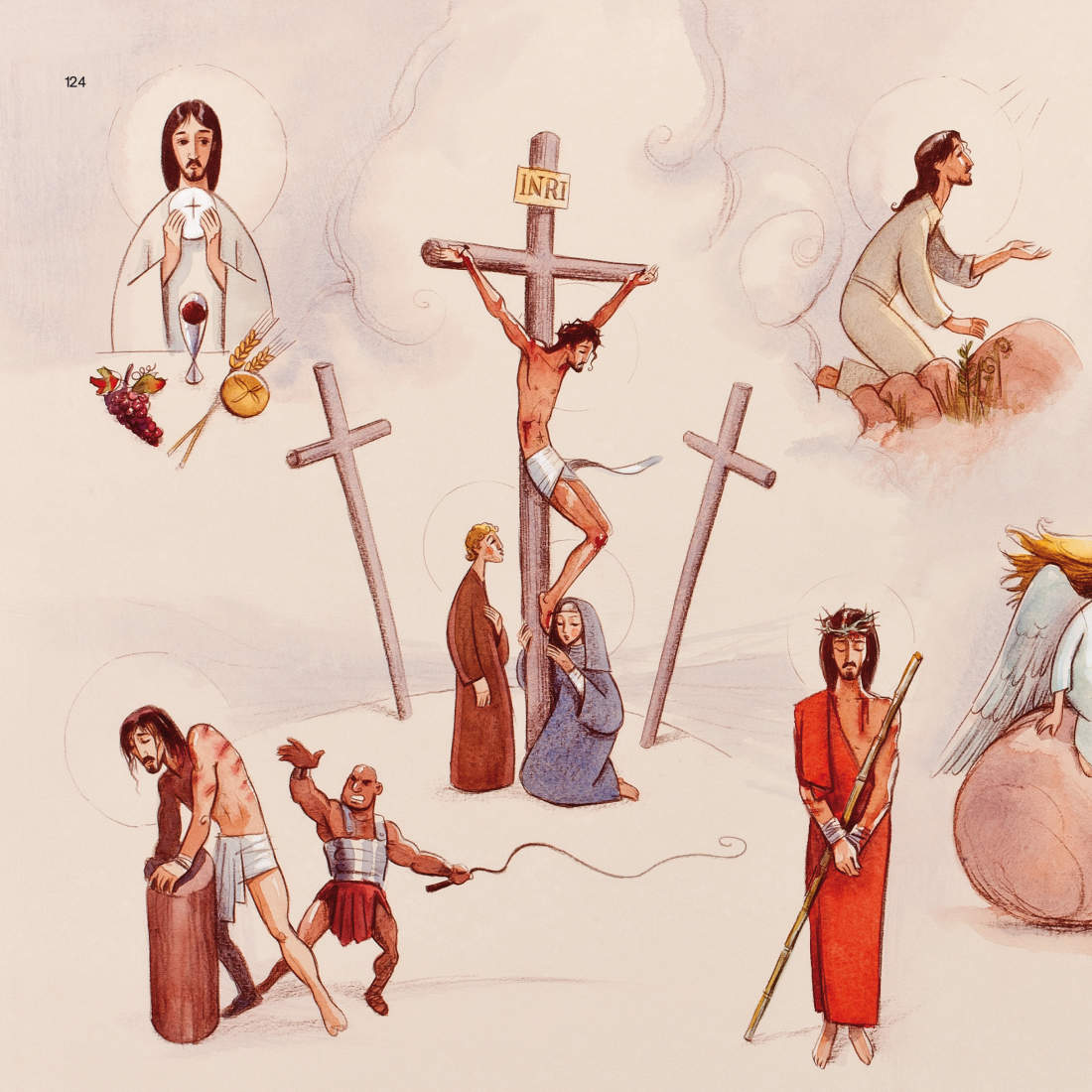 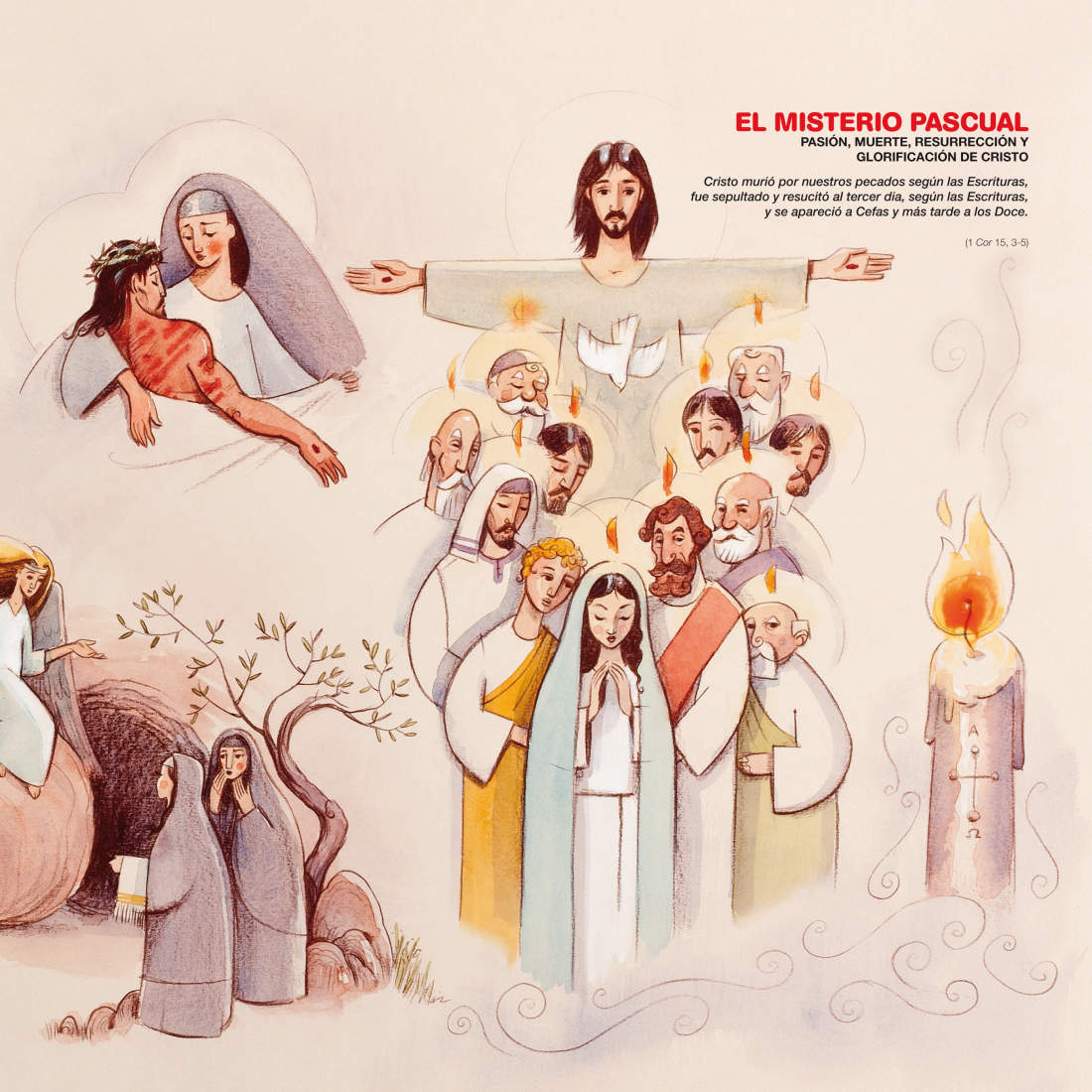 El Misterio pascual: Pasión, Muerte, Resurrección y Glorificación de Cristo. 
Doble página ilustrada
IV. Jesucristo es la Vida: Liturgia bautismal
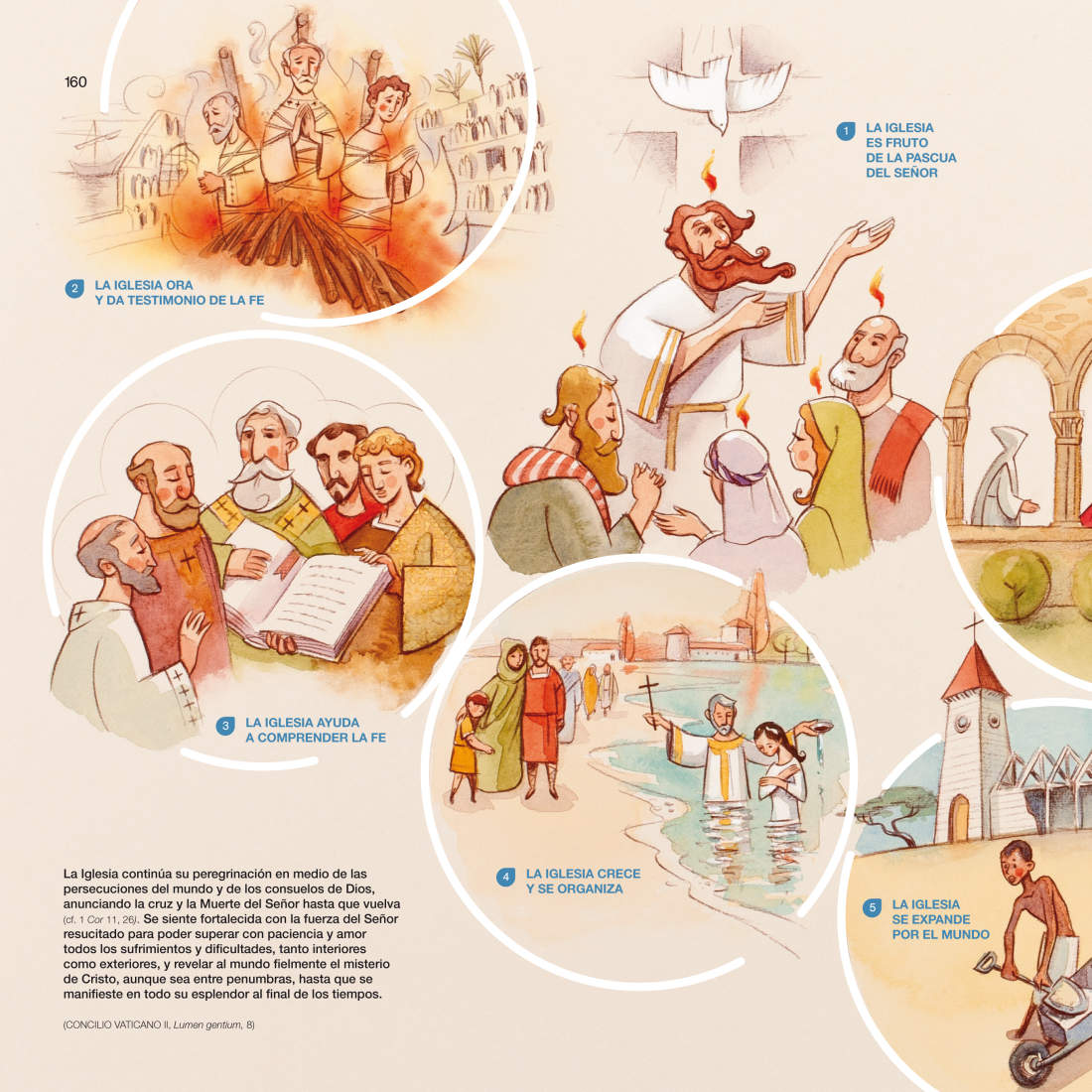 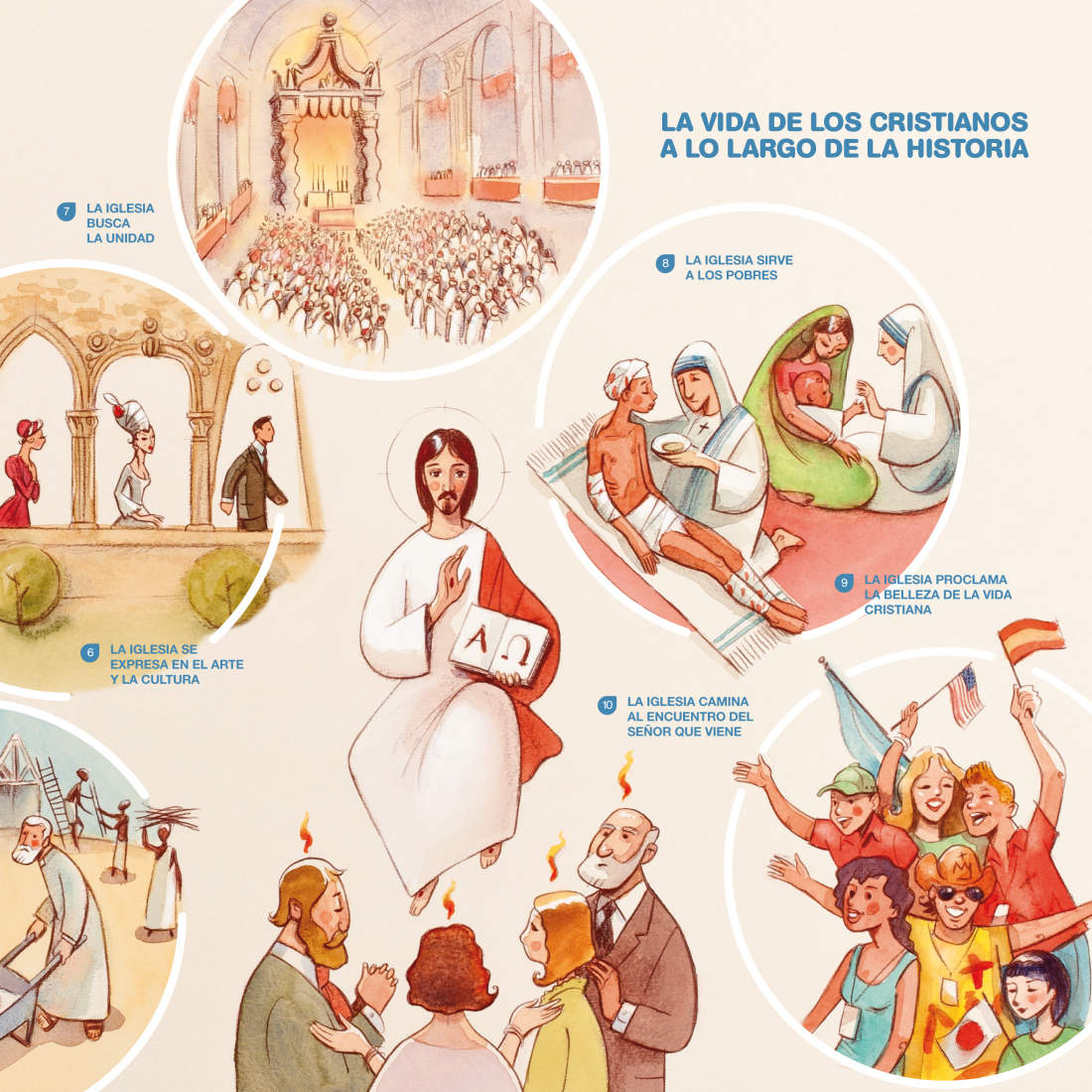 La vida de los cristianos a lo largo de la historia. 
Doble página ilustrada
IV. Jesucristo es la Vida: Liturgia bautismal
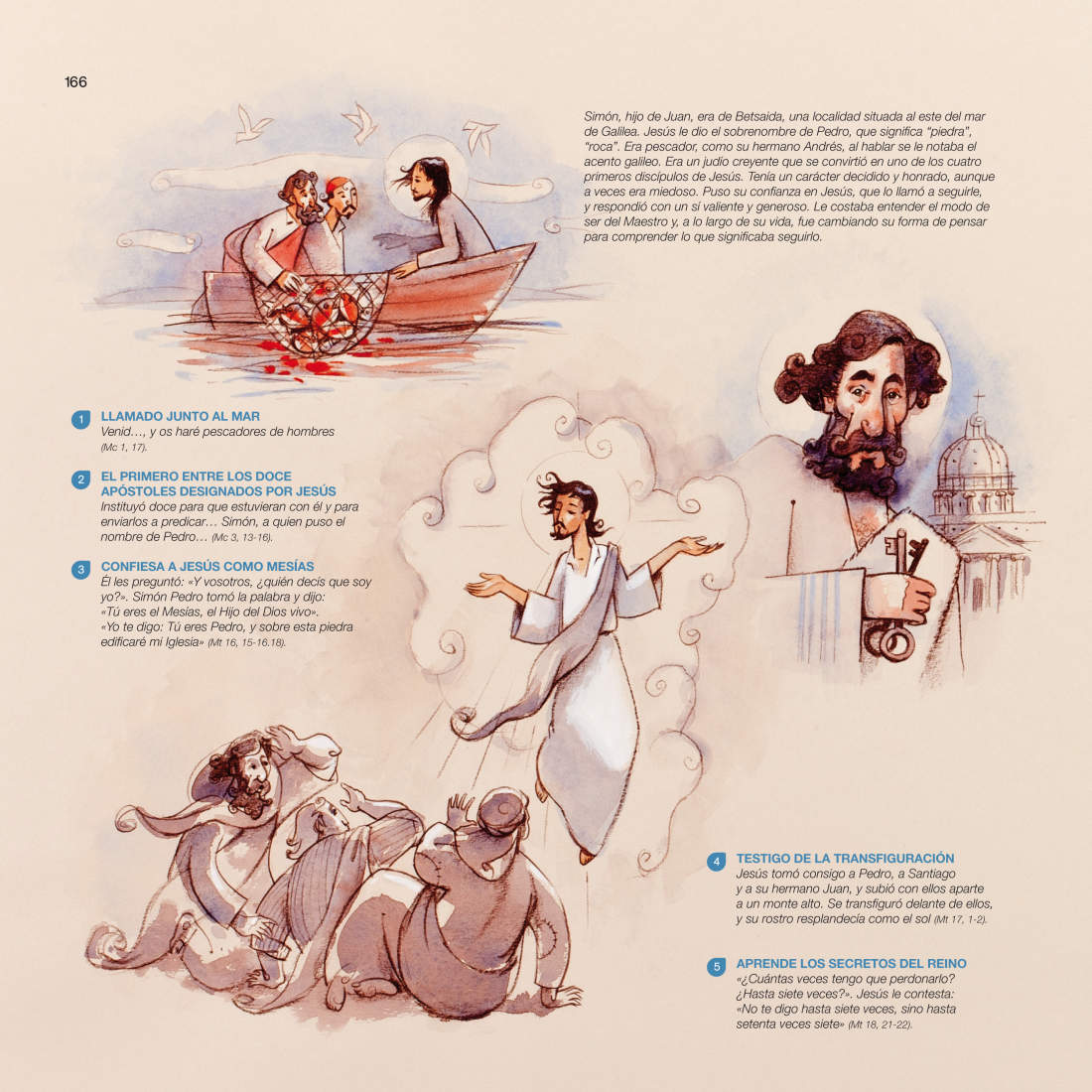 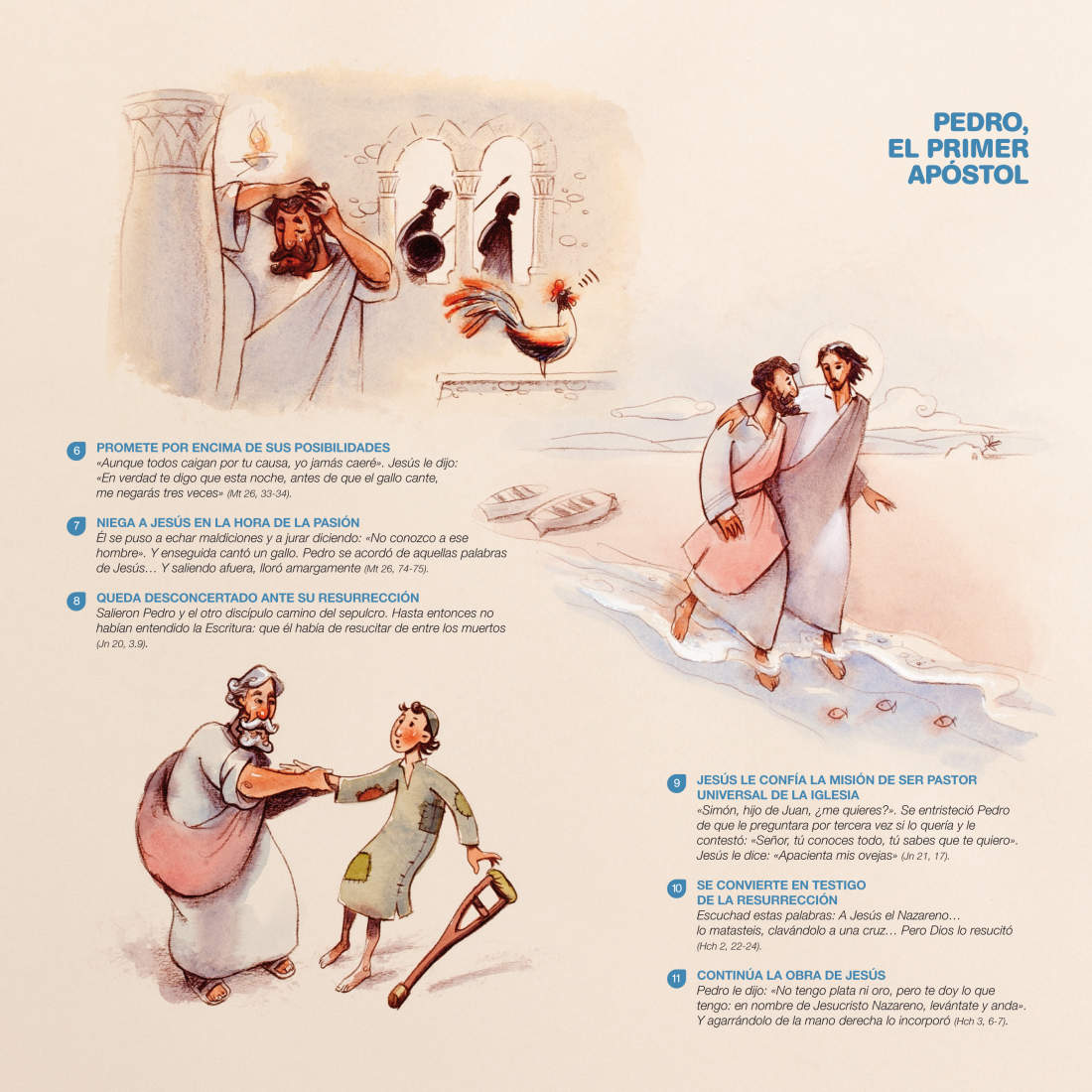 Pedro, el primer apóstol. 
Doble página ilustrada
IV. Jesucristo es la Vida: Liturgia bautismal
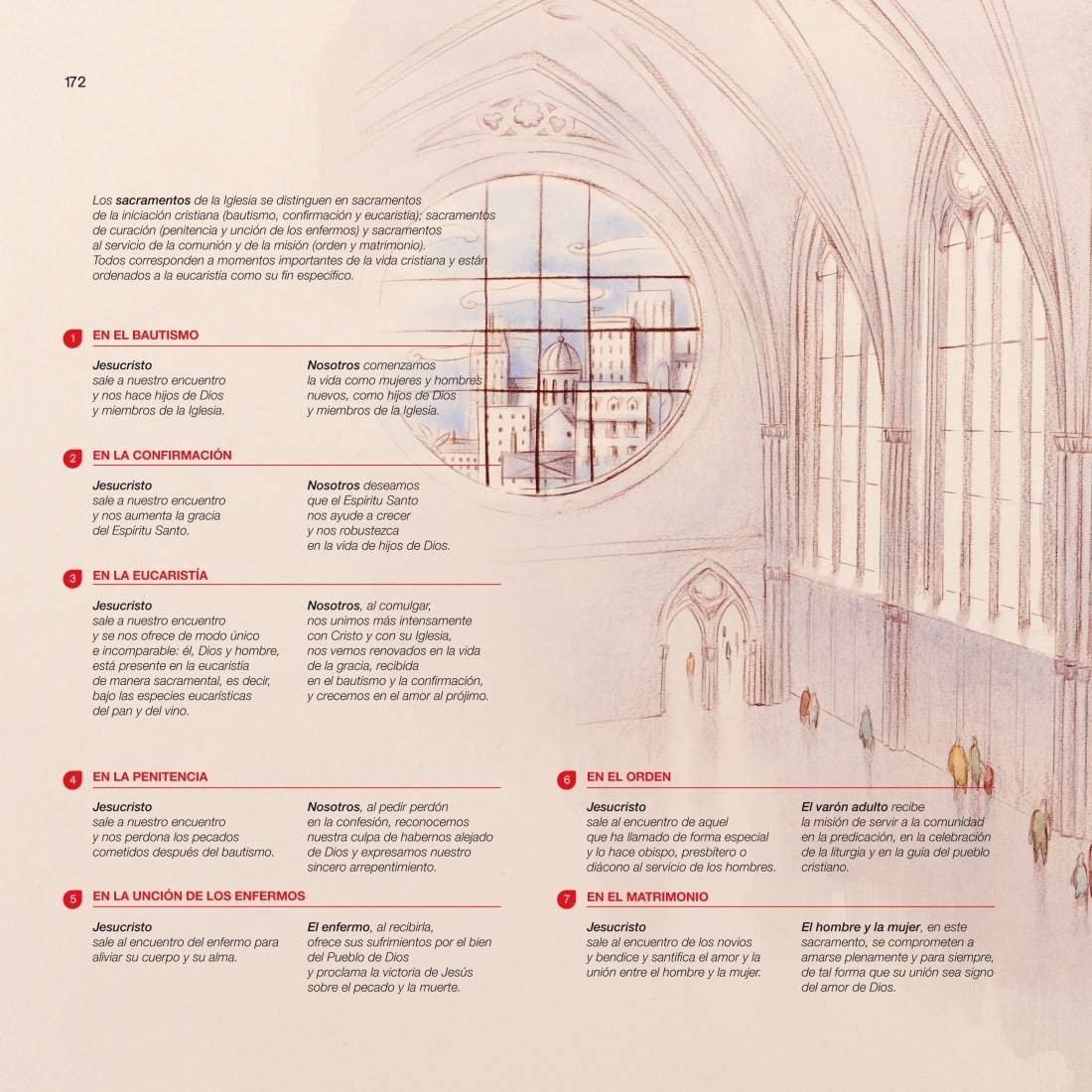 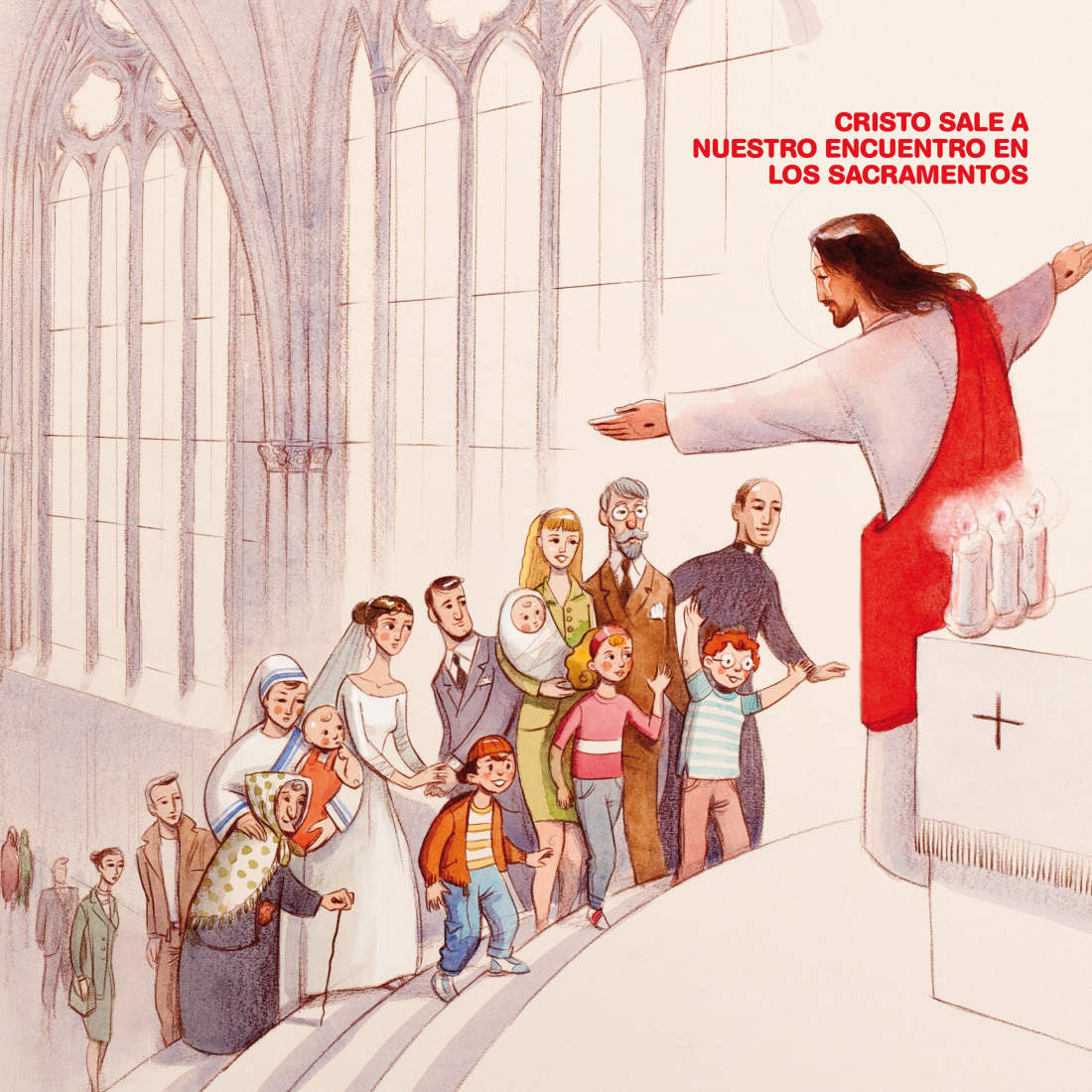 Cristo sale a nuestro encuentro en los sacramentos. Doble página ilustrada
V. Jesucristo es el Camino: Liturgia eucarística y envío
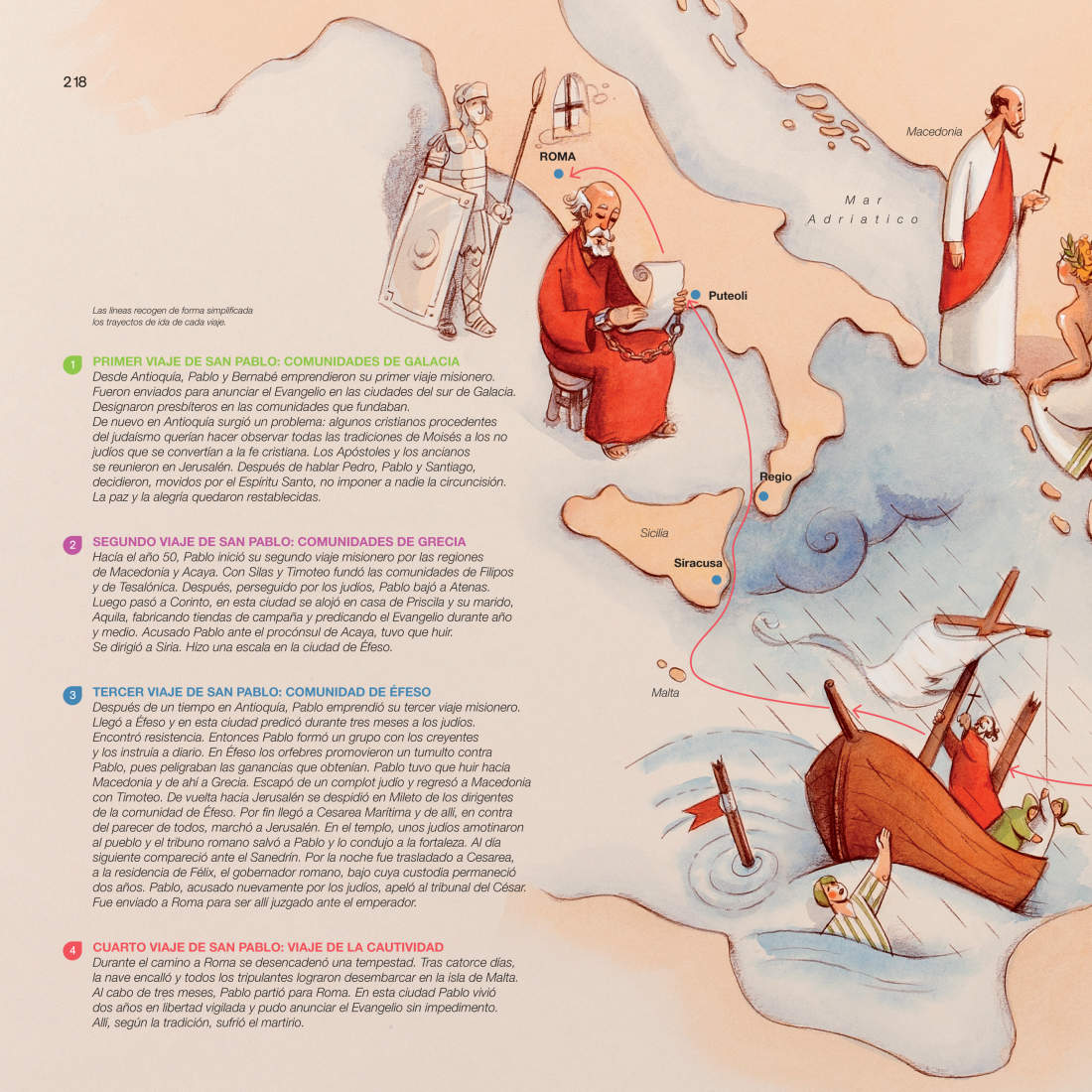 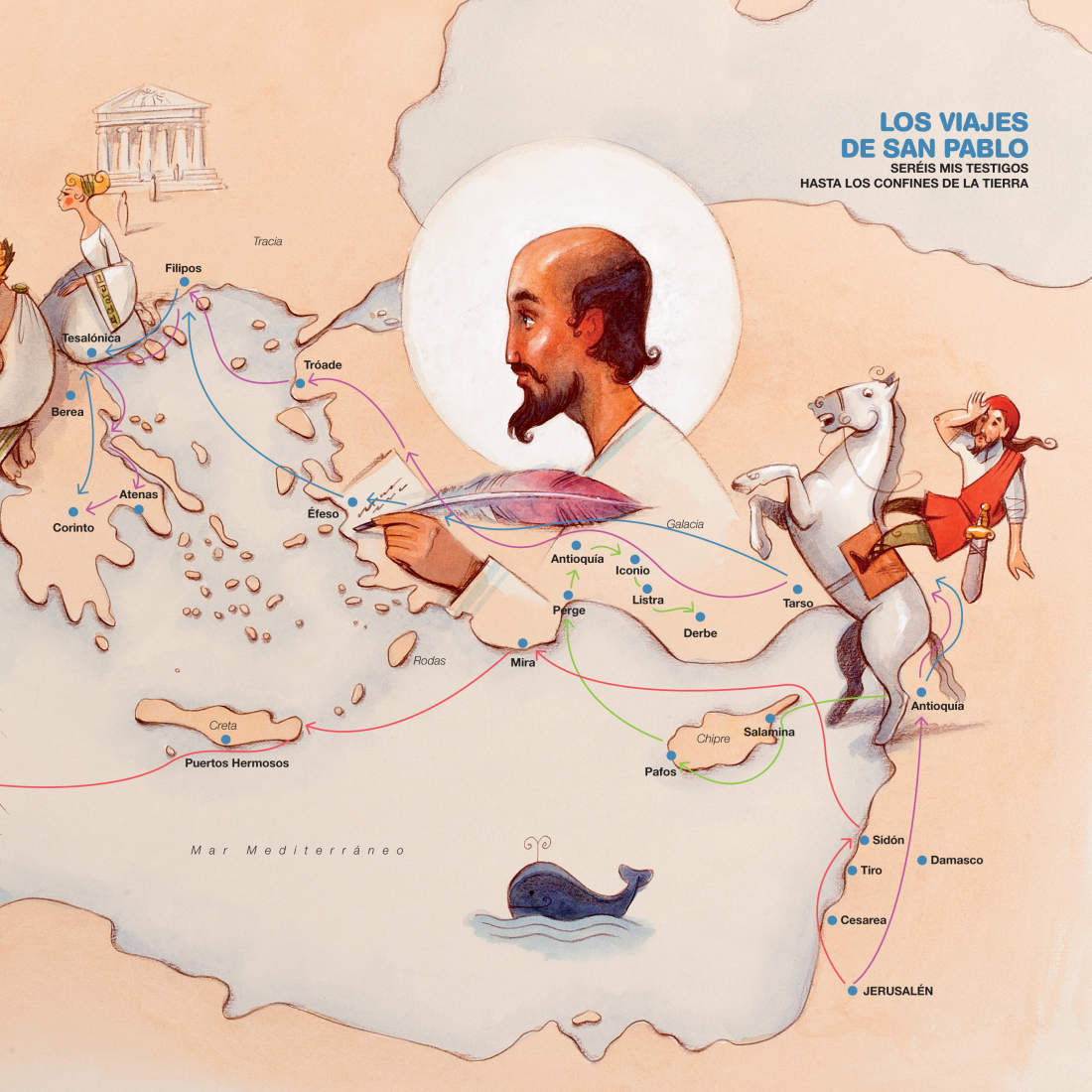 Los viajes de san Pablo. 
Doble página ilustrada
Apéndice 1: Fórmulas de fe
Fórmulas de la doctrina católica
Doble mandamiento del amor
El mandamiento nuevo de Jesús
Los diez mandamientos
Las bienaventuranzas
Las tres virtudes teologales
Las cuatro virtudes cardinales
Los siete pecados capitales
Los siete dones del Espíritu Santo
Los doce frutos del Espíritu Santo
Los cinco mandamientos de la Iglesia
Las siete obras de misericordia corporales
Las siete obras de misericordia espirituales
Los siete sacramentos
Los novísimos
Apéndice 1: Fórmulas de fe
Preguntas y respuestas

 Introductorias: 1-13 (13)
 La profesión de fe cristiana: 14-88 (75)
 La celebración del Misterio cristiano: 89-112 (24)
 La vida en Cristo: 113-151 (39)
 La oración cristiana: 152-162 (11)
Apéndice 2: Oracional
Oraciones básicas
 Señal de la santa cruz
 Padrenuestro
 Gloria al Padre
 Avemaría

Oraciones litúrgicas
 Yo confieso
 Gloria
 Credo o Símbolo de los Apóstoles
 Credo o Símbolo niceno-constantinopolitano
 Santo
Apéndice 2: Oracional
Oraciones al Espíritu Santo
 Invocación
 Veni, Creator
Oraciones a María
 Salve
 Bendita sea tu pureza
 Ángelus
 Regina caeli
 Rosario
 Consagración a María
 Bajo tu amparo
 Acuérdate
Apéndice 2: Oracional
Otras oraciones
 Ángel de Dios
 Ángel de la guarda
 Acto de fe
 Acto de esperanza
 Acto de caridad
 Acto de contrición
 Bendición de la mesa
 Via Crucis
 Alma de Cristo
Amén
Estructura de un tema del catecismo Testigos del Señor
Estructura de cada tema
Anuncio del tema: imagen, cita bíblica y título
Narración: Intervención de Dios en la historia
4 apartados: 
1. Explicación de la fe: Teología y Biblia
2. Vida del cristiano
3. Oración y liturgia
4. Testimonio de la Iglesia
Cuadros explicativos
Estructura
de un tema
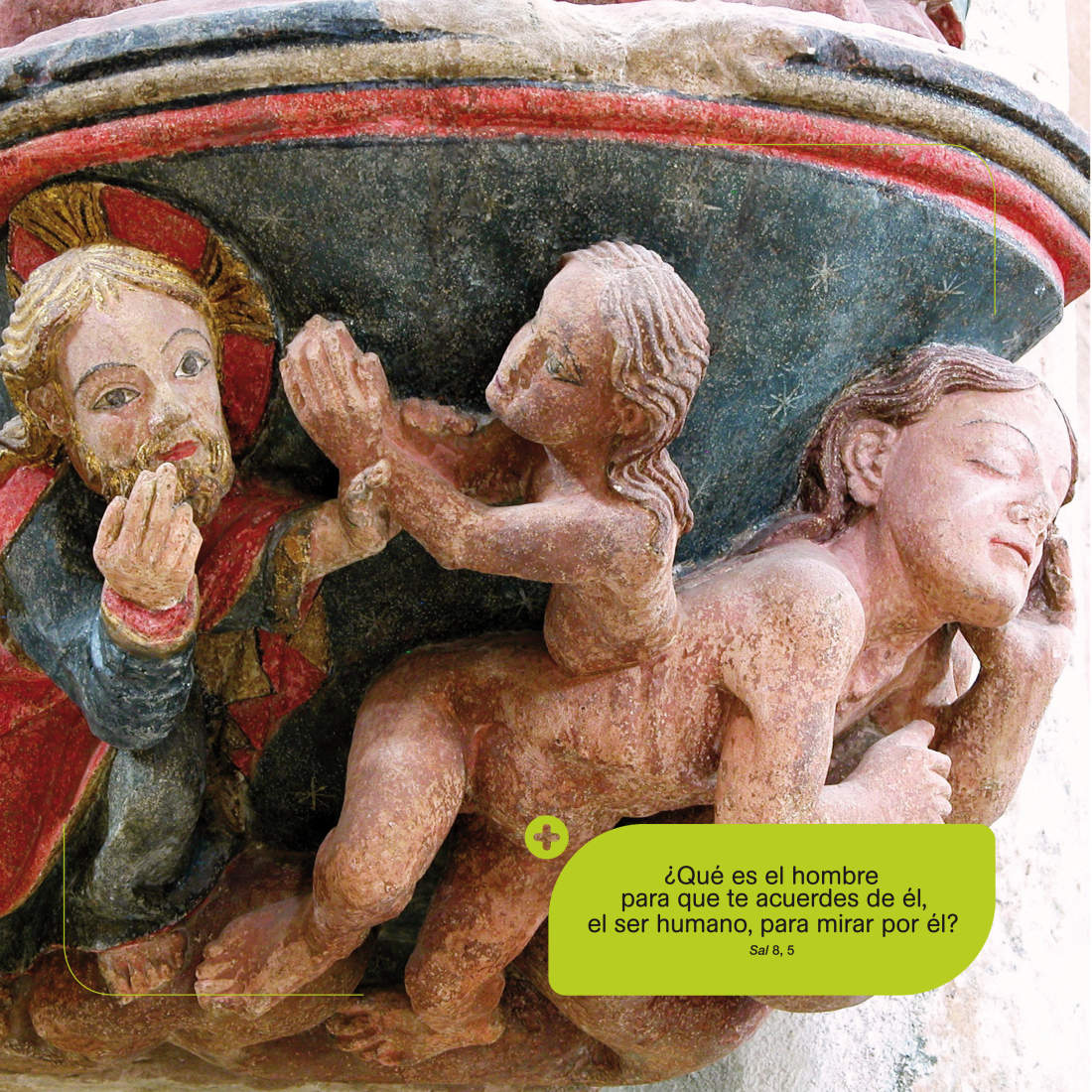 Imagen
de arte
español
Cita de
la Biblia
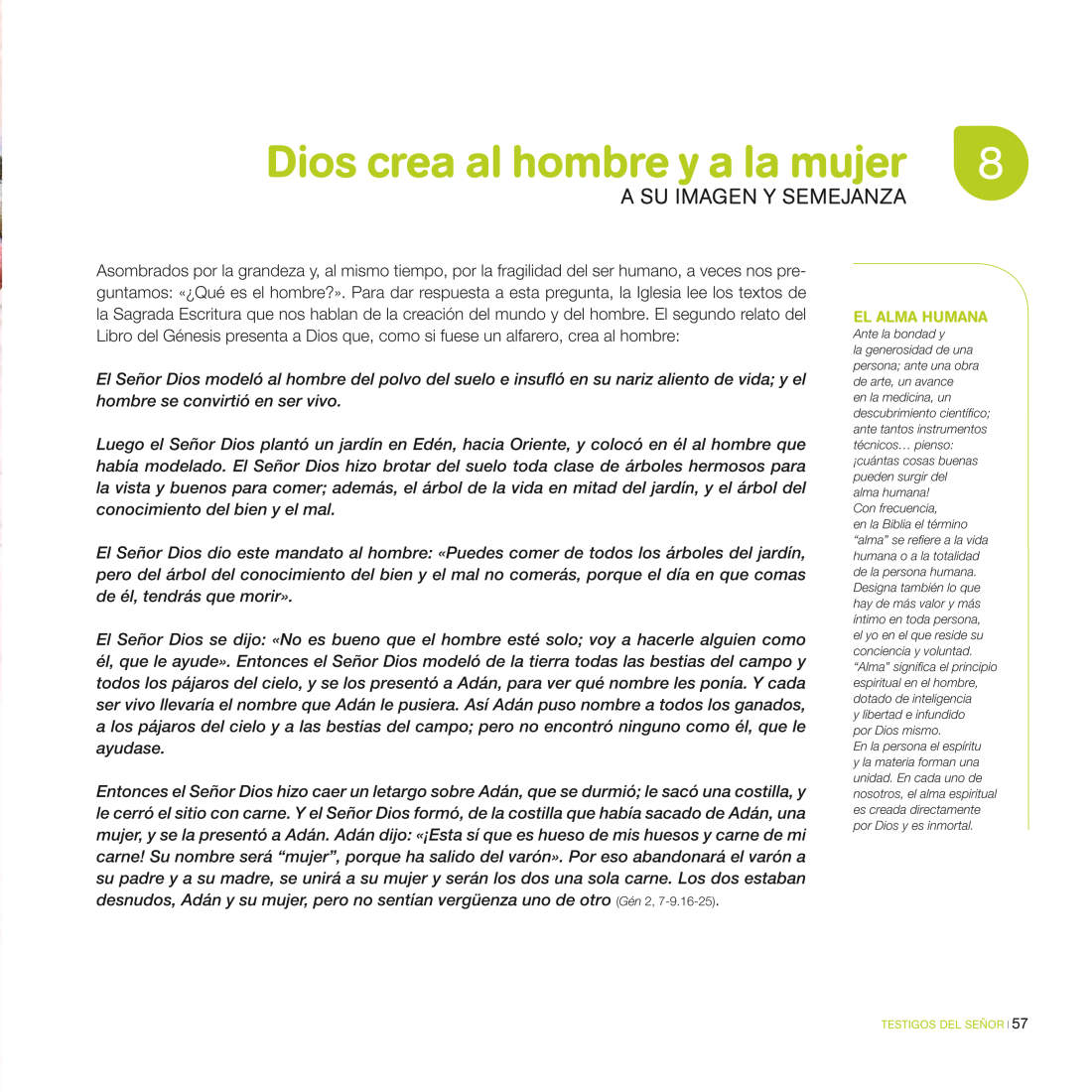 Título
Narración
Recuadro
explicativo
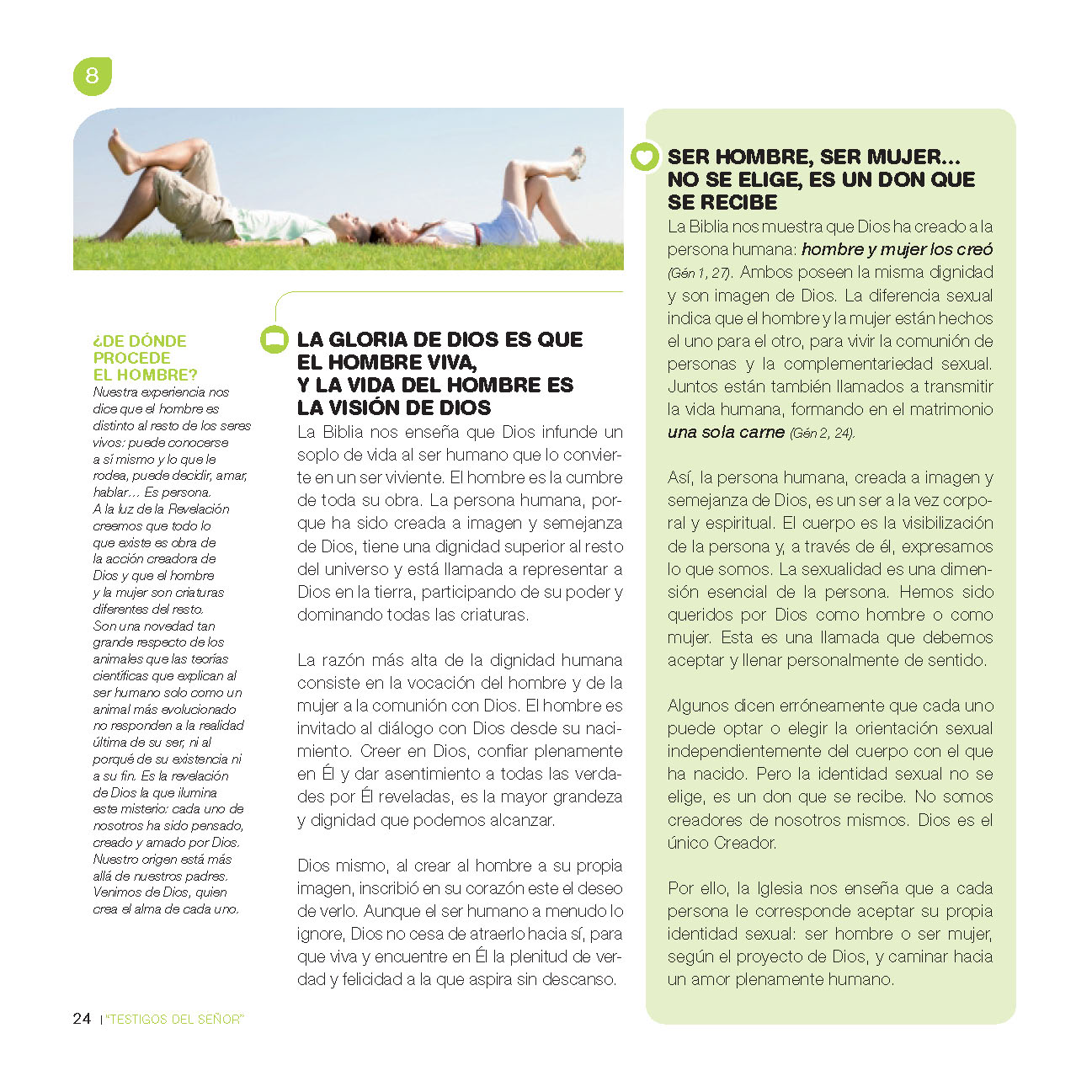 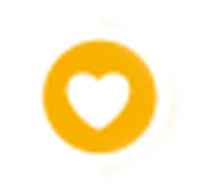 Recuadro
explicativo
Vida del cristiano
Explicación de la fe
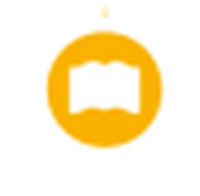 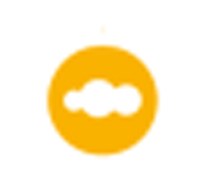 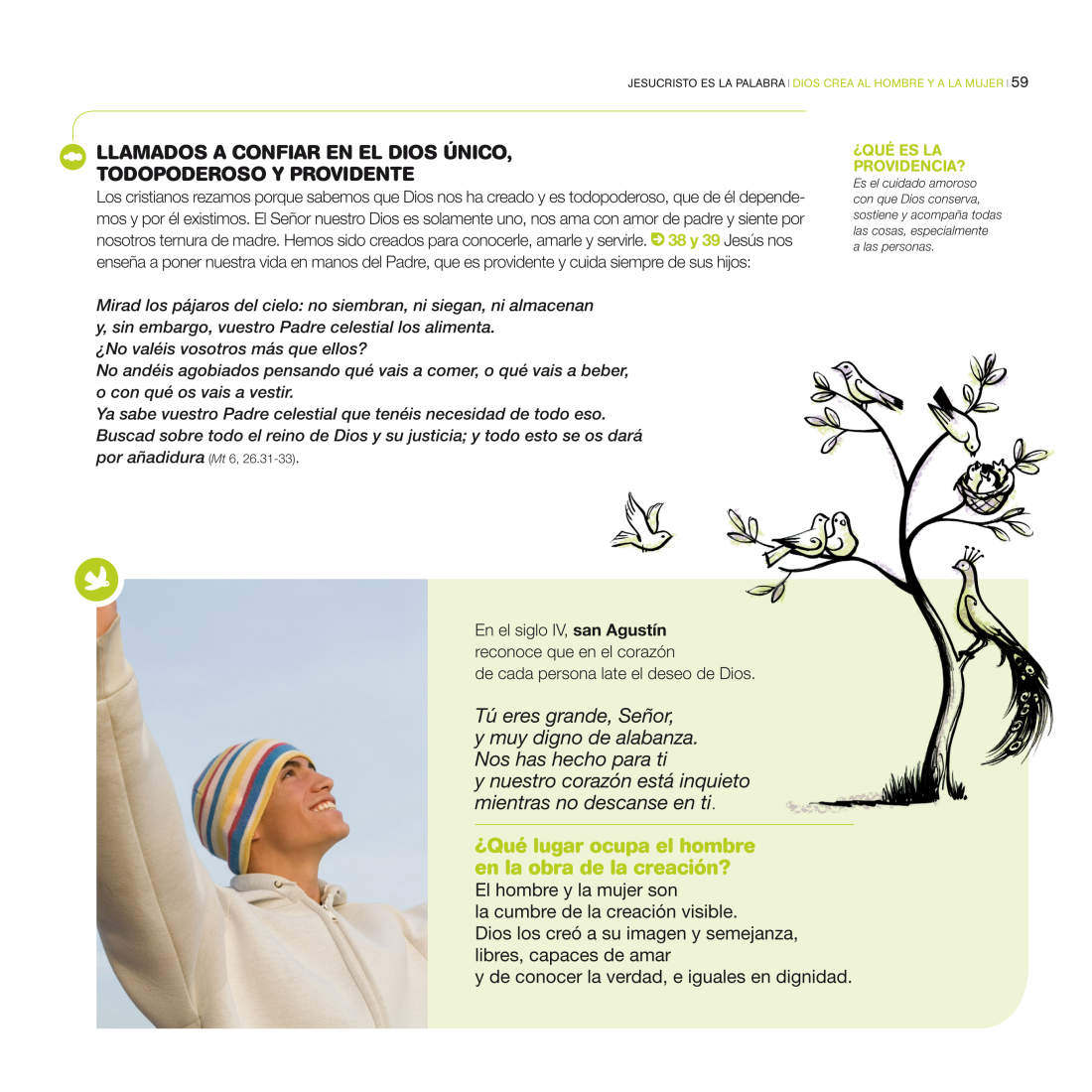 Recuadro
explicativo
Oración y Liturgia
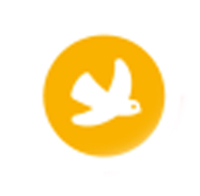 Testigo
Testimonio
Fórmula de fe
Pregunta síntesis
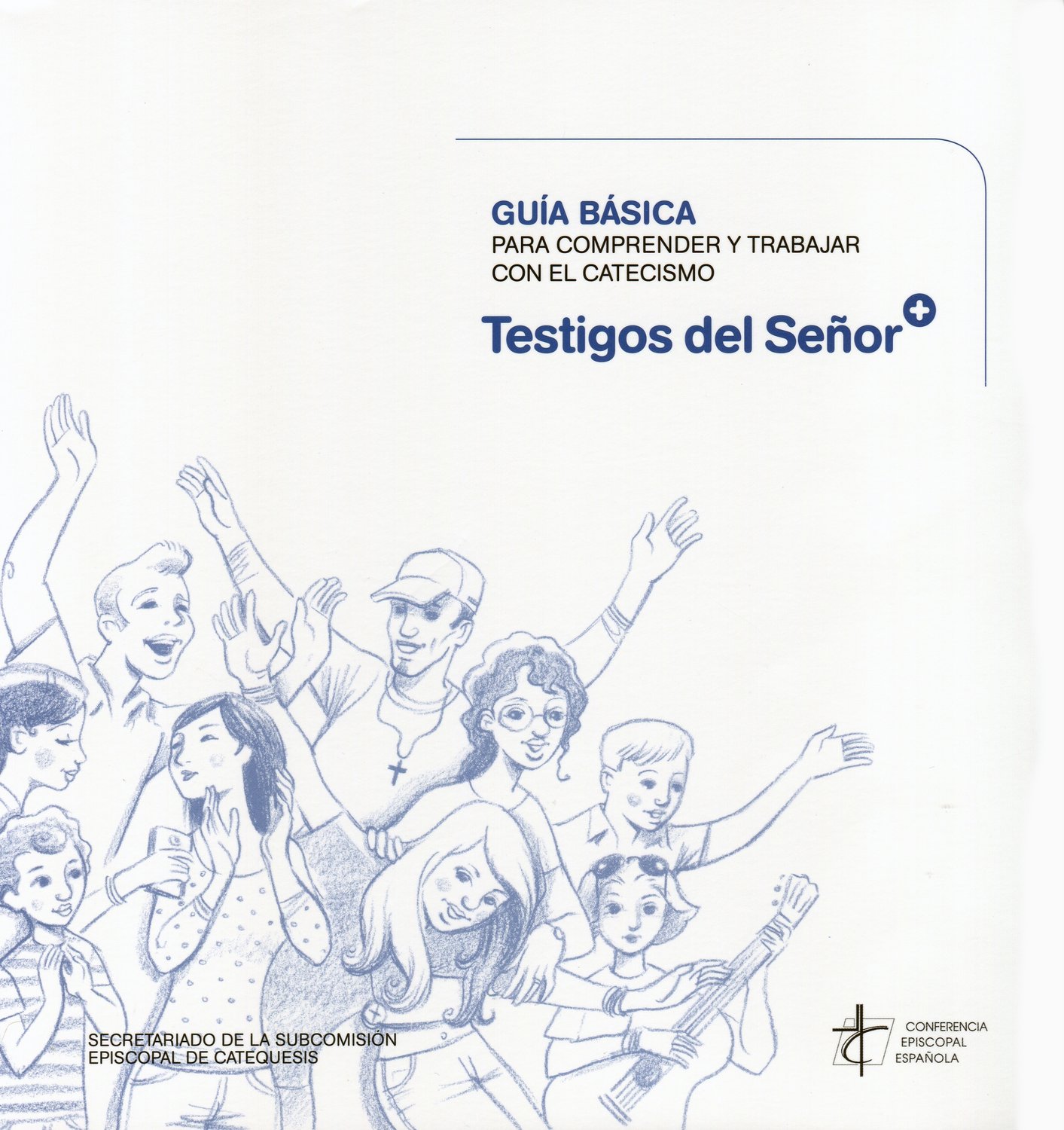 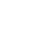 ¿CÓMO ES LA GUÍA?
Su estructura:
*Presentación e introducción
Parte I. Para comprender el catecismo 
pp. 11-39
Parte II Para trabajar el catecismo 
pp. 41-283
*Anexos litúrgicos (pp.285-317)
¿CÓMO EXPLICA LA GUÍA EL CATECISMO?
Cada tema de la guía esta estructurado de la siguiente manera:
		1.- Objetivos
		2.- Comprender el tema
			- Presentación
			- Contenidos
			- Consulta y formación
		3.- Ayudar al crecimiento en la vida cristiana
			- Los destinatarios
			- Ideas principales que comunicar
			- Algunas sugerencias para las sesiones
10-12 años
12-14 años
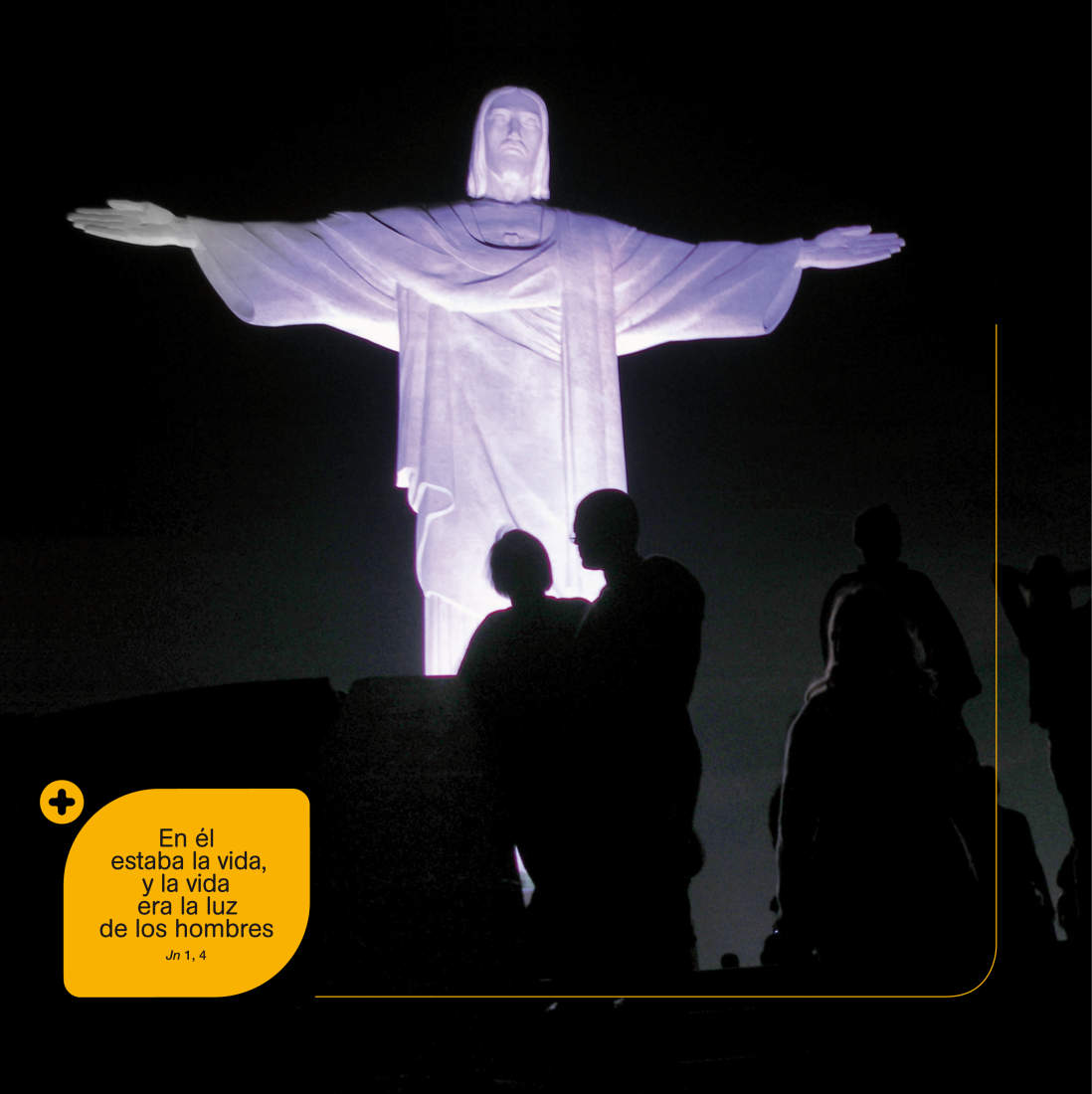 Imagen
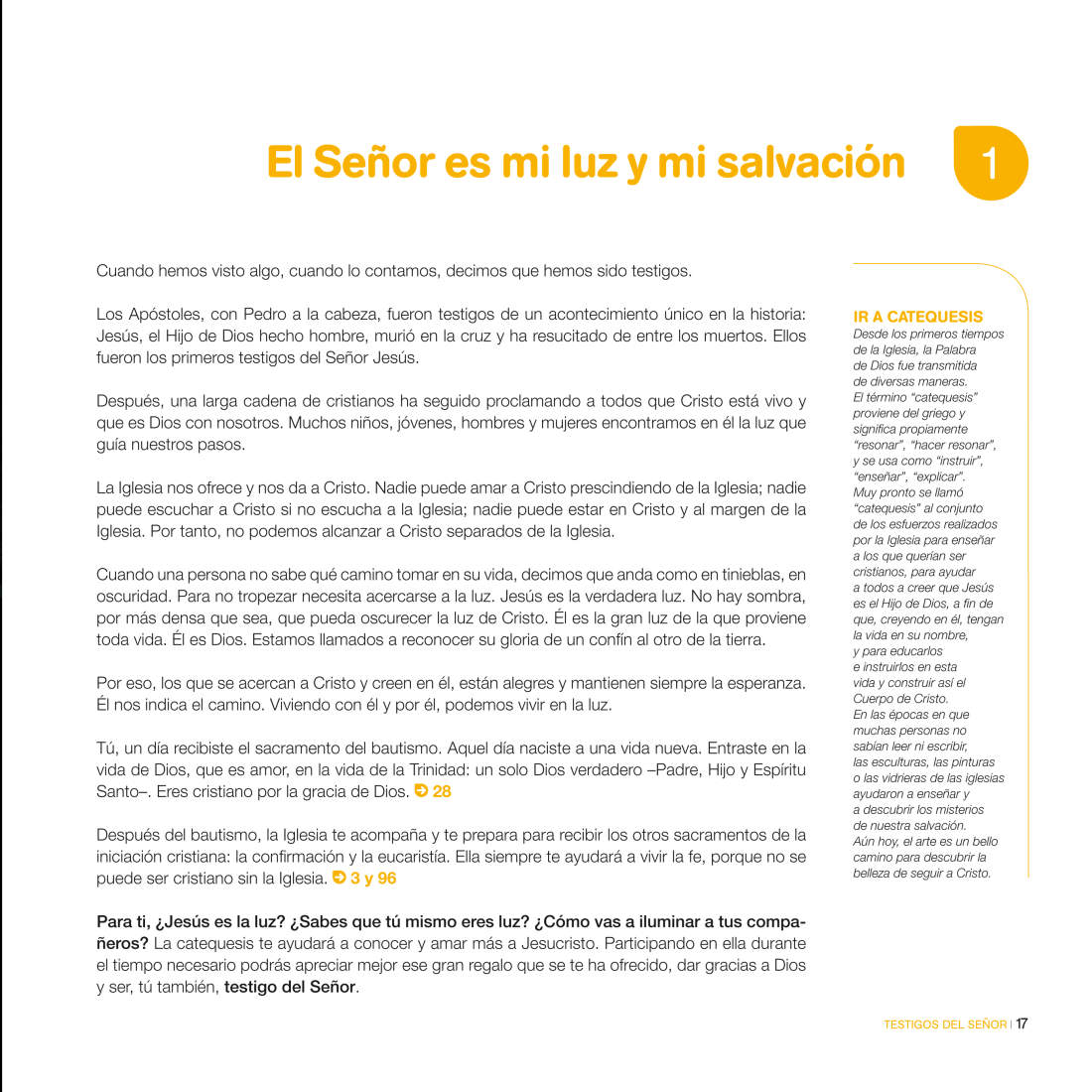 Título
Narración
Cita bíblica
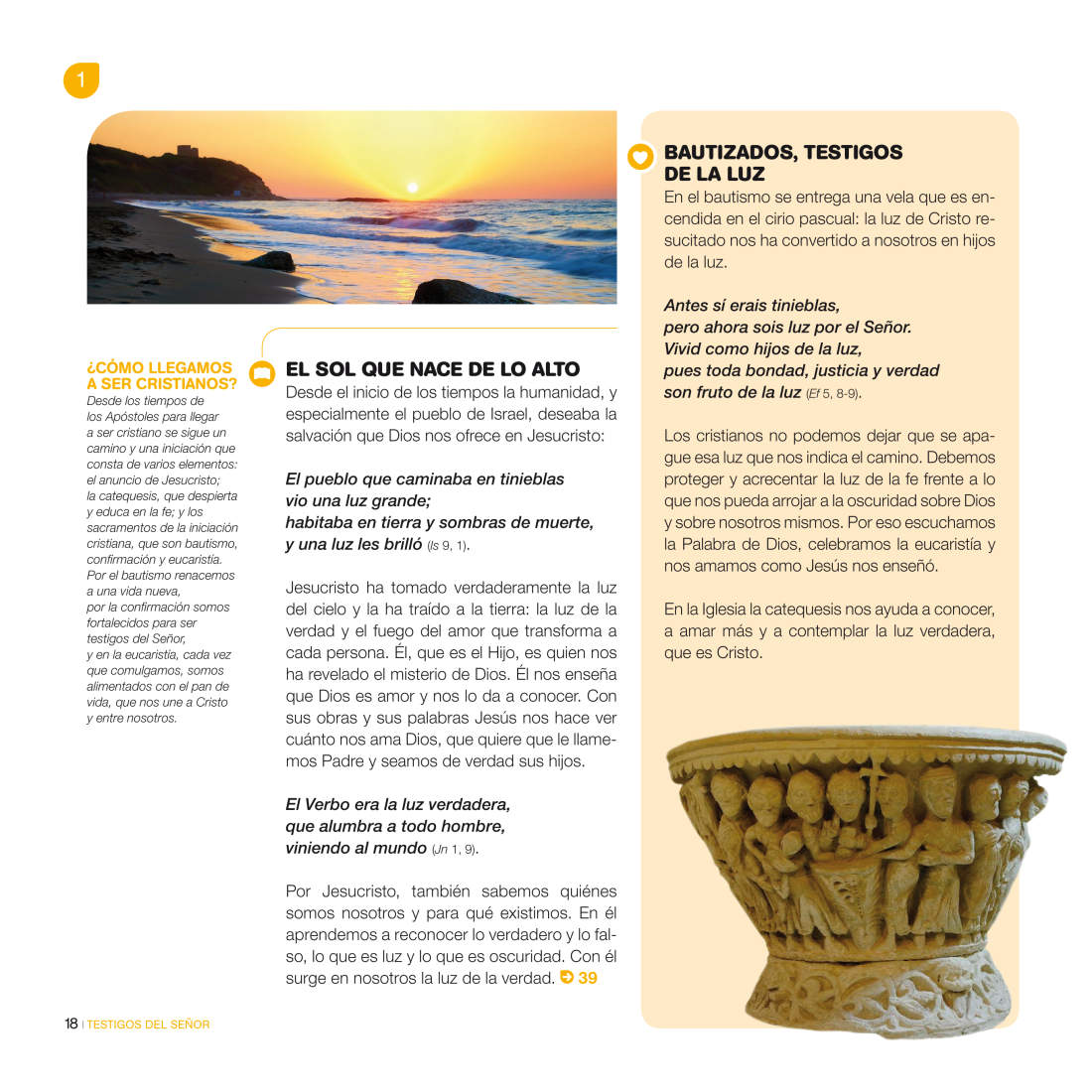 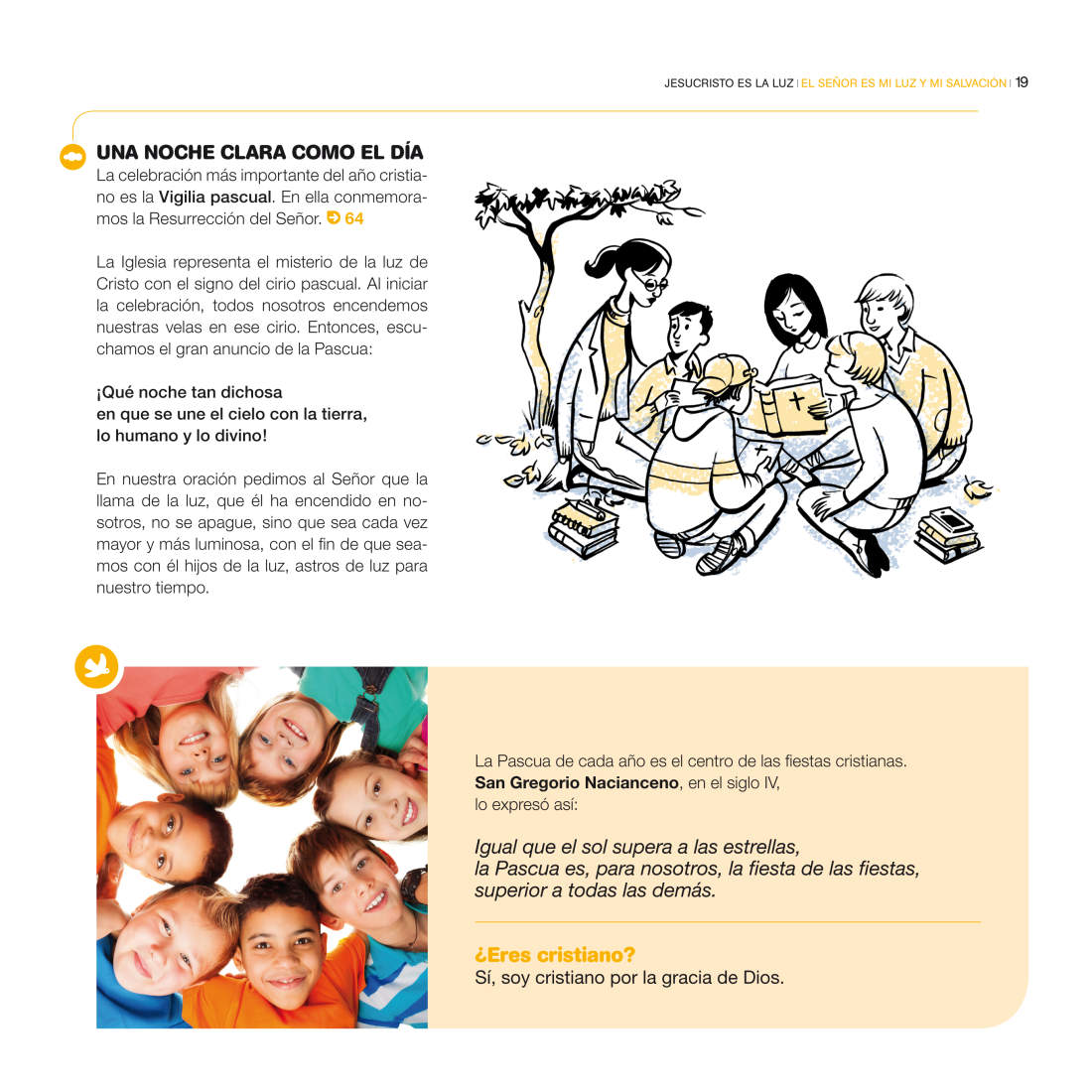 3. Oración y Liturgia
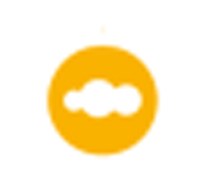 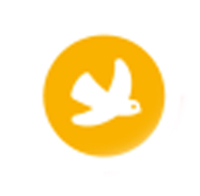 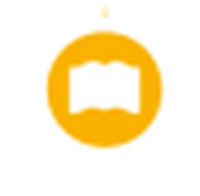 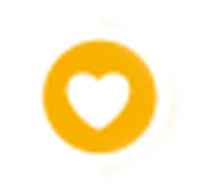 1. Explicación de la fe
2. Vida del
cristiano
4. Testimonio de la Iglesia
1. Comprender el tema
Imagen: 
Cristo con los brazos 
abiertos
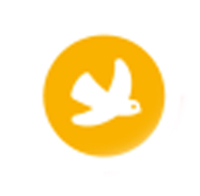 Cita: Jn 1,4
Luz de la vida
Título
Narración: Kerygma
Jesús, Hijo de Dios,
murió en la cruz y
ha resucitado:
Iglesia: Cadena de Testigos
Testimonio
San Gregorio
Fórmula 1
El Señor es mi luz 
y mi salvación (Sal 26)
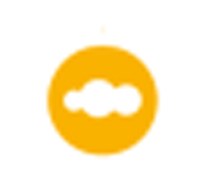 Vida del cristiano
Por el Bautismo somos hijos de la luz.
Acrecentemos esa luz
Explicación de la fe
Jesús trae la luz del cielo
Cristo es la luz del mundo
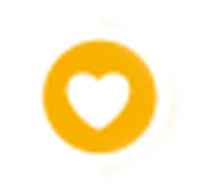 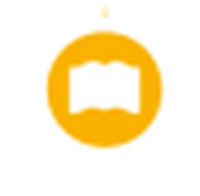 Oración y Liturgia
Vigilia – Cirio Pascual
Pidamos a Cristo 
la luz
Tema 1: El Señor es mi luz y mi salvación (Sal 26)
2. Destinatarios
-Los niños de 10 años pueden entender la simbología luz-tinieblas
-Comienzan a descubrir las dificultades que a veces encontramos para permanecer en el camino de la luz.
-Conocen a personas que parecen haber optado por las tinieblas, pues la sociedad les presenta estos modelos de forma atractiva.

*La catequesis de este curso debe intentar ser más vivencial: Proponemos presentarles a Jesús como la luz de su vida y la felicidad verdadera que anhelan
Tema 1: El Señor es mi luz y mi salvación (Sal 26)
3. Ideas principales que comunicar
-Jesús ha tomado la luz del cielo y la ha traído a la tierra: la luz de la verdad y el fuego del amor que nos transforma.
-La Iglesia, portadora de la luz de Cristo, nos acompaña y ayuda a vivir la fe
-Por el sacramento del Bautismo los cristianos somos hijos de la luz: Hemos de aprender a “vivir como hijos de la luz” (Ef 5,9)
-La Vigilia pascual, conmemoración de la Resurrección de Cristo, es la fiesta más importante del año.
Tema 1: El Señor es mi luz y mi salvación (Sal 26)
4. Propuesta de catequesis
0. Antes de la sesión de catequesis: El catequista debe conocer bien el tema para poder utilizar los diferentes elementos, según las necesidades del grupo y de la propia sesión. Sugerimos una lectura serena del tema teniendo delante el cuadro sinóptico del inicio.
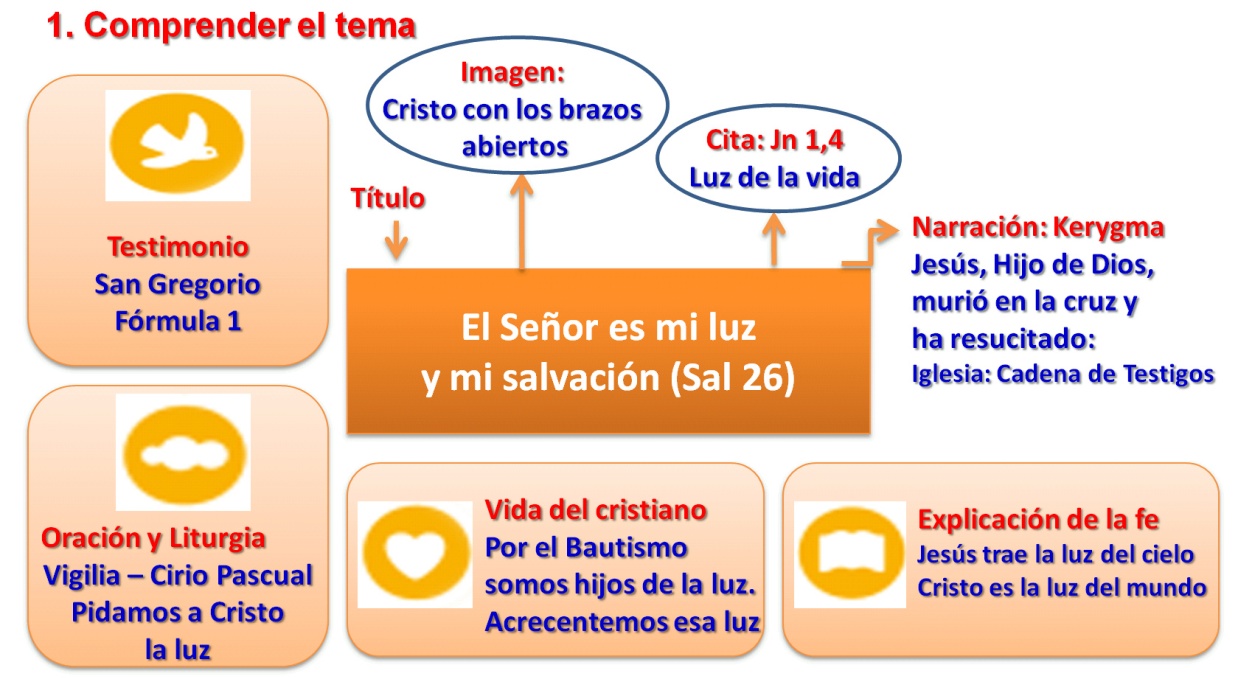 Tema 1: El Señor es mi luz y mi salvación (Sal 26)
4. Propuesta de catequesis
Punto de partida: Como inicio proponemos la lectura de las pp. 14 y 15 del Catecismo acerca del Lucernario de la Vigilia Pascual, introducción a toda esta 1ª parte. Sería bueno entablar un diálogo sobre sus vivencias de la Vigilia Pascual, especialmente el efecto de pasar de las tinieblas a la luz (Cristo y nosotros).
Introducción: A continuación proponemos fijarnos en la imagen del Cristo de Río de Janeiro (p.16), la cita bíblica y el título del tema para presentar la idea central del tema: Jesús, con los brazos abiertos, es nuestra luz. ¿Nos dejamos iluminar por él? ¿Está su luz en nosotros?
Leemos la narración (p.17) que nos cuenta cómo Jesús sigue vivo y siendo luz a través de la Iglesia, que guarda desde los apóstoles el testimonio de la Resurrección. Gracias al sacramento del Bautismo los cristianos somos hijos de la luz: ¿Ha crecido esta luz en nuestro corazón o está muy débil la luz de Dios? Esta luz es esencial para poder ver el camino de la vida.
Tema 1: El Señor es mi luz y mi salvación (Sal 26)
4. Propuesta de catequesis
Los recuadros “Ir a catequesis” y “Cómo llegamos a ser cristianos” pueden ayudar a hacer ver a los niños la importancia de esta nueva etapa que comienzan: La catequesis les ayudará a acrecentar la luz de Cristo en sus vidas para ser testigos del Señor.
Los cuatro apartados profundizan en las mismas ideas:
1. Explicación de la fe: Jesús trae la luz del cielo
2. Vida del cristiano: El Bautismo no hace hijos de la luz
3. Oración y liturgia: El Cirio Pascual es signo del Resucitado
4. Testimonio de la Iglesia: La Iglesia comunica al mundo la luz de Cristo
Proponemos una celebración en grupo en torno al cirio pascual o la pila bautismal (o en la sala de catequesis) en la que cada niño renuncie a sus tinieblas y renueve su compromiso de ser luz de Cristo.